Space Science Data Center
M. Giardino
Agenzia Spaziale Italiana
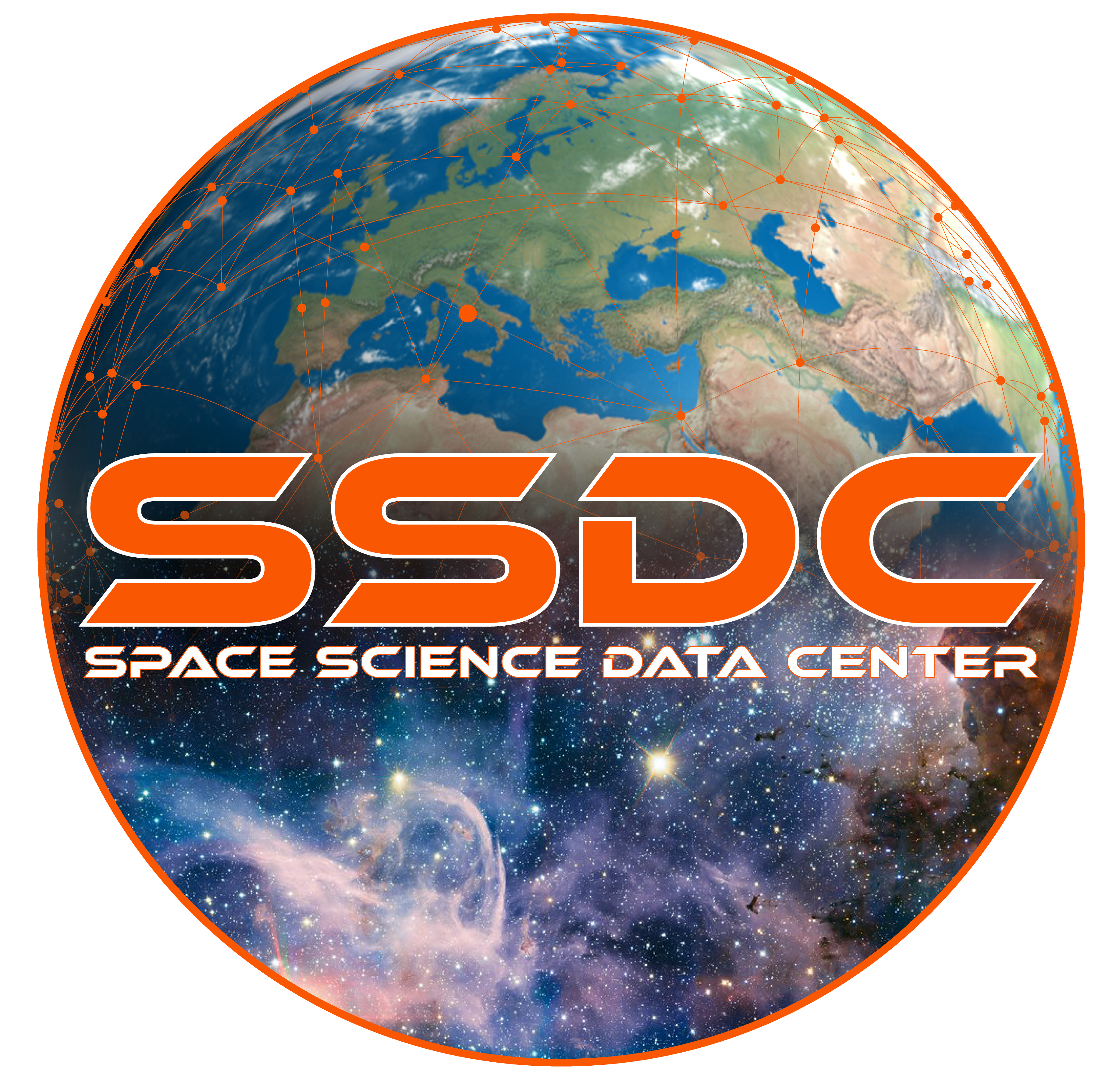 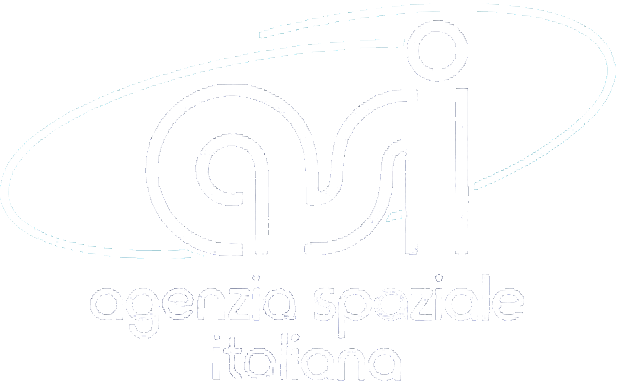 INAF ICT Workshop 2018
Outline
Introduzione a SSDC
Strumenti
Gaia DR2 portal
The Multi-Mission Interactive Archive (AGILE)
MATISSE
ExoplAn3T 
Attività
CHEOPS
LIMADOU
Prossimi sviluppi
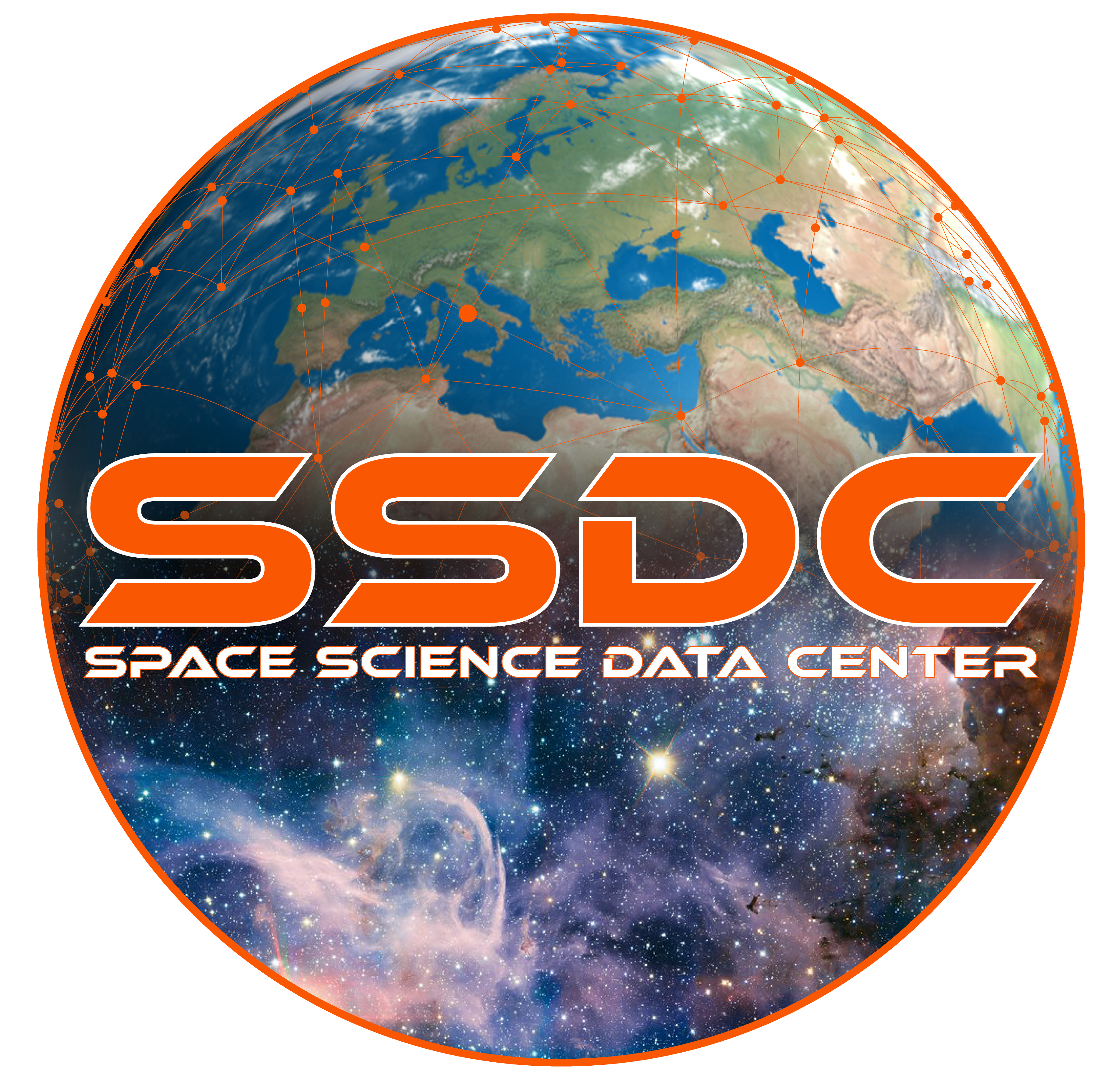 Introduzione a SSDC
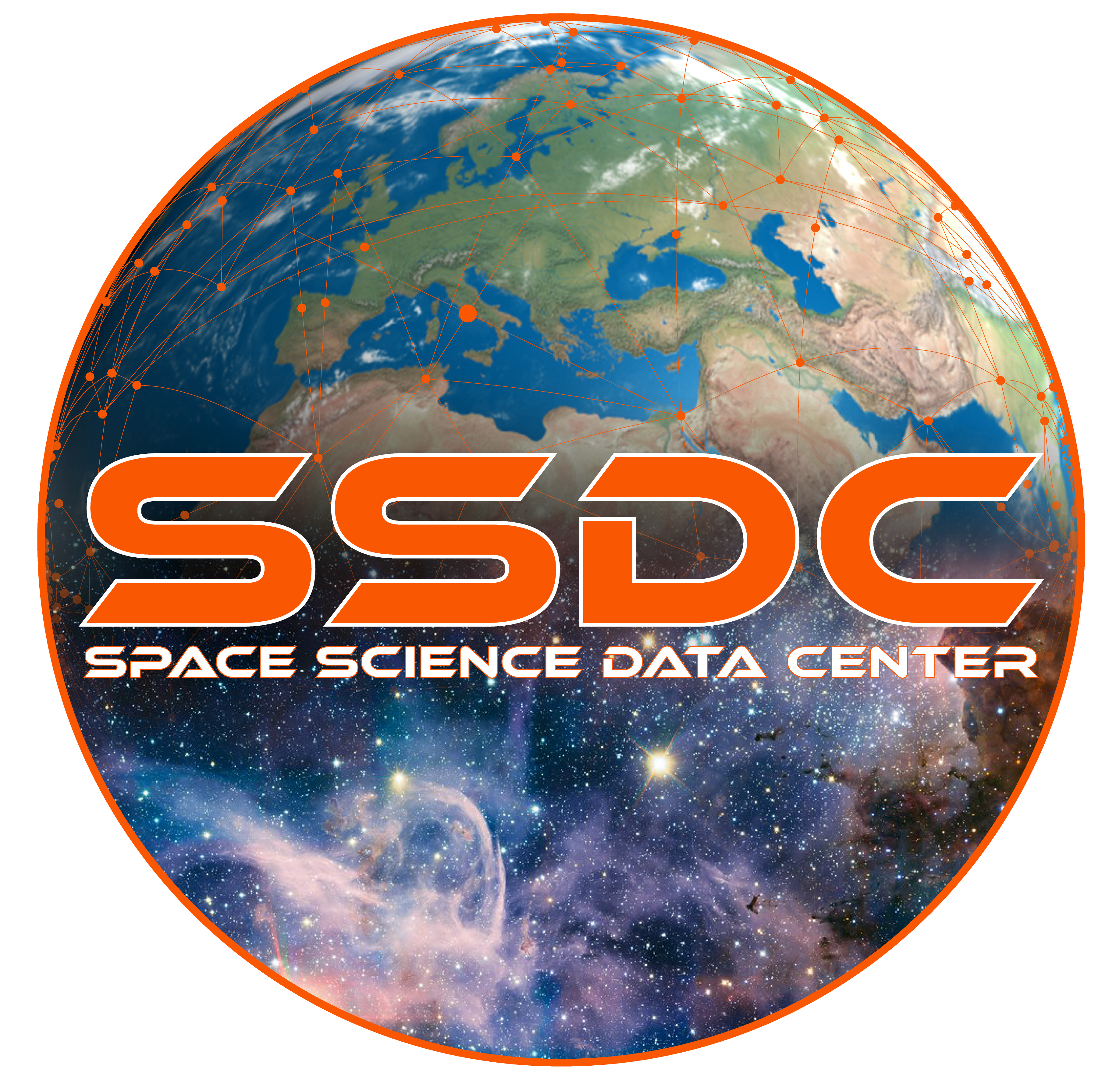 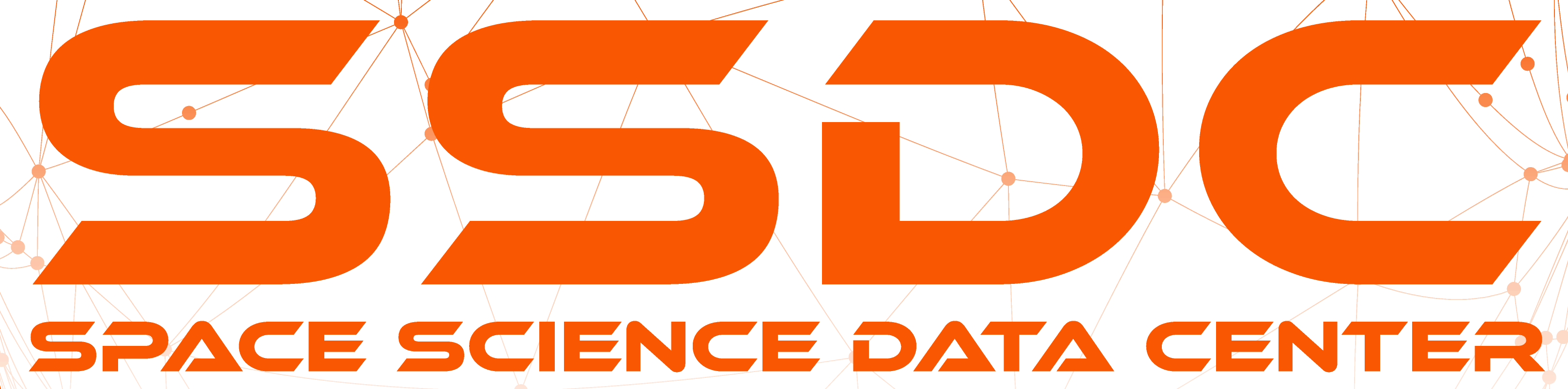 Lo Space Science Data Center è un’infrastruttura di ricerca dell’ASI
ASI – Agenzia Spaziale Italiana
Obiettivo

Acquisire, gestire, processare e distribuire i dati provenienti (principalmente) dalle missioni spaziali adottando i principi FAIR 
Findable Accessible Interoperable Reusable
SSDC adotta standard internazionali per garantire sia la preservazione a lungo termine sia la interoperabilità con gli altri centri dati.
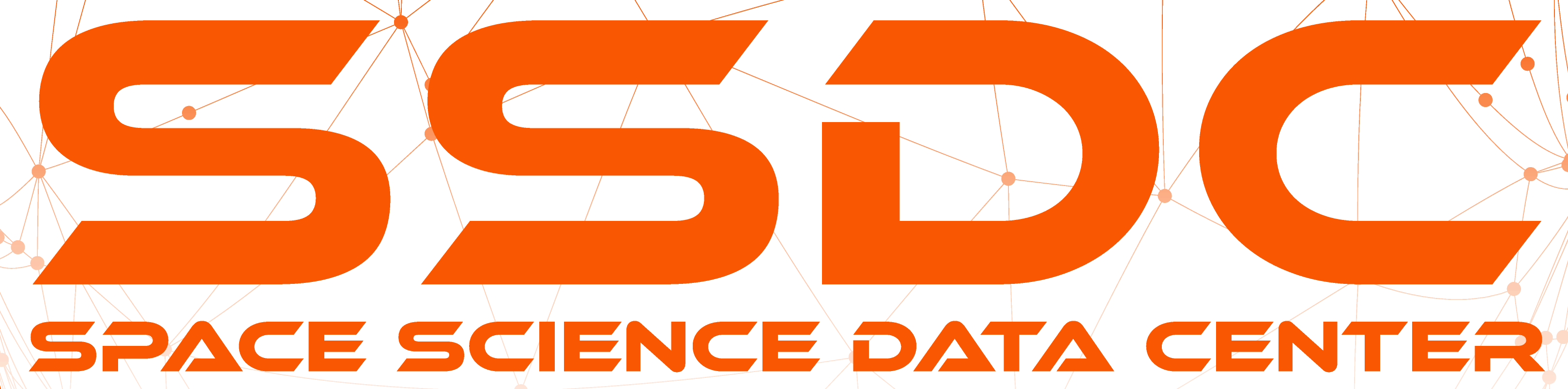 ASI - Italian Space Agency
Since 2017
ex - ASDC
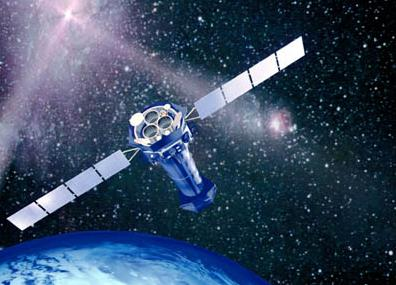 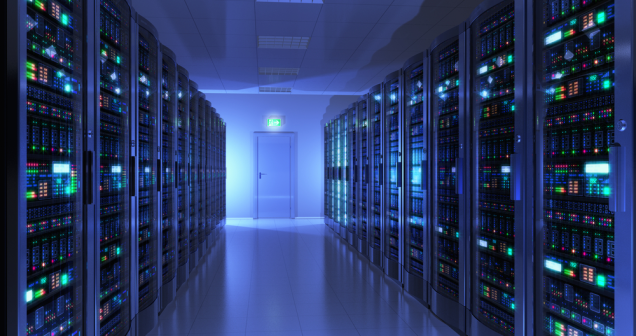 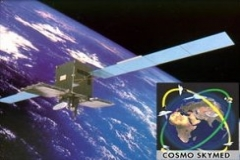 SSDC : Esperienza Scientifica
Ad oggi, SSDC comprende ~40 persone: ricercatori e tecnologi ASI, INAF, INFN e personale tecnico Telespazio/SERCO & Almaviva.
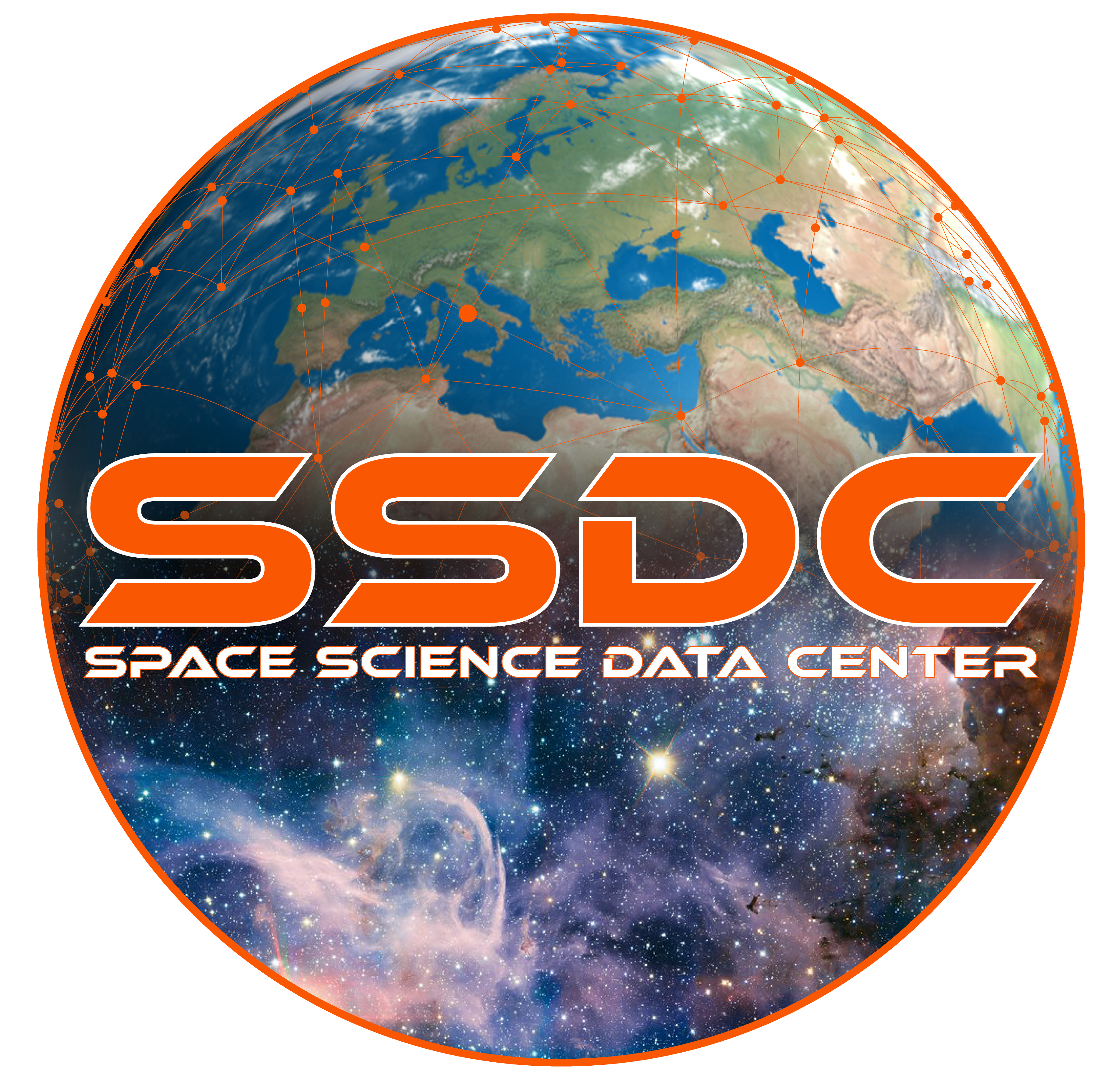 ASDC                     SSDC
ASI Science Data Center (ASDC) è stato fondato nel 2000 a valle dell’esperienza acquisita con il BeppoSAX Science Data Centre negli anni 90. L’obiettivo di ASDC è stato di supportare le missioni di esplorazione ed osservazione dell’Universo. Negli ultimi 20 anni ASDC ha fornito supporto scientifico ad oltre 25 missioni spaziali.
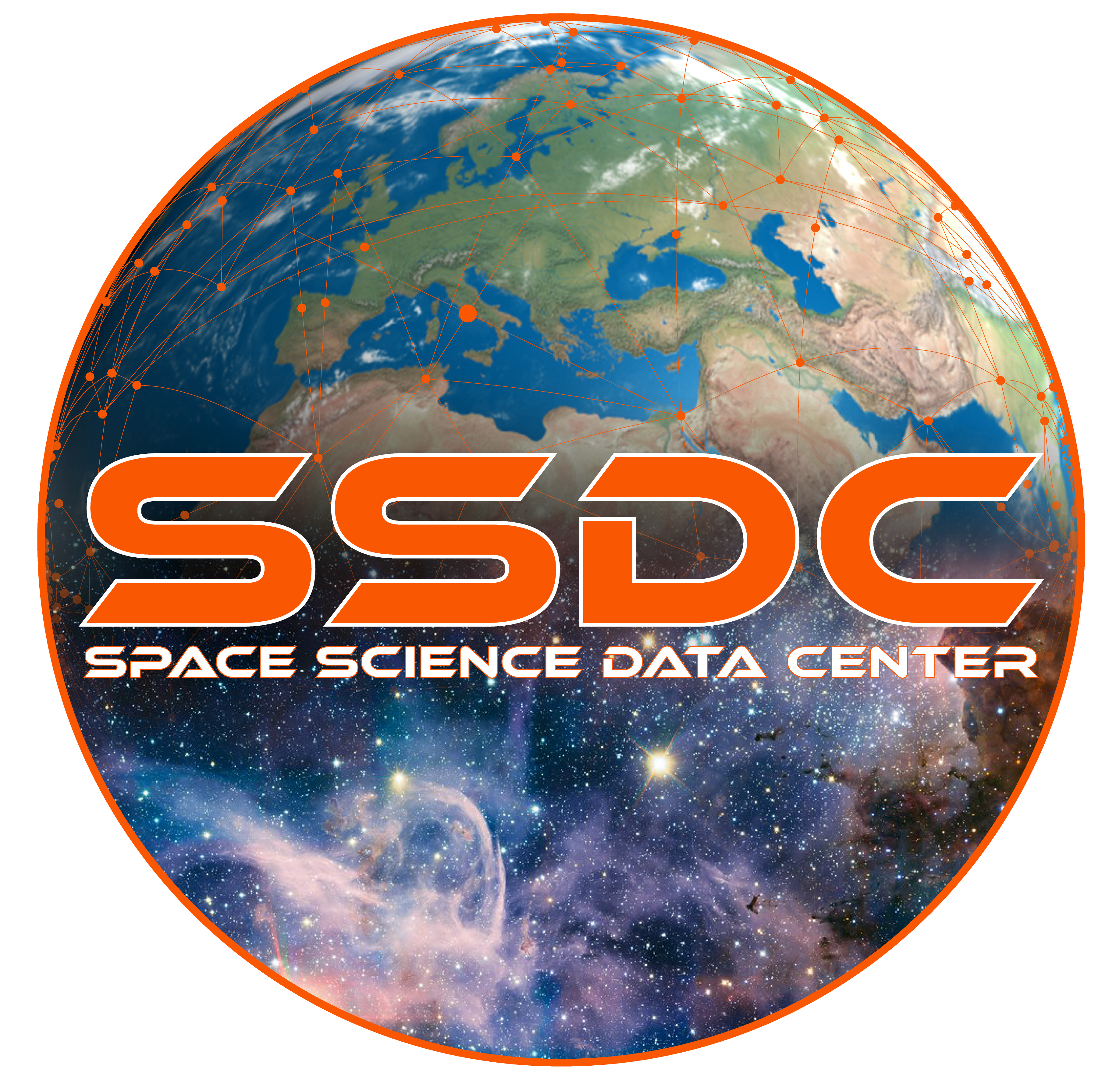 SSDC –Osservazione dell’ Universo
SSDC – Diversi Istituti coinvolti:

ASI – Agenzia Spaziale Italiana

INAF – Istituto Nazionale di Astrofisica

INFN – Istituto Nazionale di Fisica Nucleare

L’Industria è coinvolta nel supporto ICT, i flussi di 
lavoro sono gestiti attraverso un sistema 
centralizzato di ticketing
tracciabilità
suddivisione di competenze
documentazione
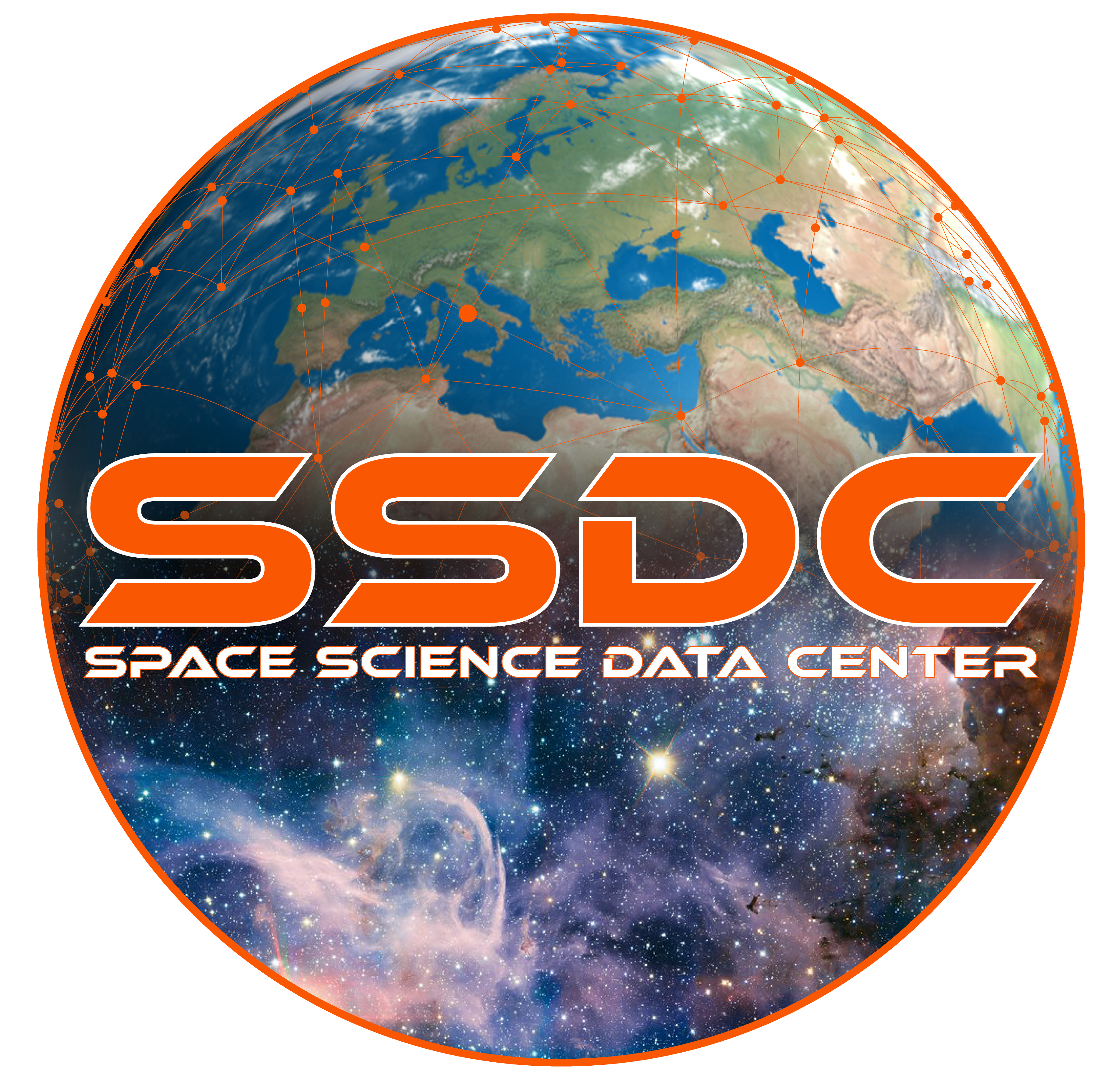 Big Data
Data Fusion
Contesto Multi-banda e Multi-messaggero
SSDC Experience
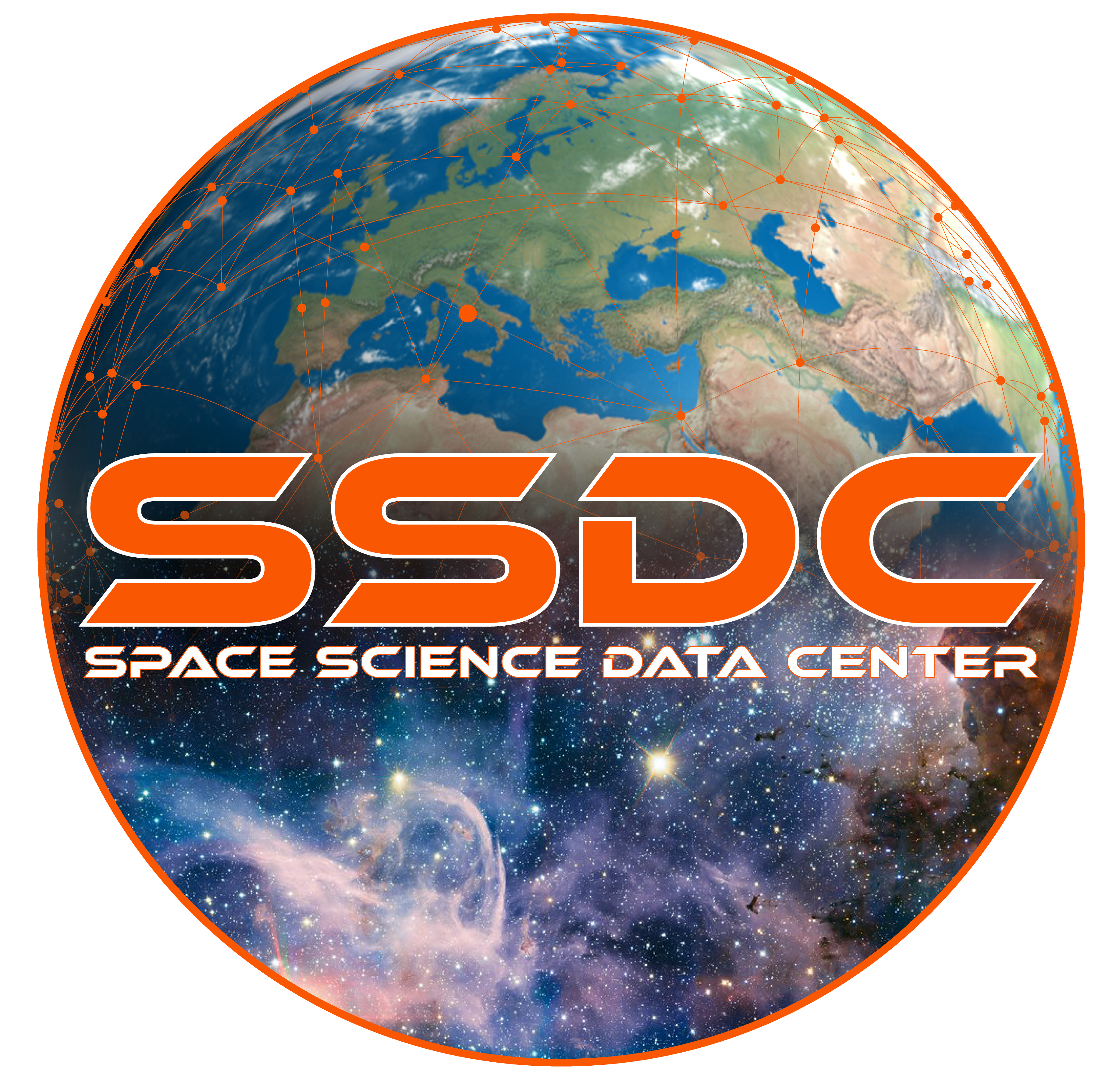 SSDC Science Gateway
http://www.ssdc.asi.it
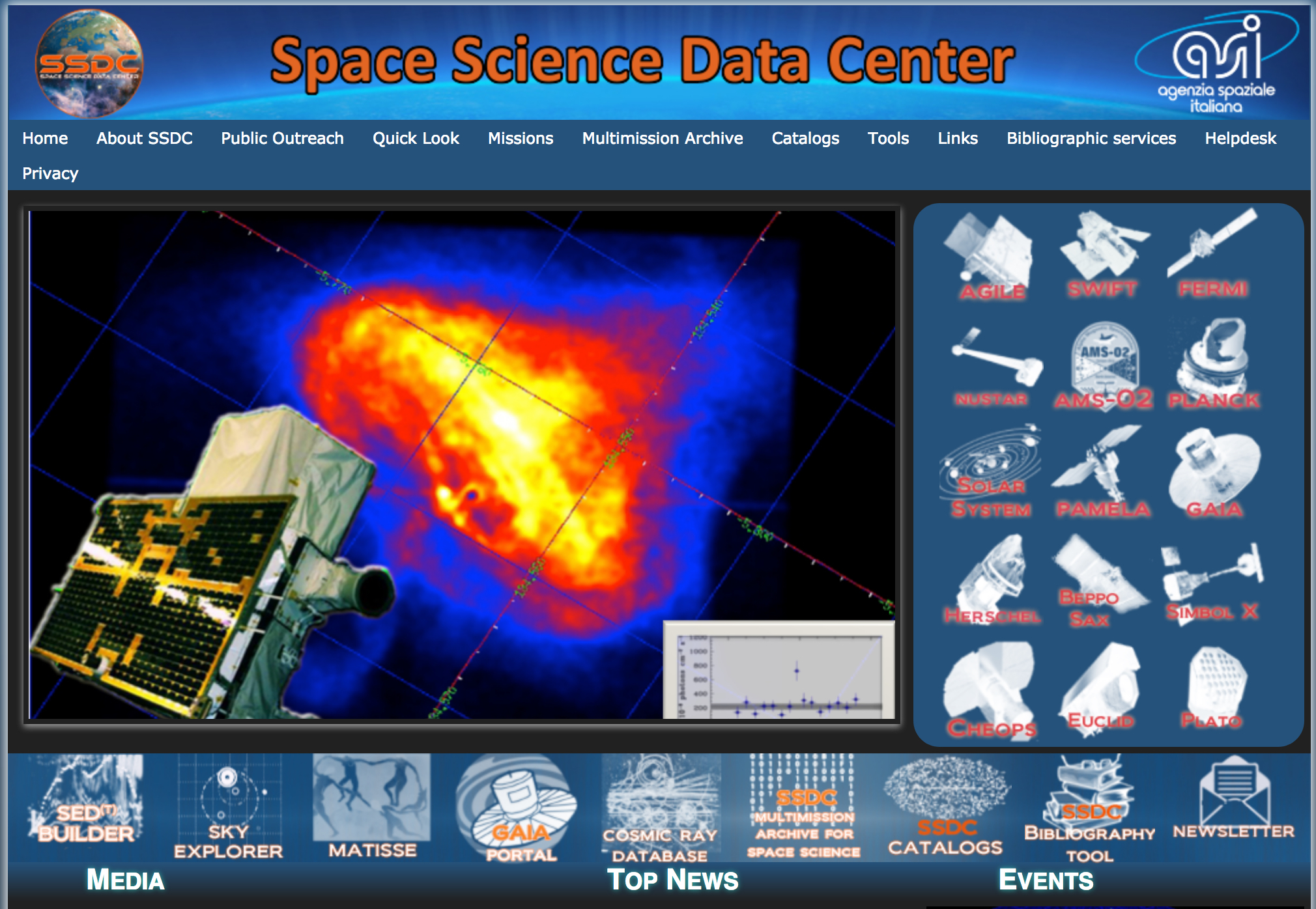 Accesso ai dati con approccio multi-frequenza
Accesso ai dati per missione
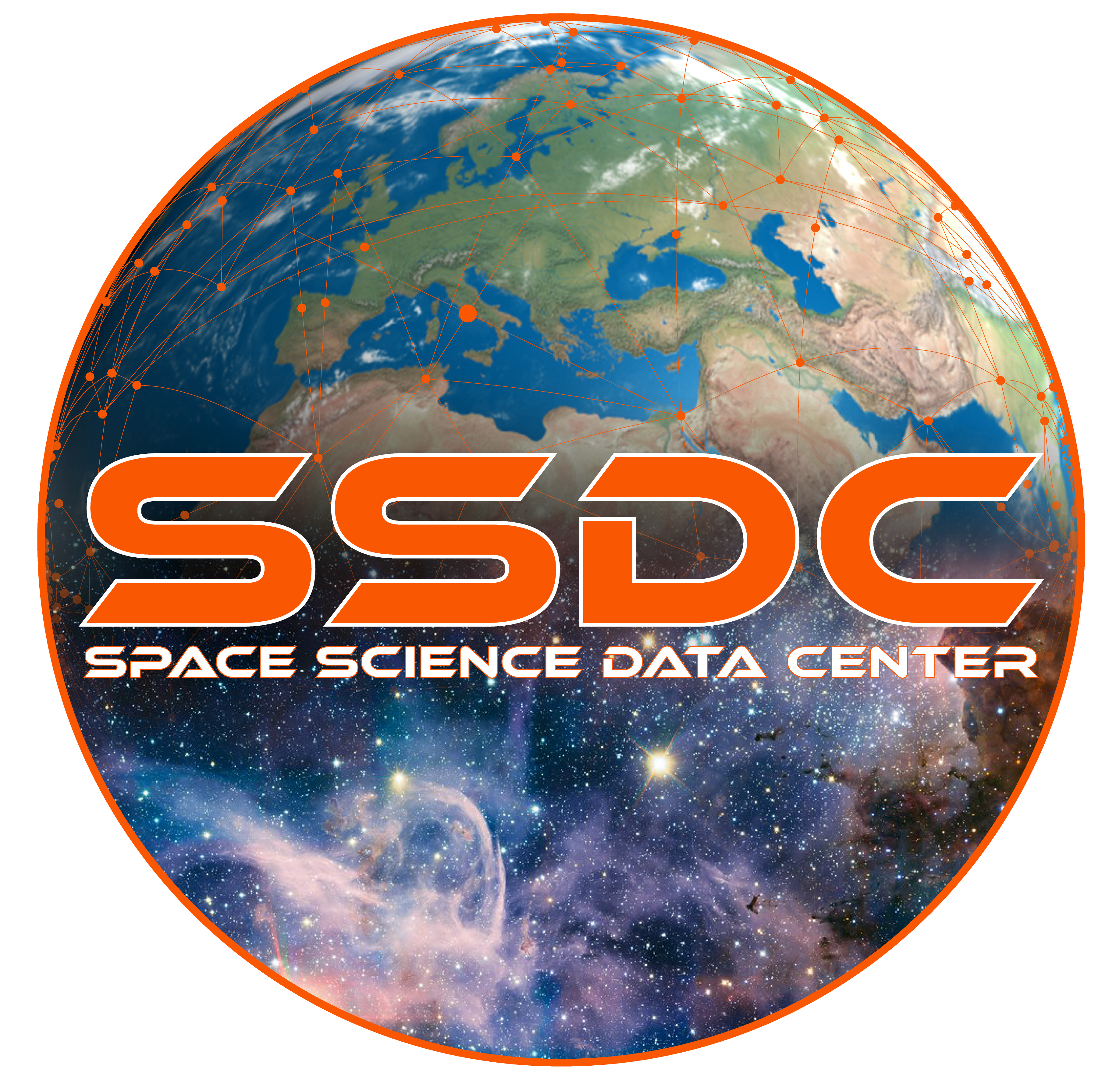 Outline
Introduzione a SSDC
Strumenti
Gaia DR2 portal
The Multi-Mission Interactive Archive (AGILE)
MATISSE
ExoplAn3T 
Attività
CHEOPS
LIMADOU
Prossimi sviluppi
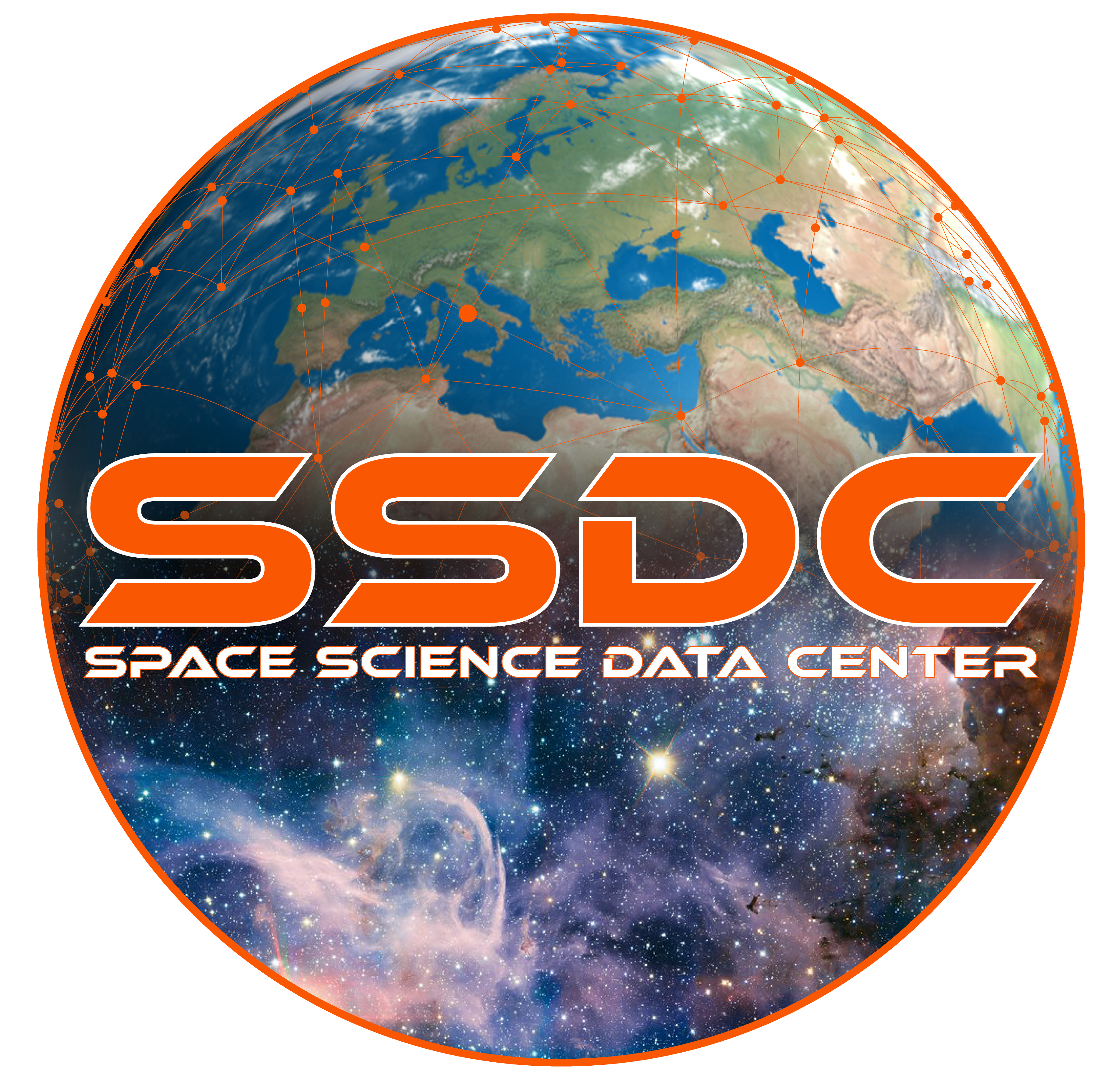 GAIA
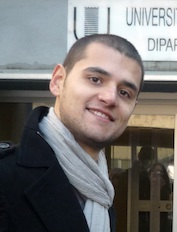 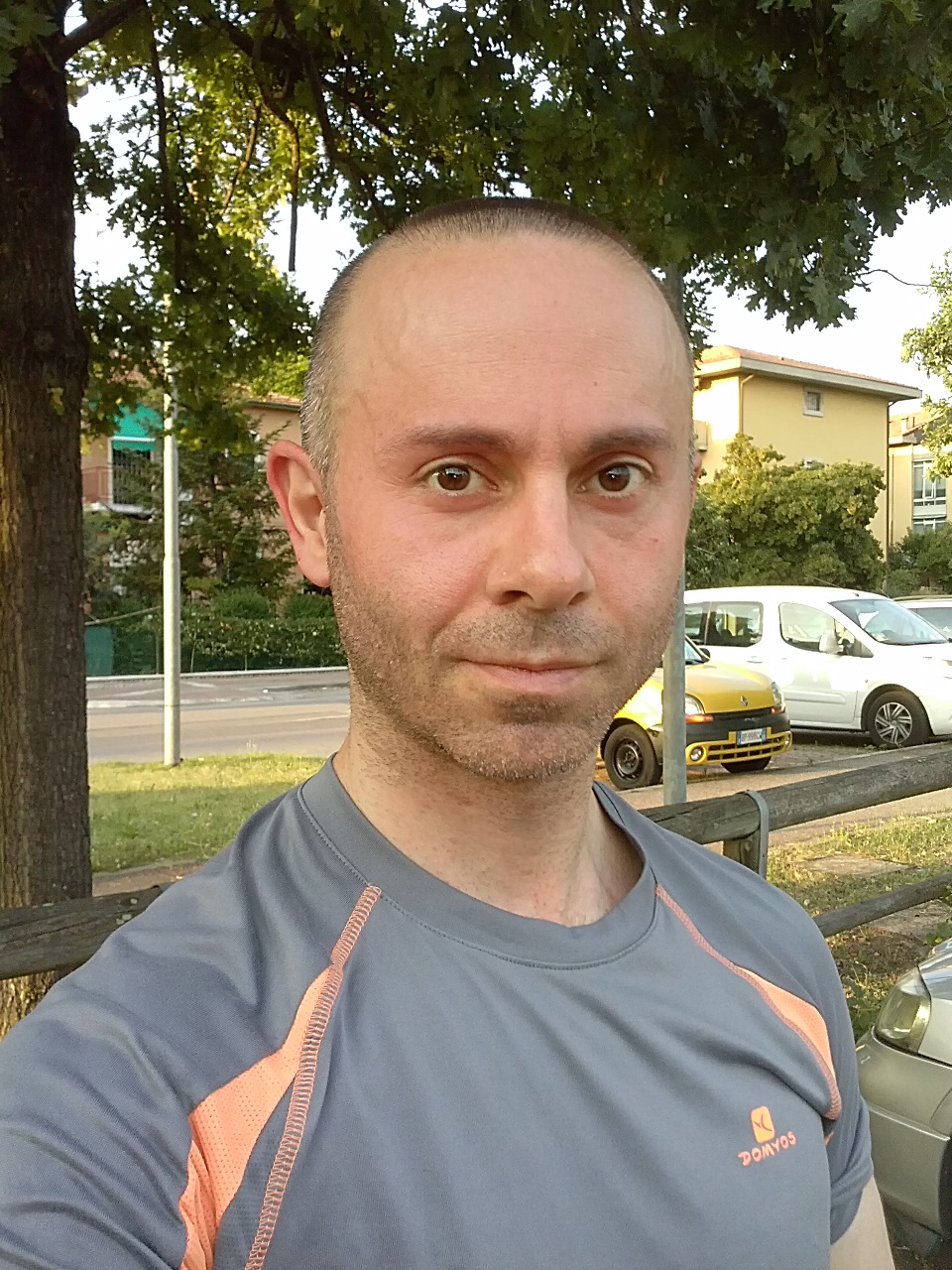 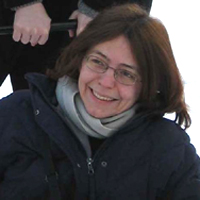 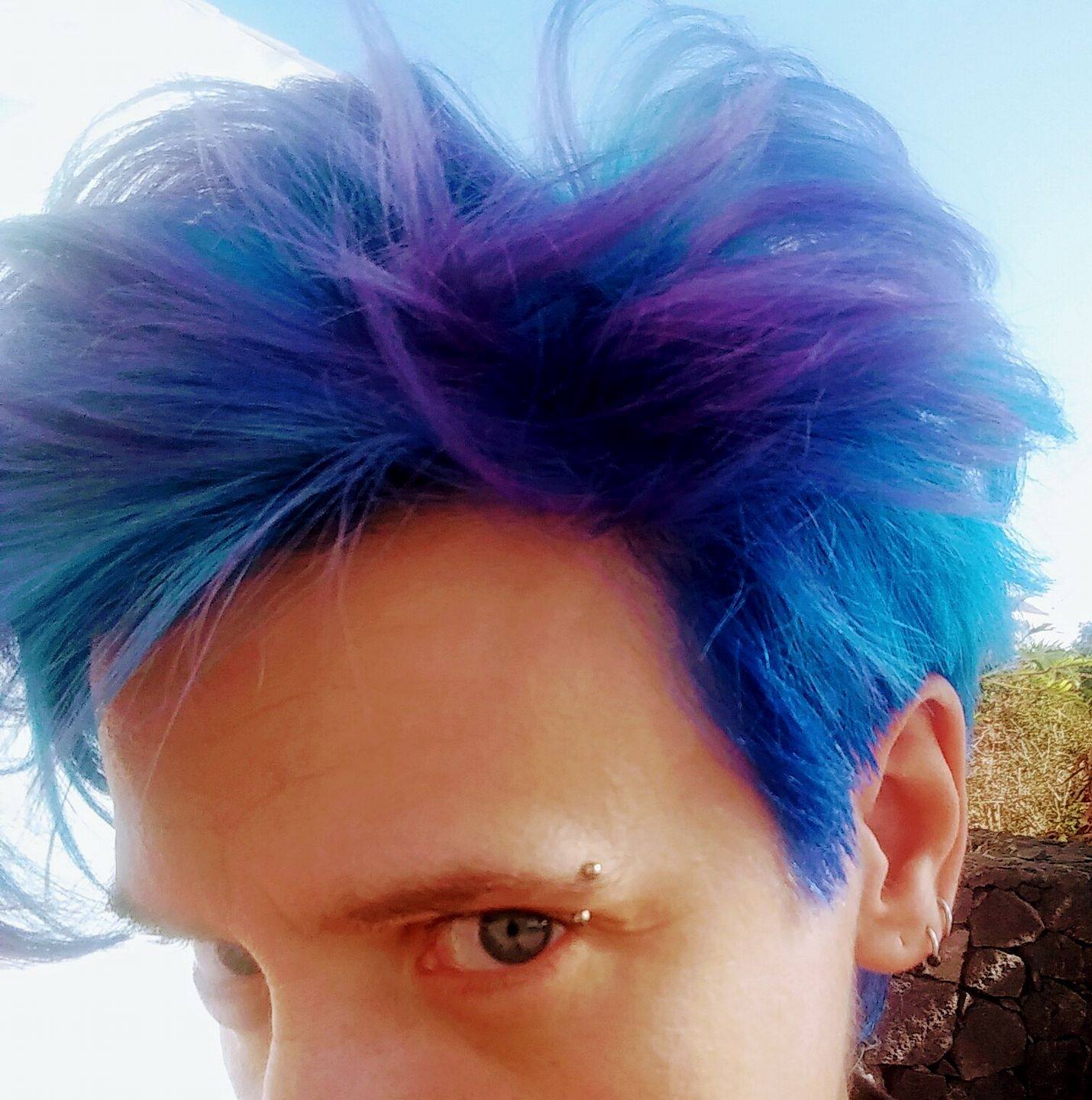 An ambitious mission to chart a 3D map of our Galaxy, in the process revealing the composition, formation and evolution of the Galaxy
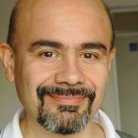 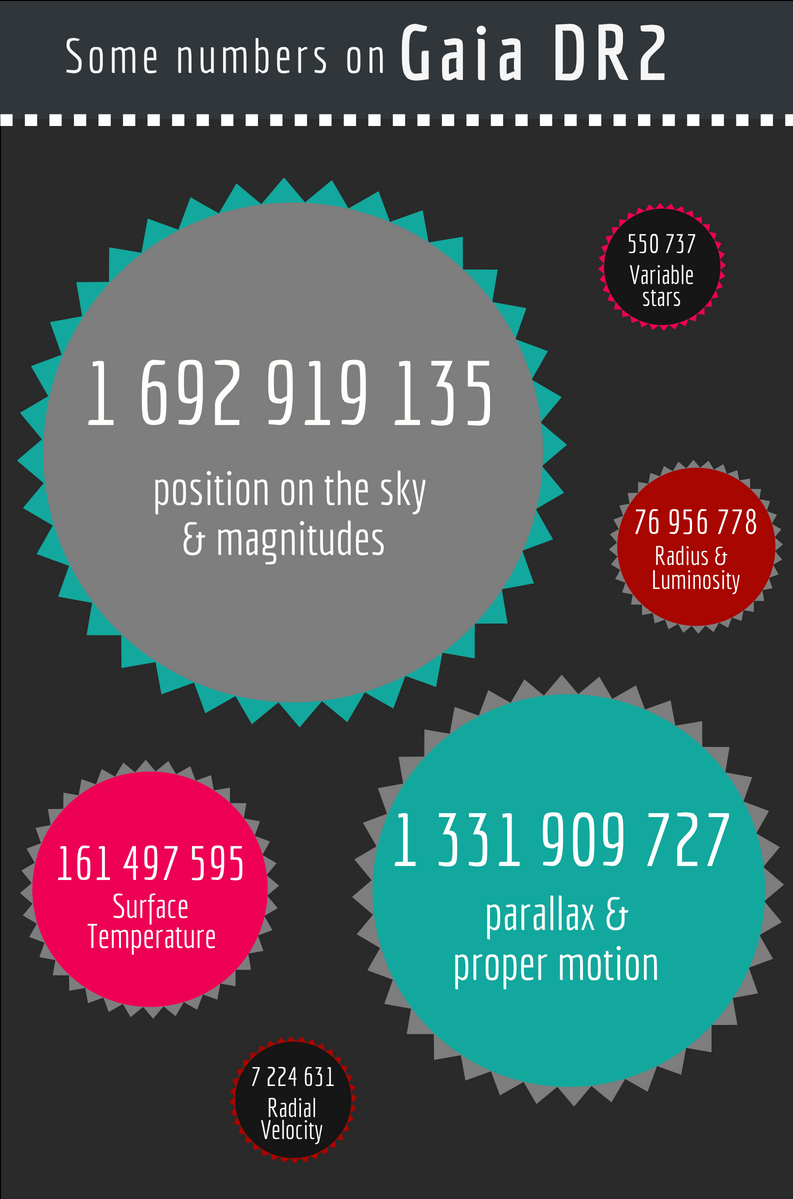 S. Marinoni
P. Marrese
G. Altavilla
G. Fanari
M. Fabrizio
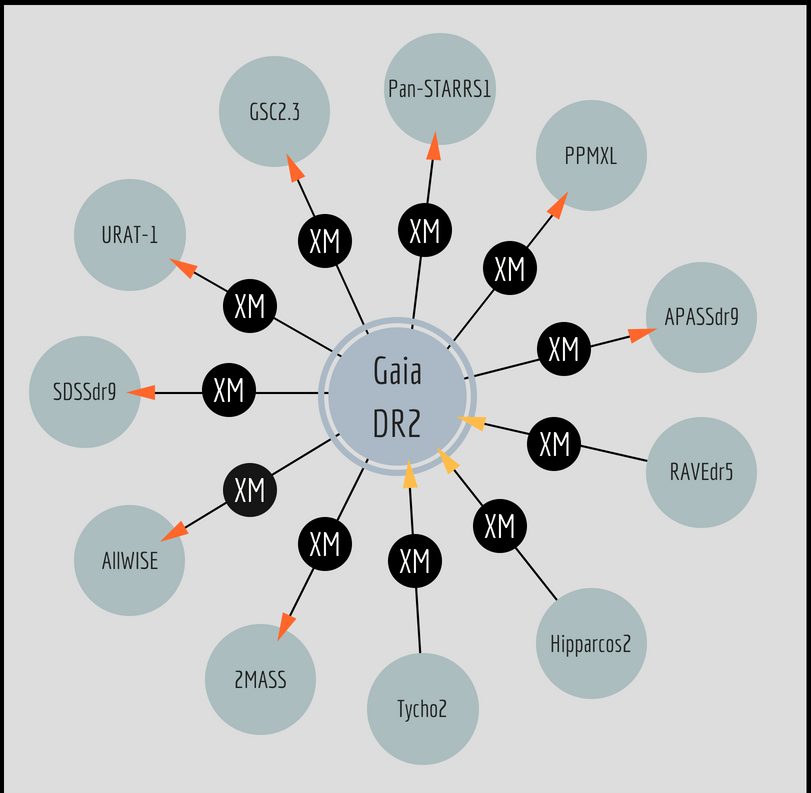 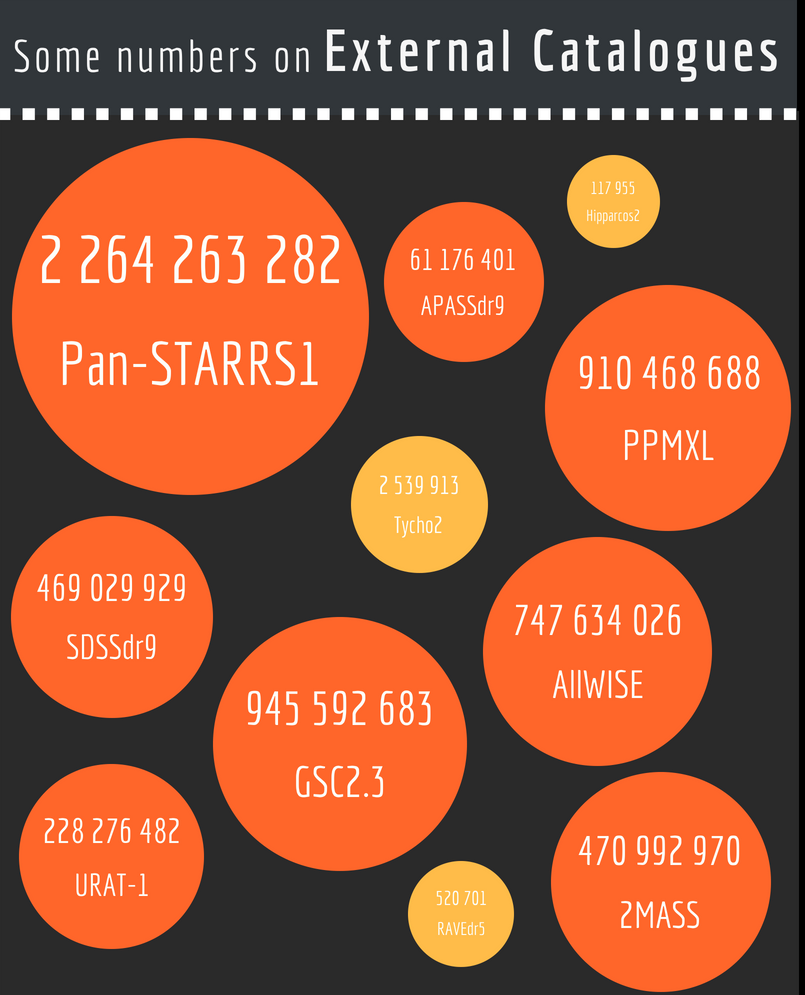 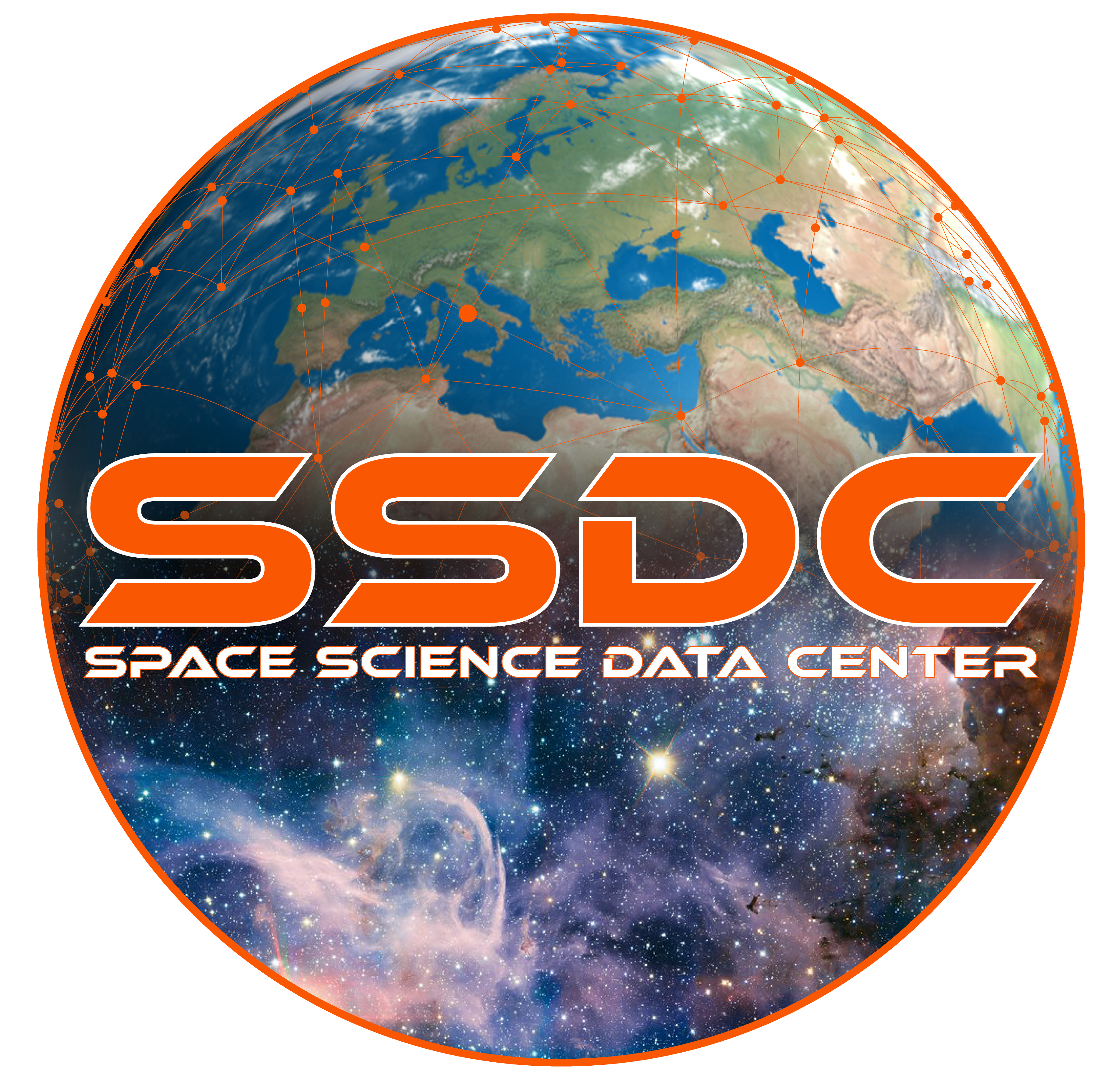 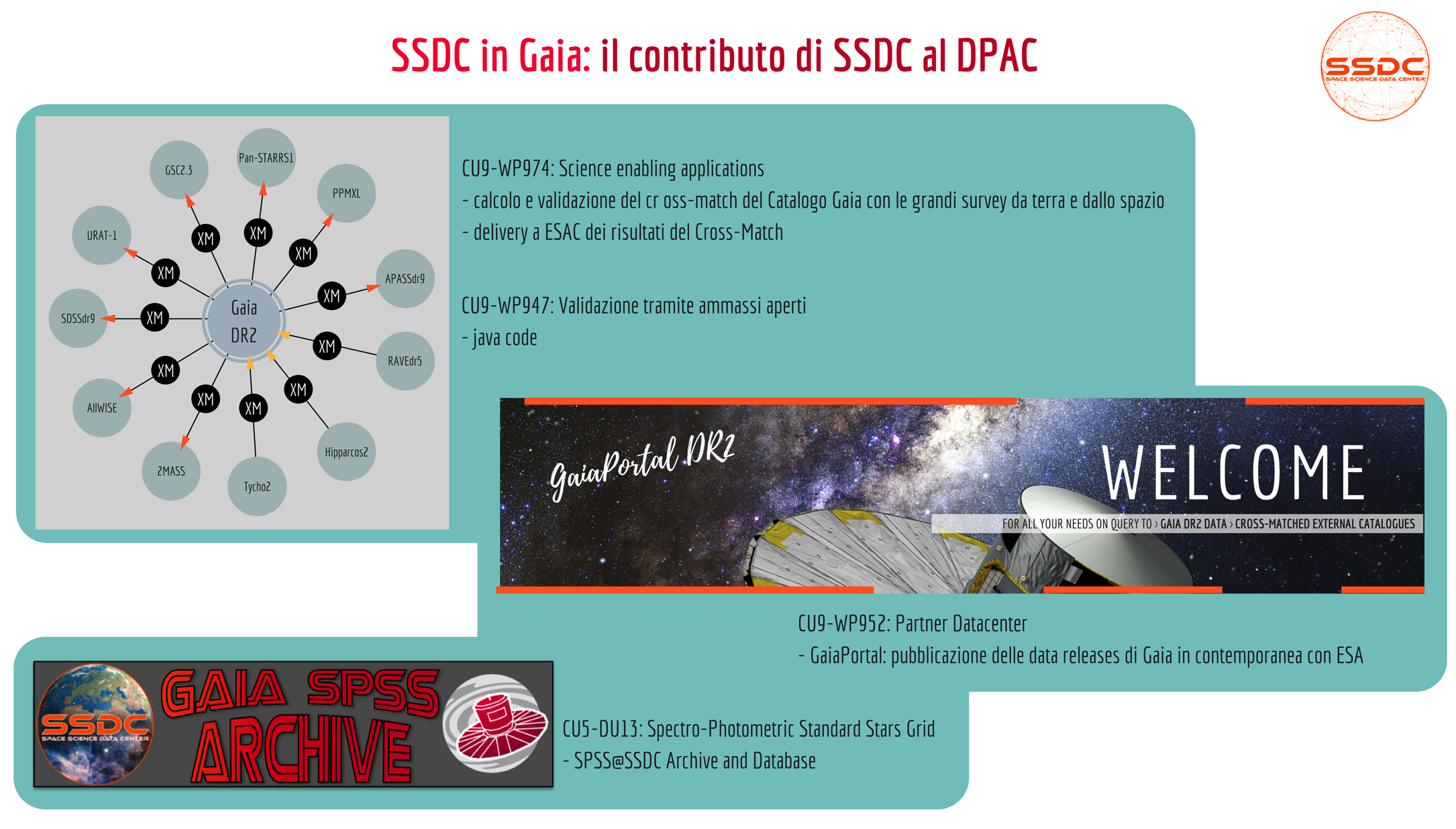 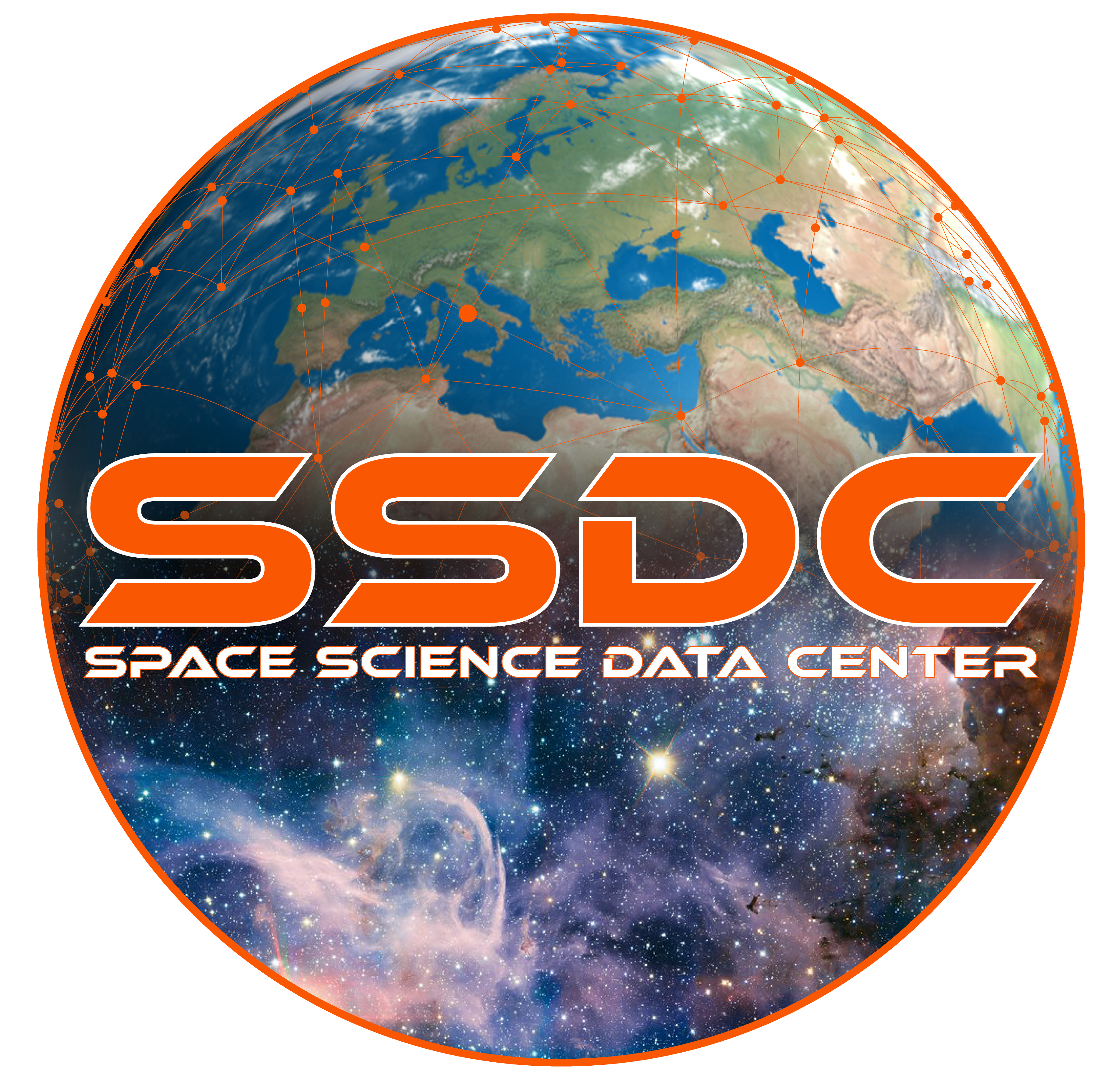 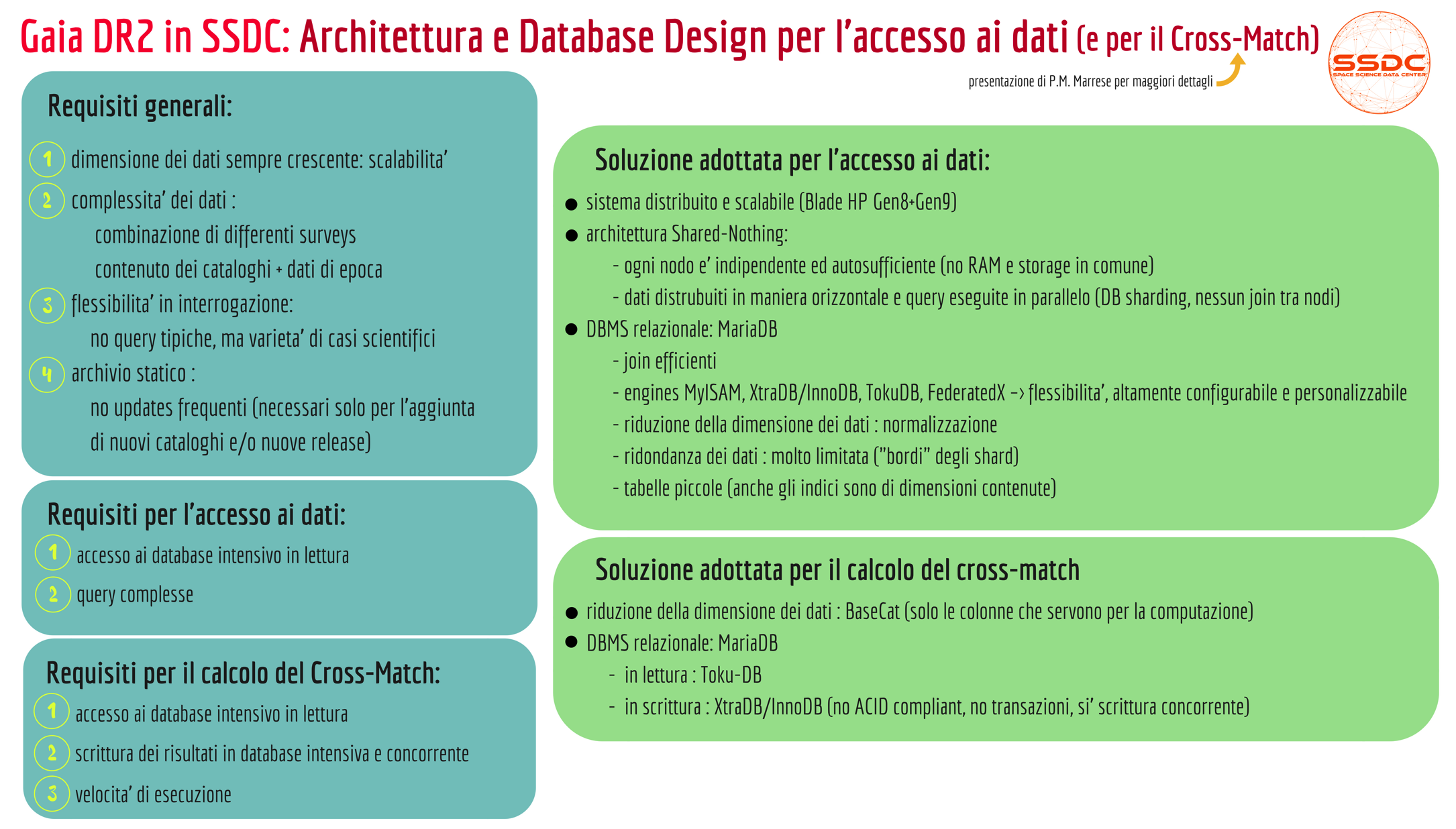 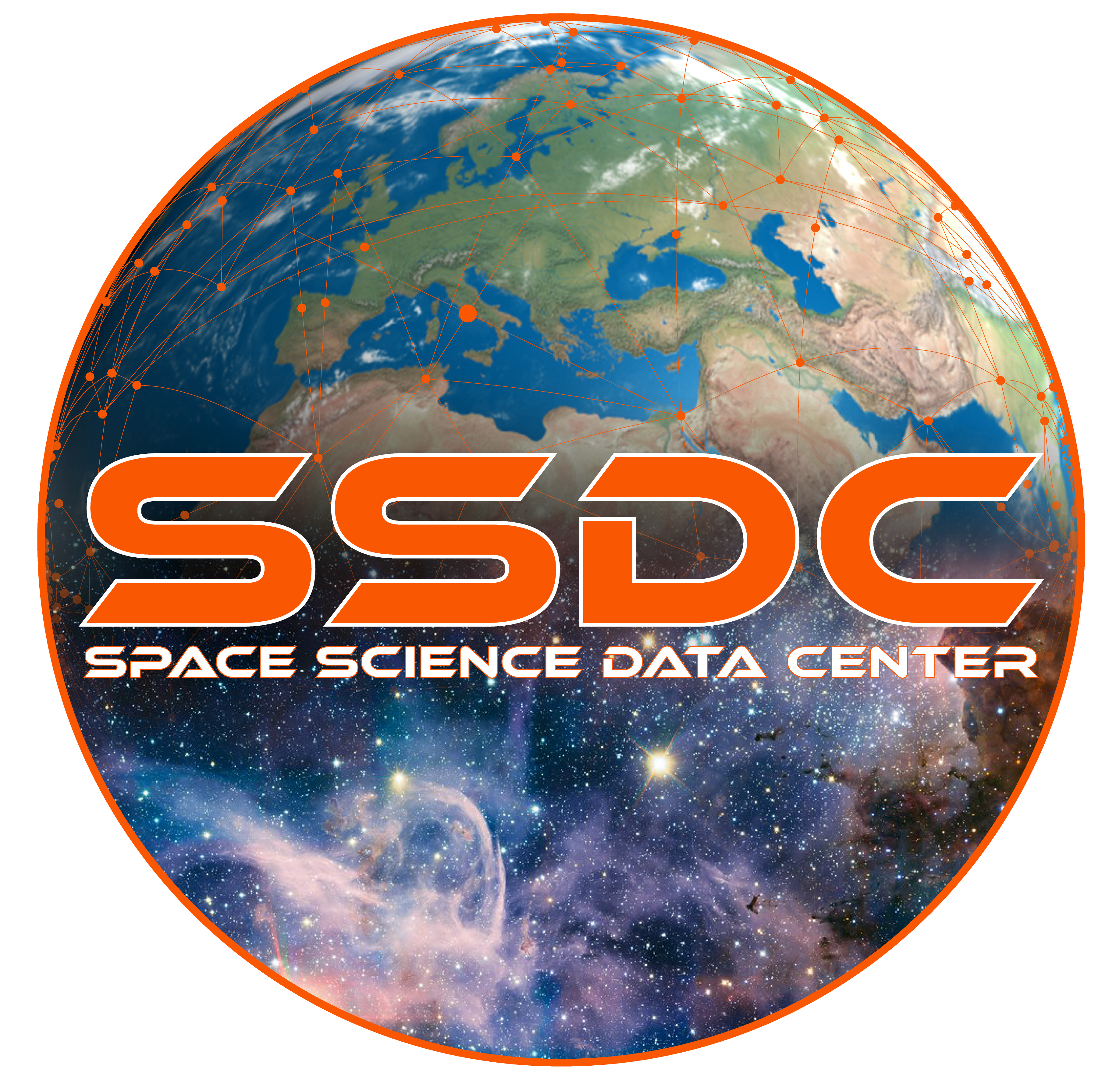 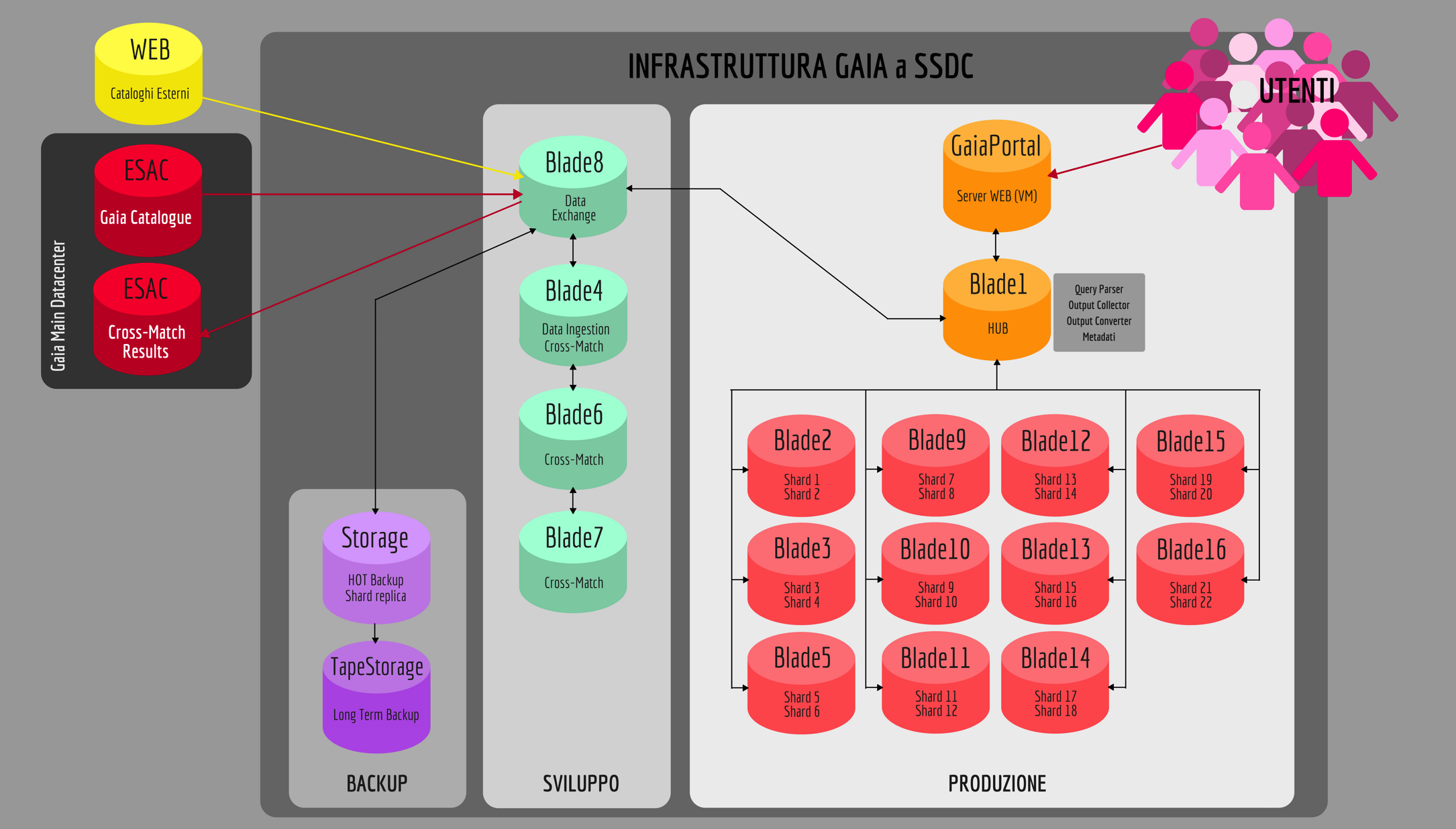 BLADEx8 (HP Gen8)
RAM : 2 TB (256x8 GB) 
Storage : 15 TB 
300GB x 6 = 1.8 TB, 15K rpm SAS
 1.2TB x 8 = 9.6 TB, 10K rpm SAS
 1.8TB x 2 =  3.6 TB, 10K rpm SAS
CPU: 128 core (8x2(CPU)x8(BLADE))
BLADEx8 (HP Gen9)
RAM : 2 TB (256x8 GB) 
Storage : 19.2 TB 
 1.2TB x 16, 10K rpm SAS
CPU: 160 core (10x2(CPU)x8(BLADE))
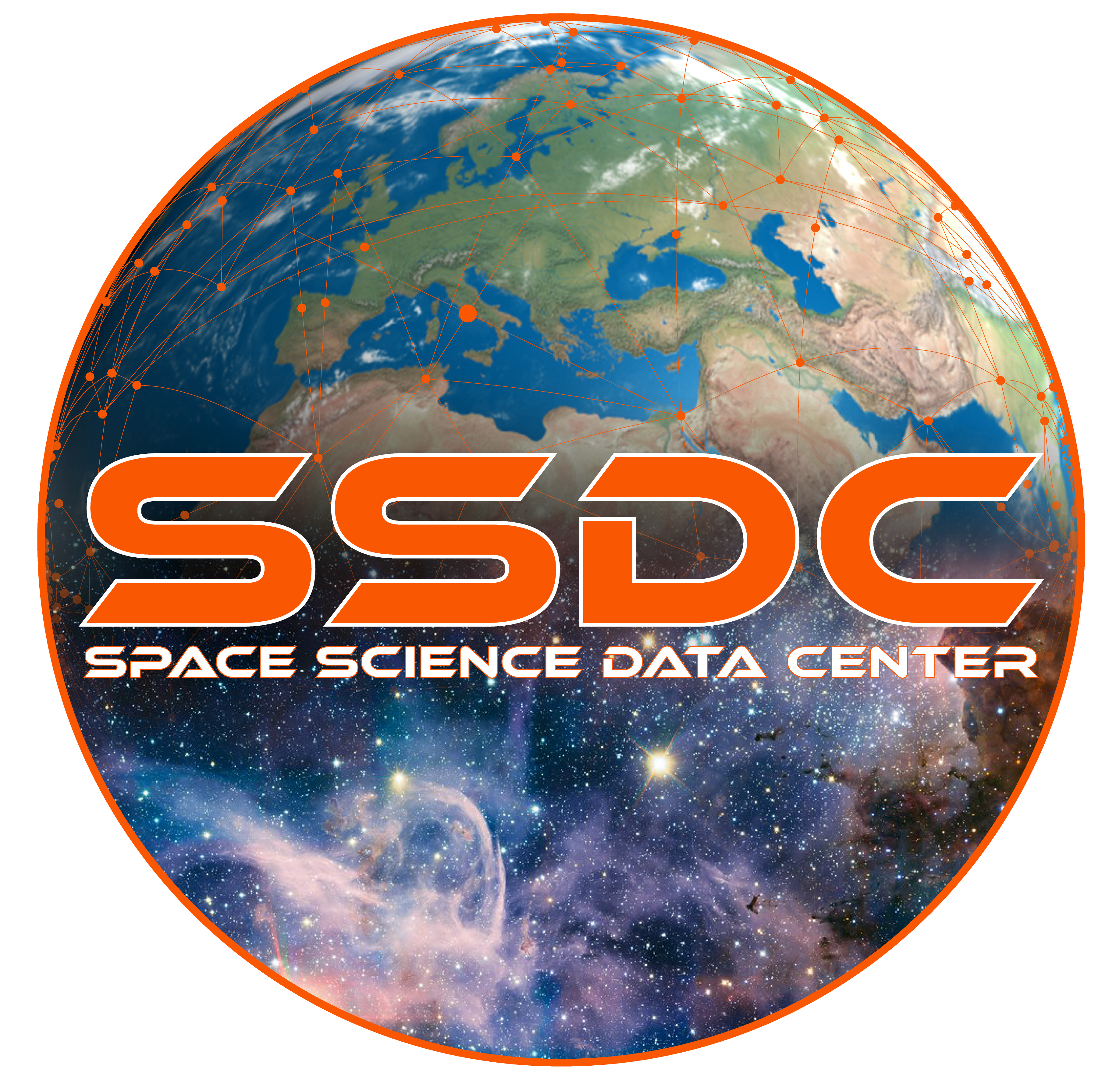 GAIA TAP service
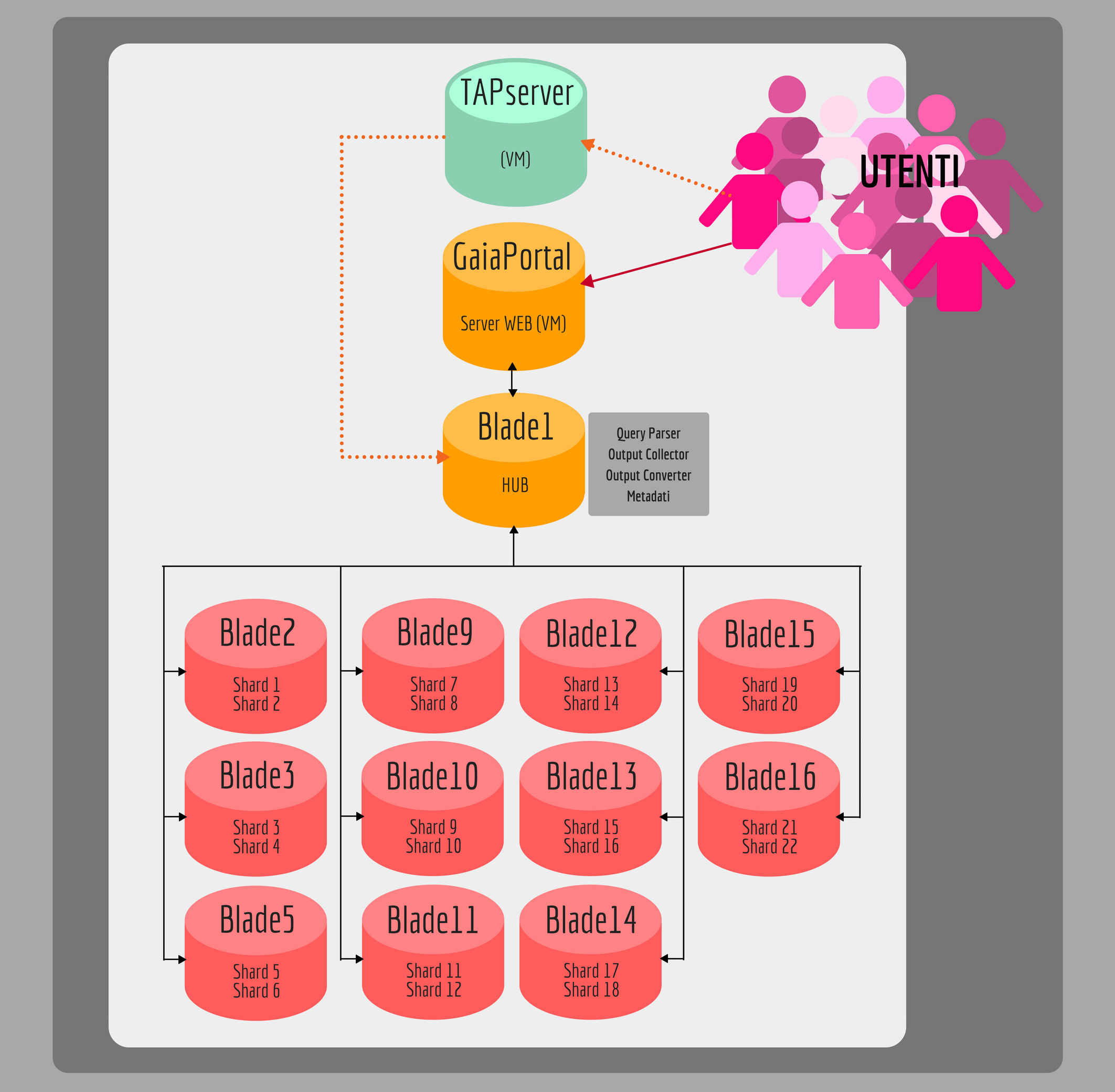 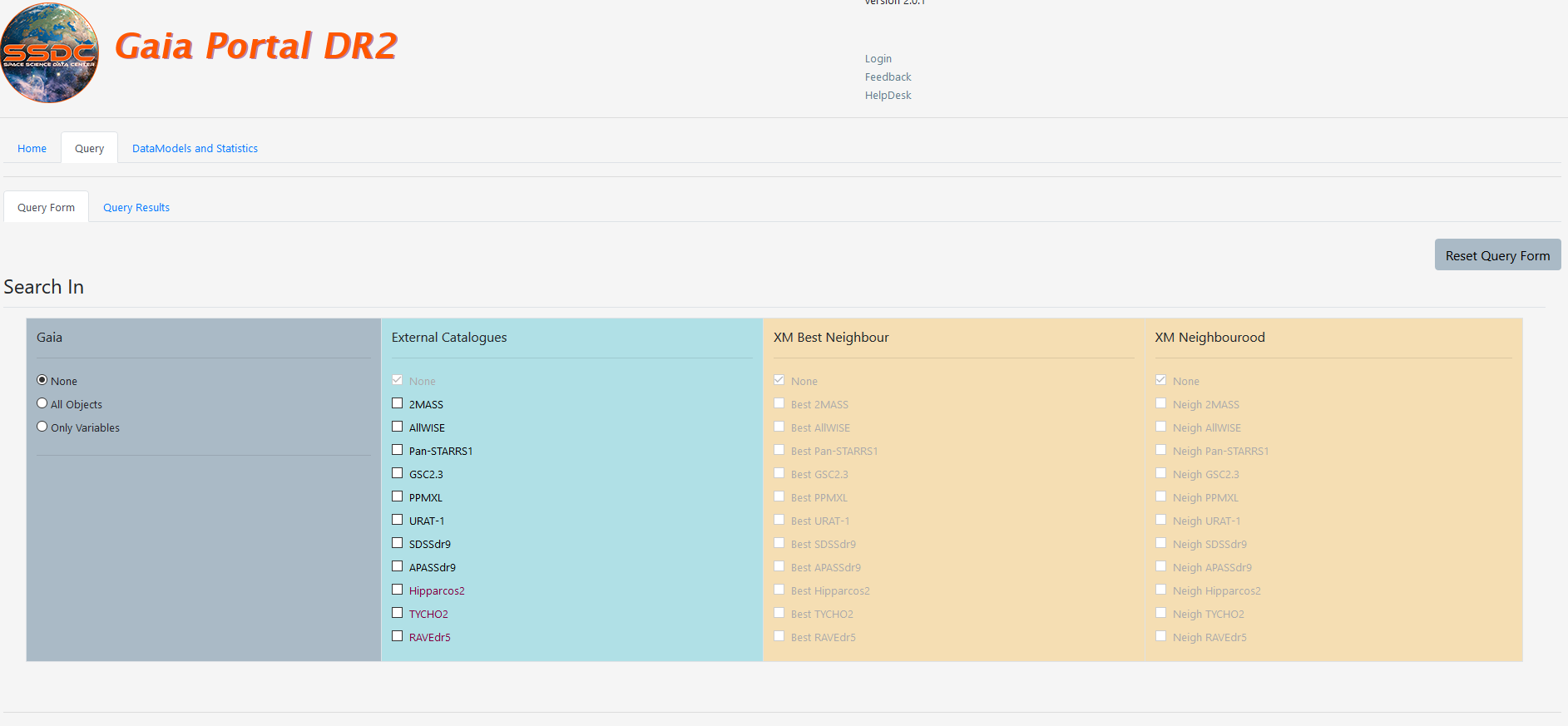 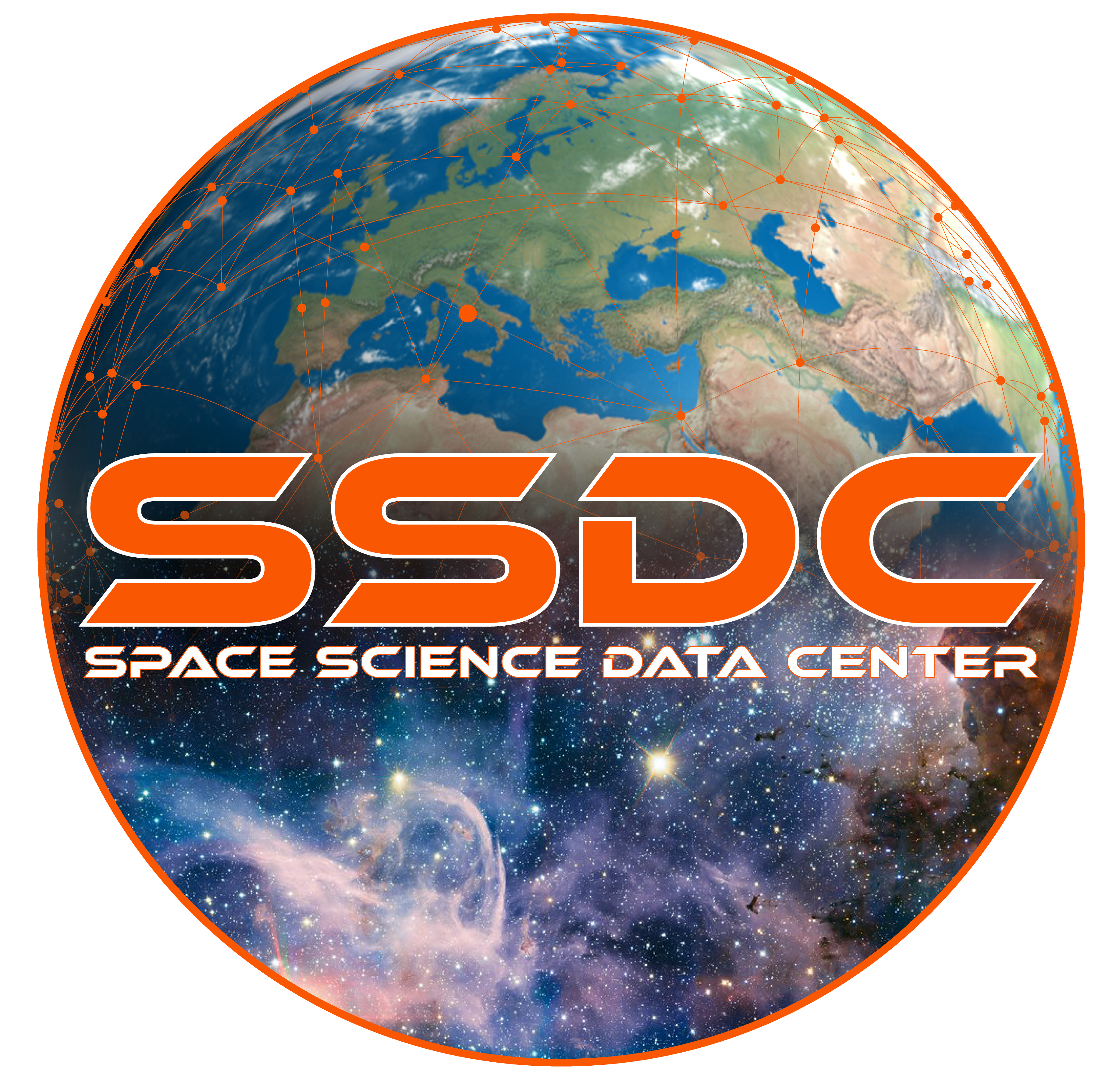 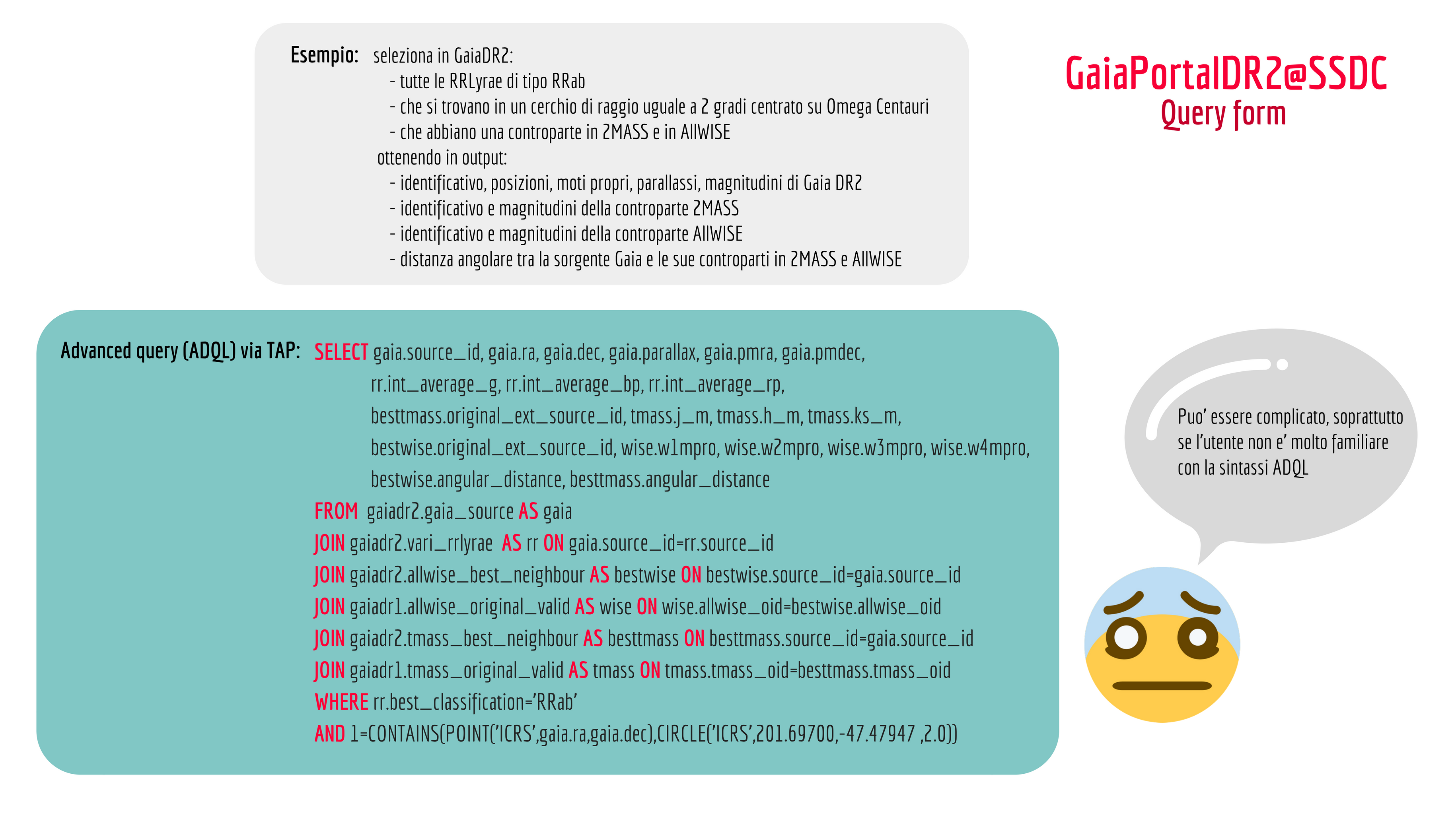 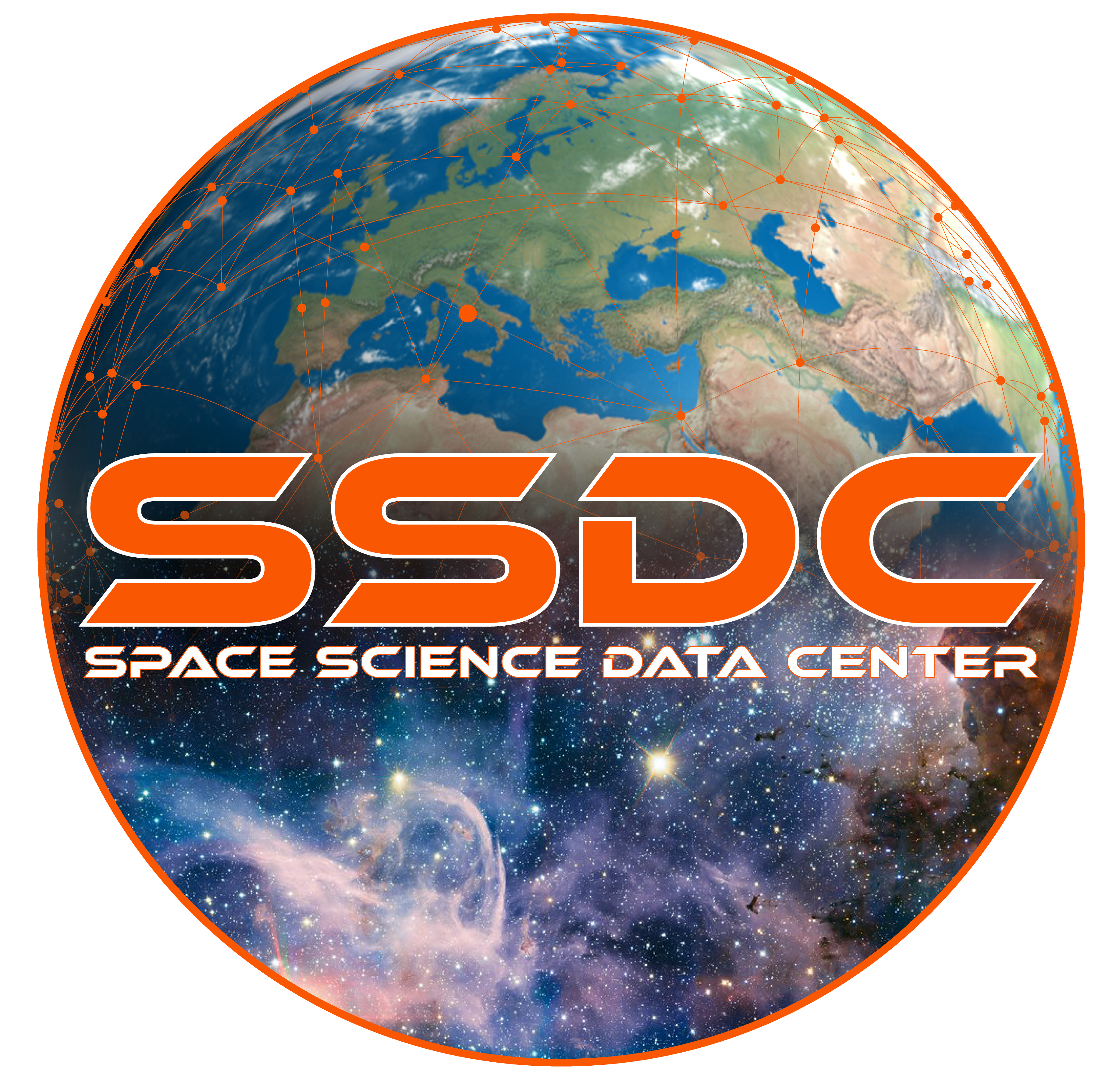 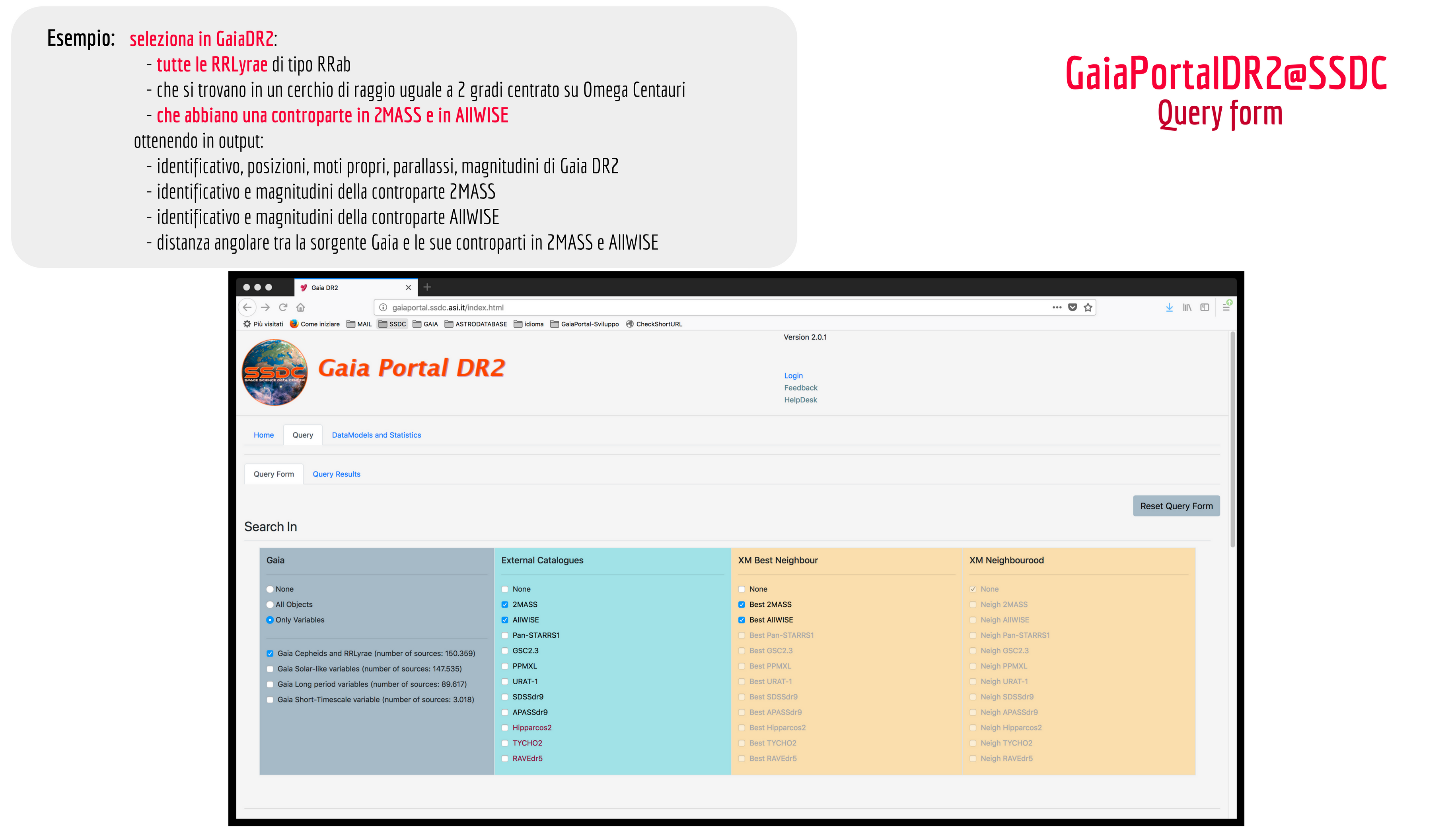 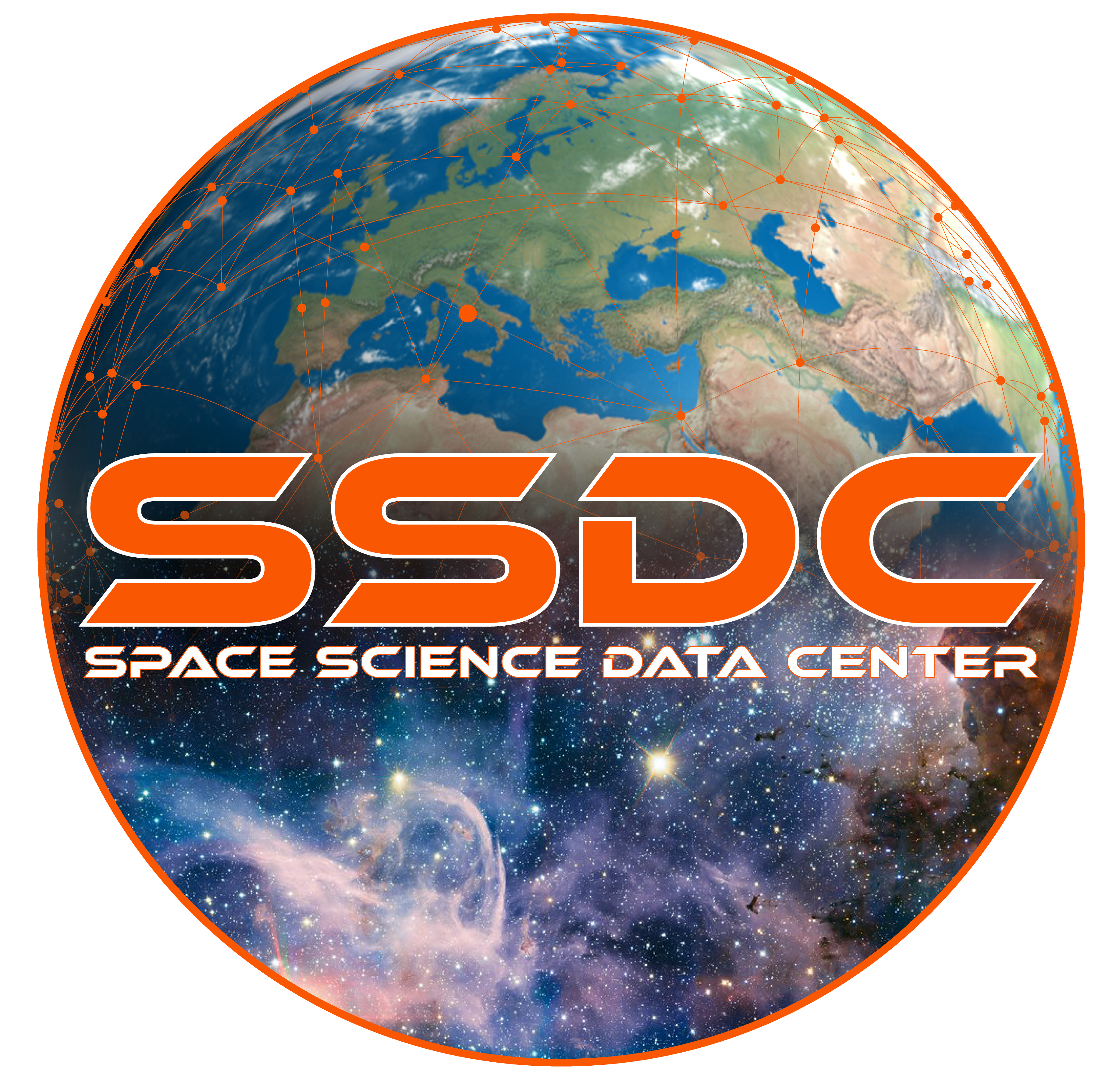 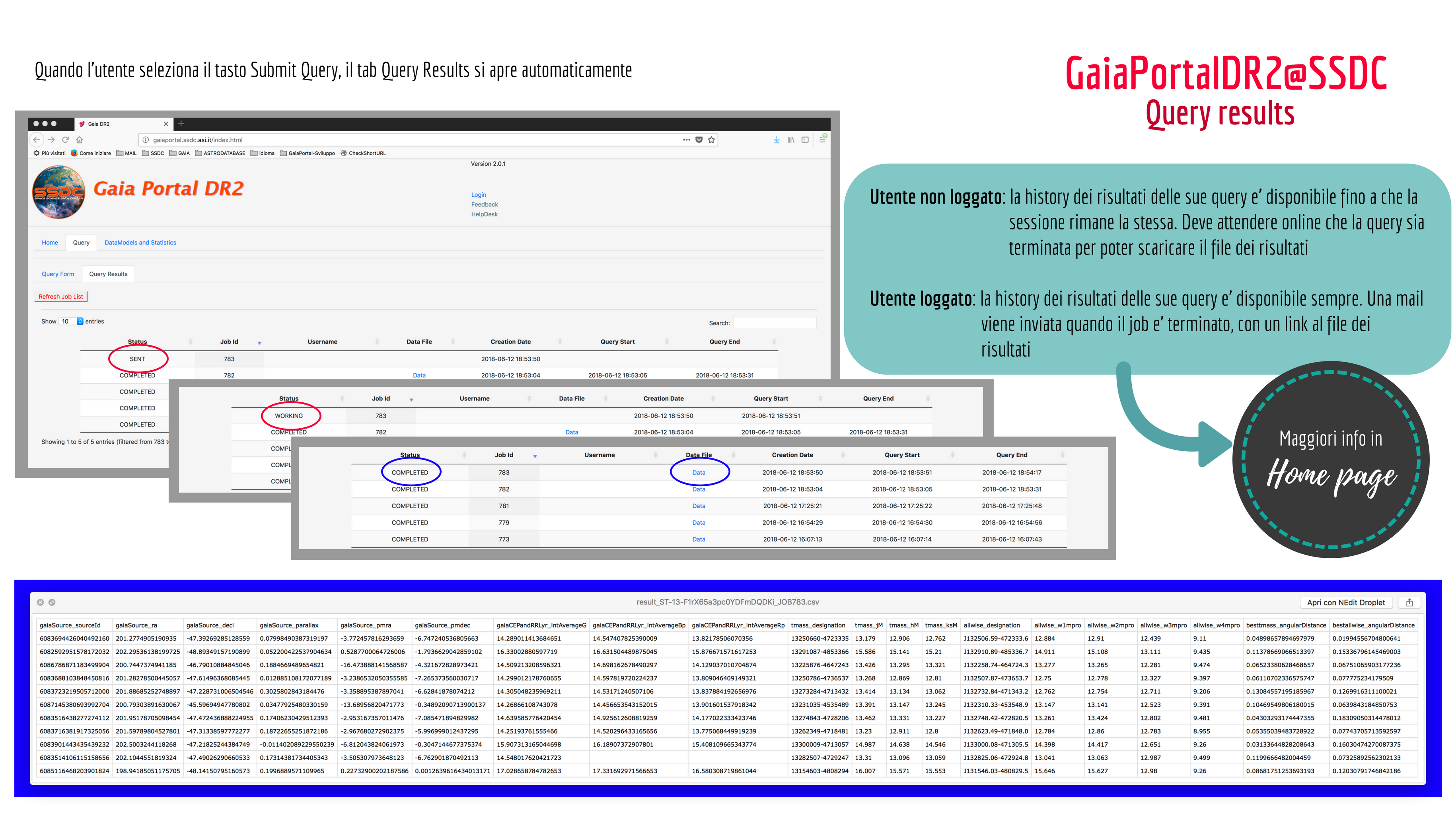 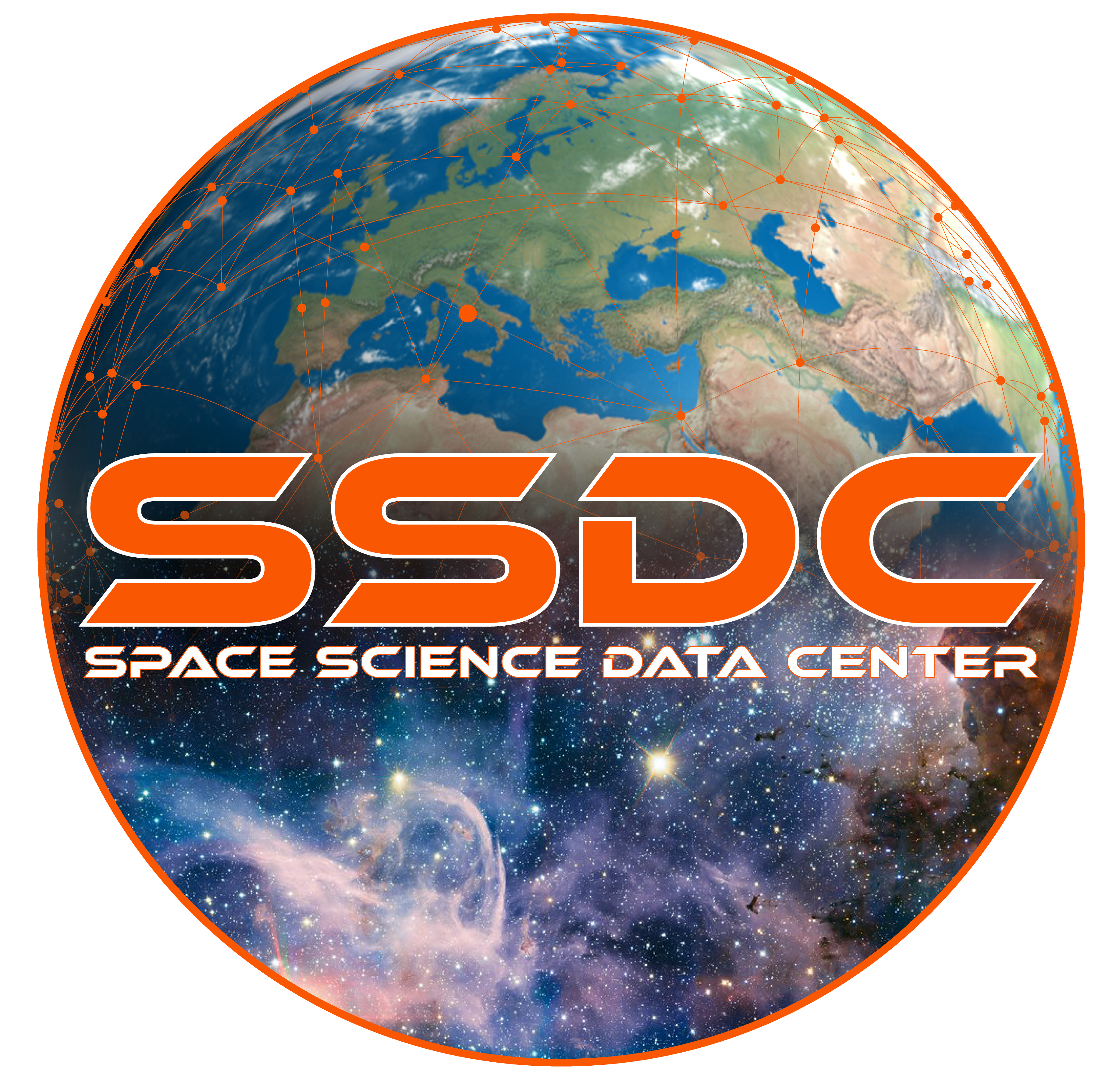 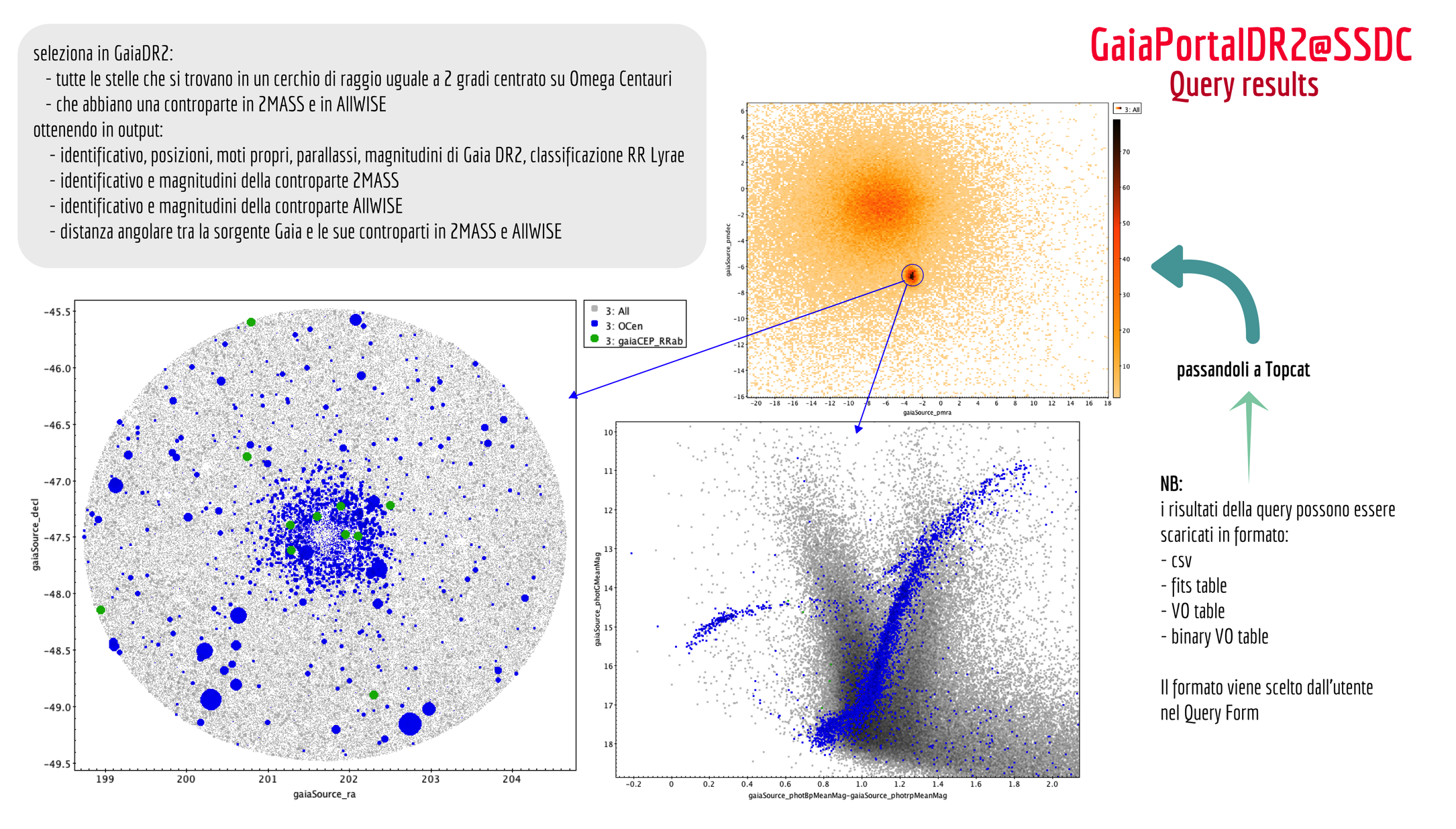 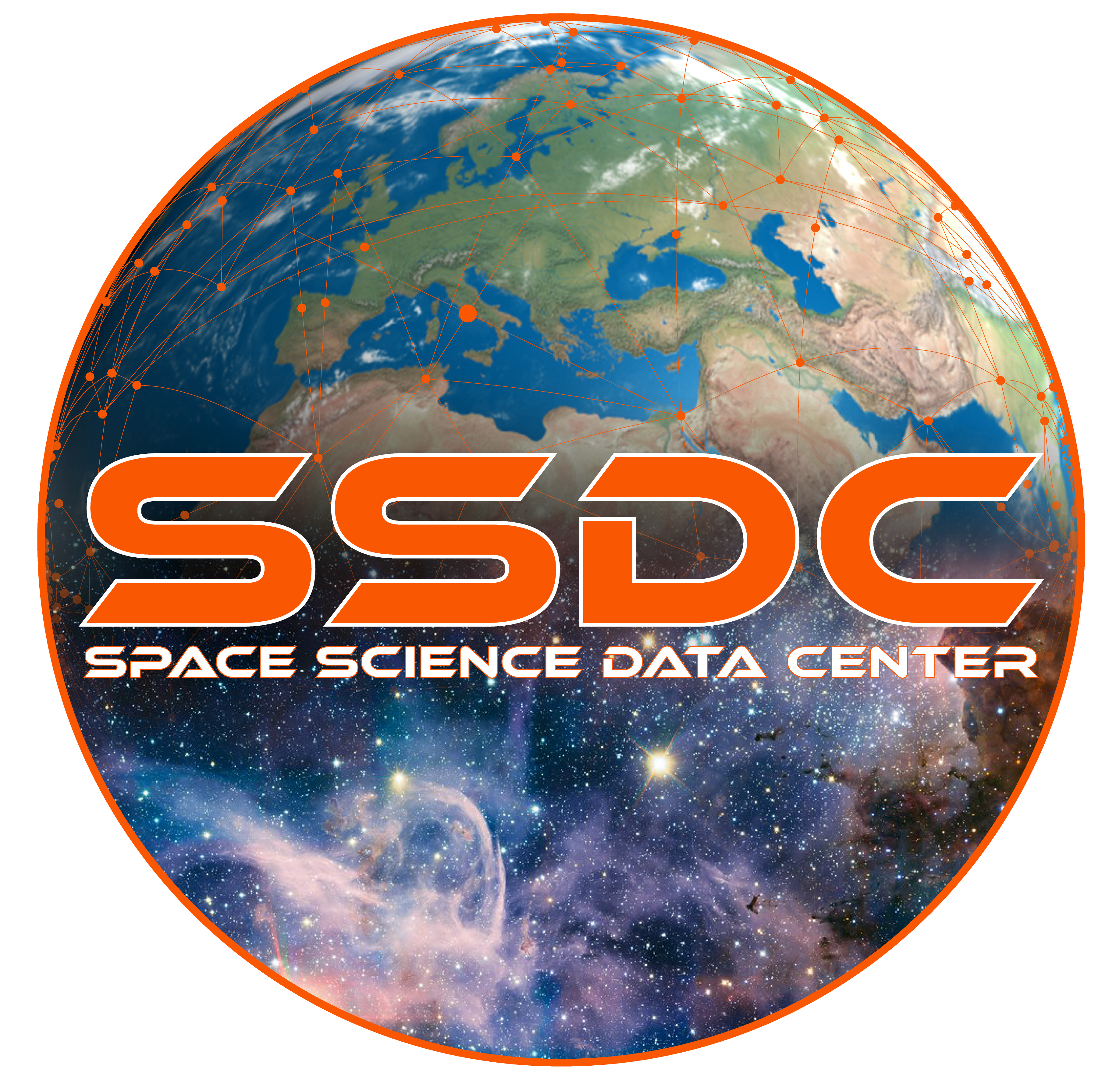 Outline
Introduzione a SSDC
Strumenti
Gaia DR2 portal
The Multi-Mission Interactive Archive (AGILE)
MATISSE
ExoplAn3T 
Attività
CHEOPS
LIMADOU
Prossimi sviluppi
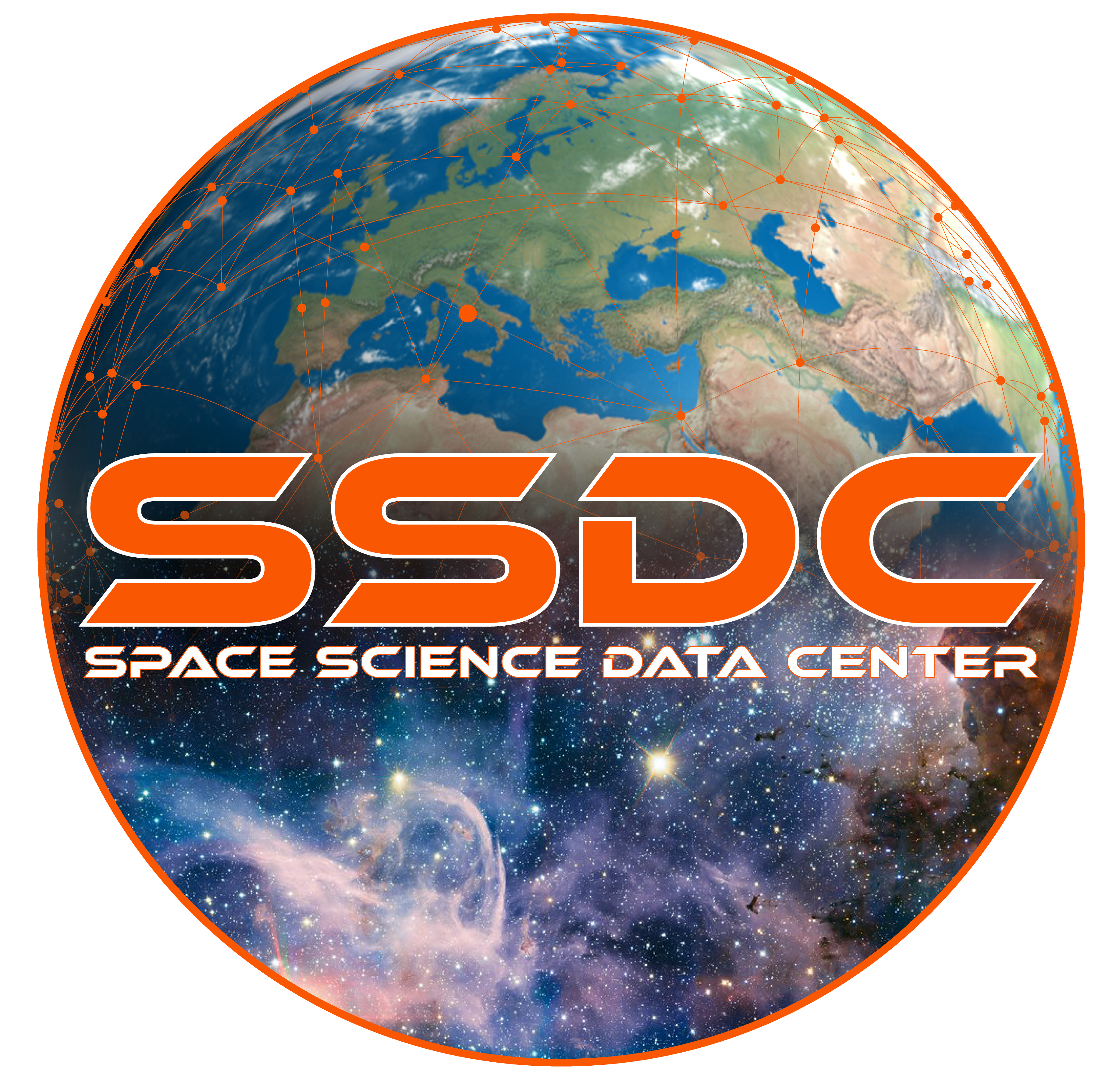 The Multi-Mission Interactive Archive
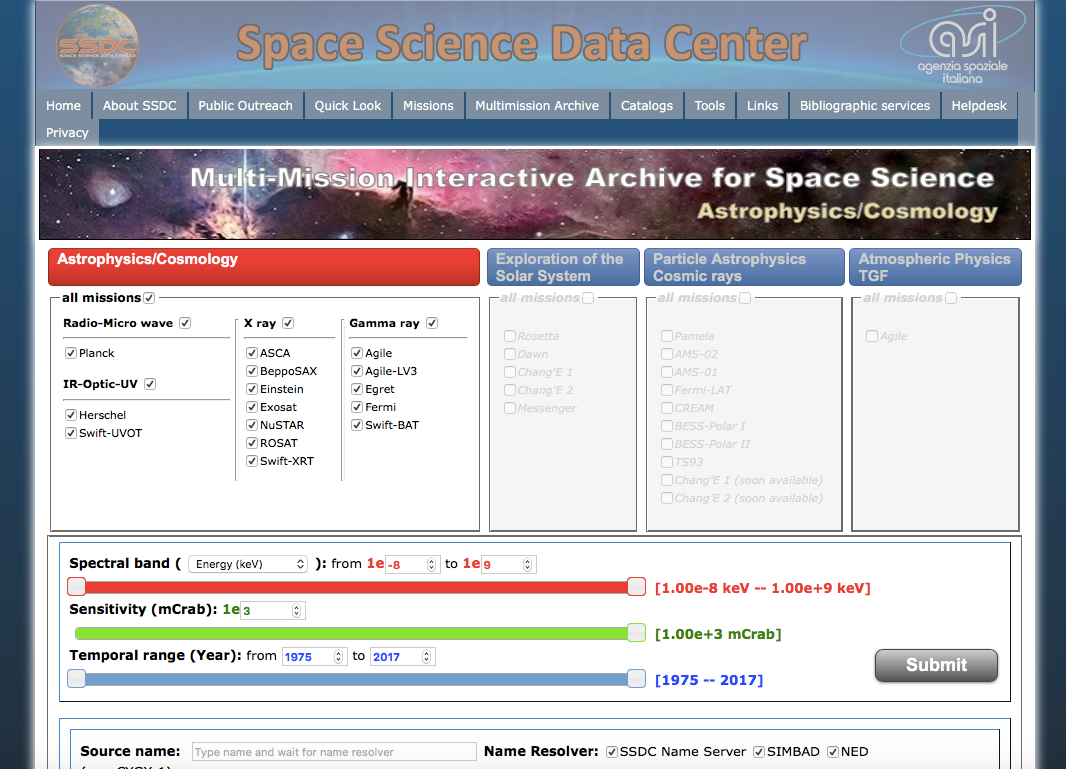 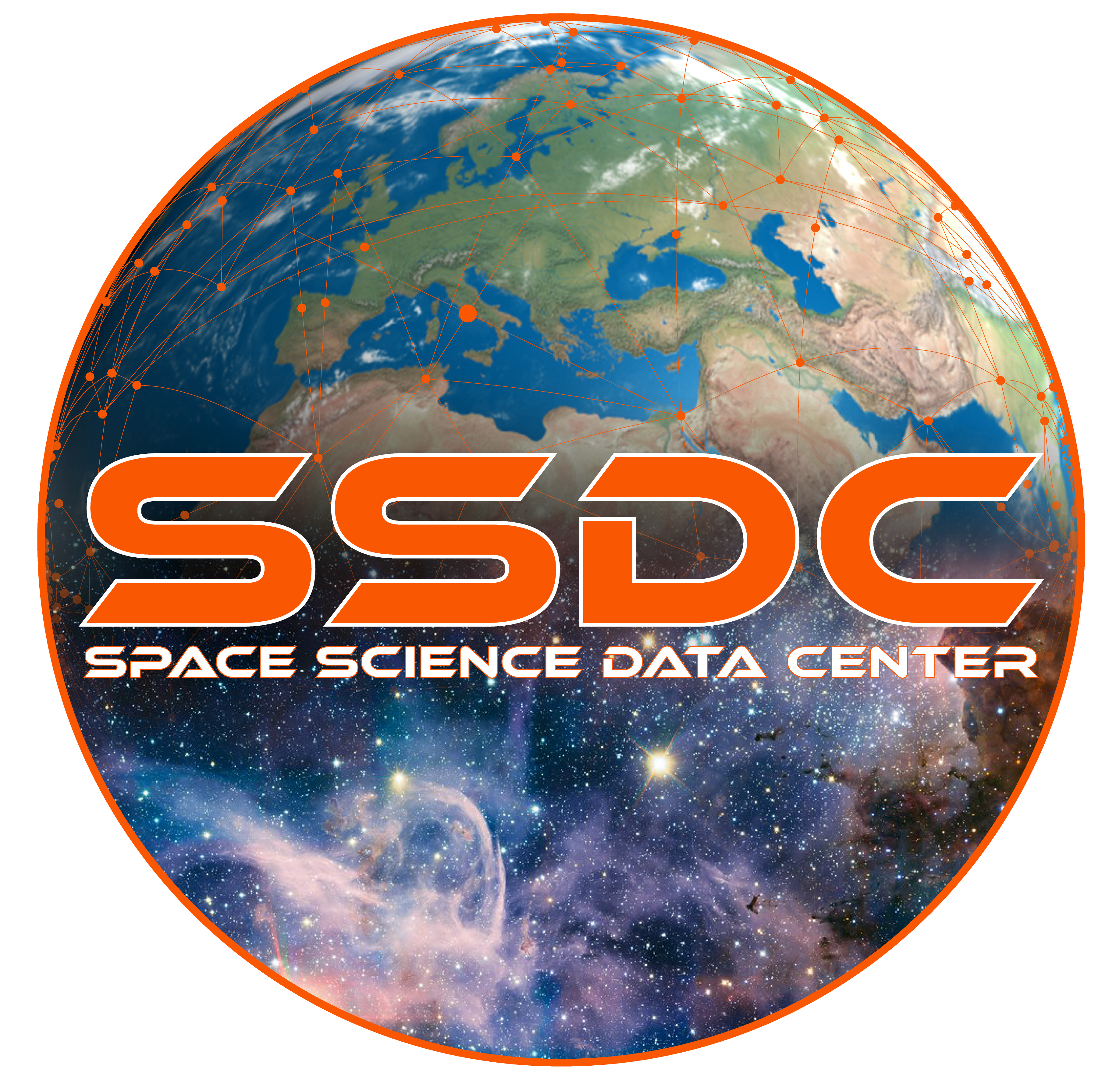 The Multi-Mission Interactive Archive
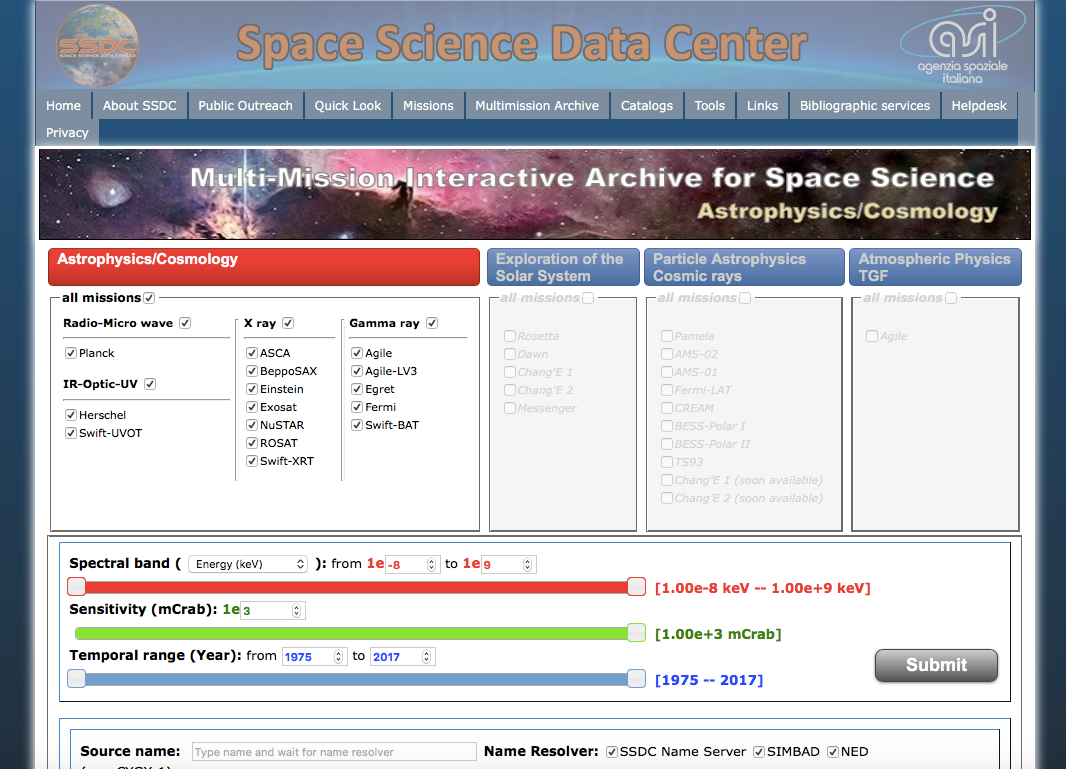 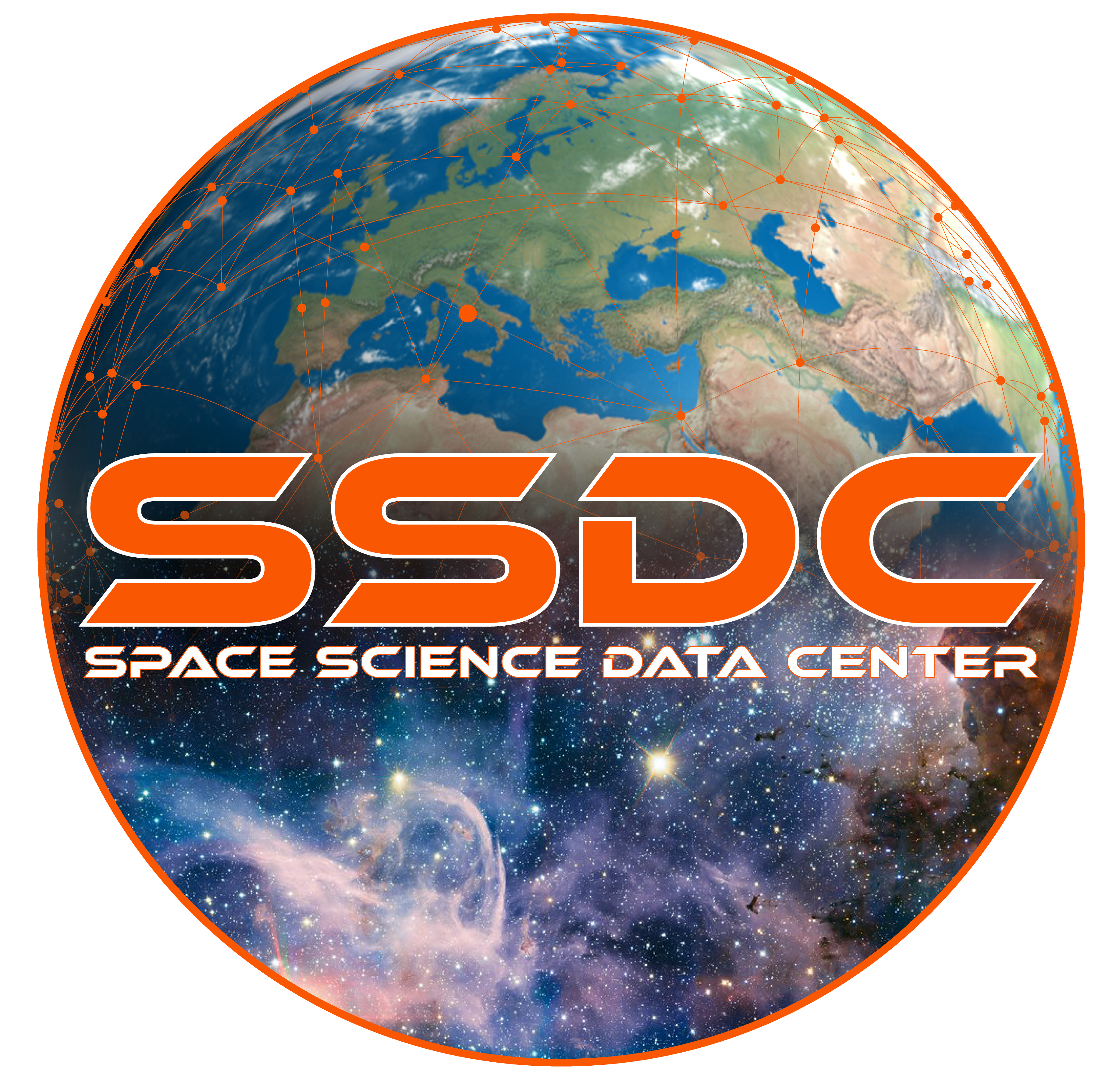 The Multi-Mission Interactive Archive
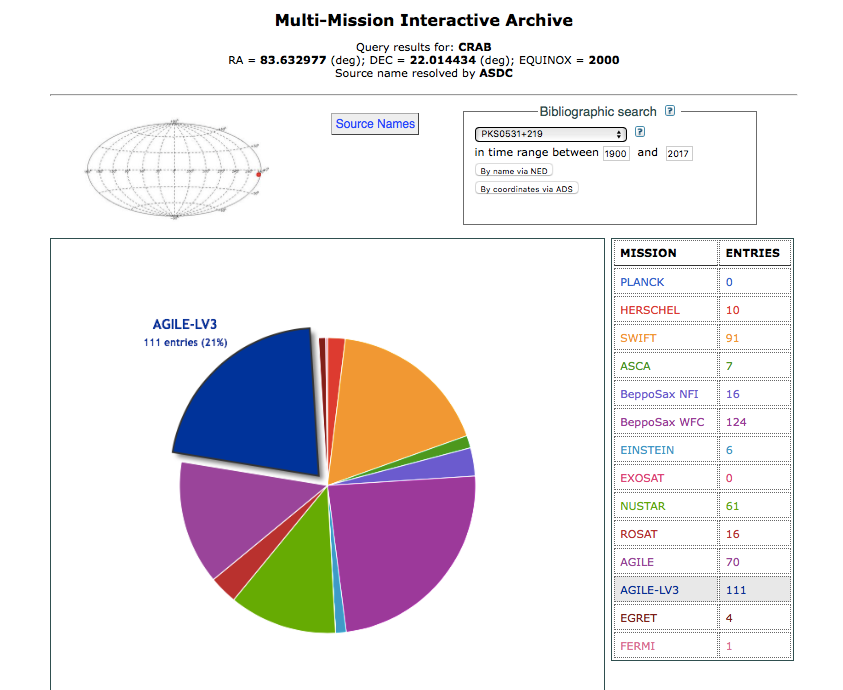 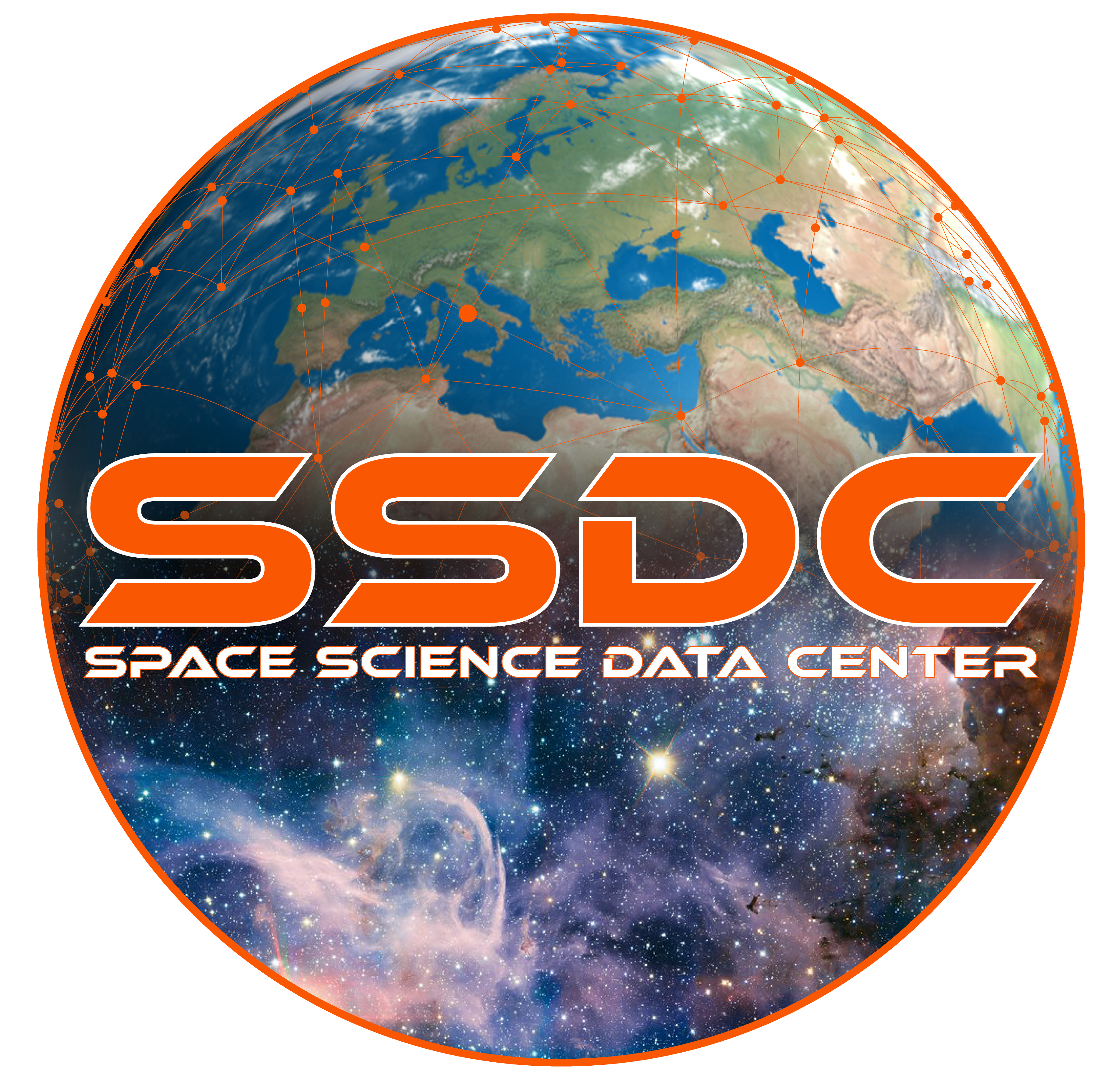 The Multi-Mission Interactive Archive
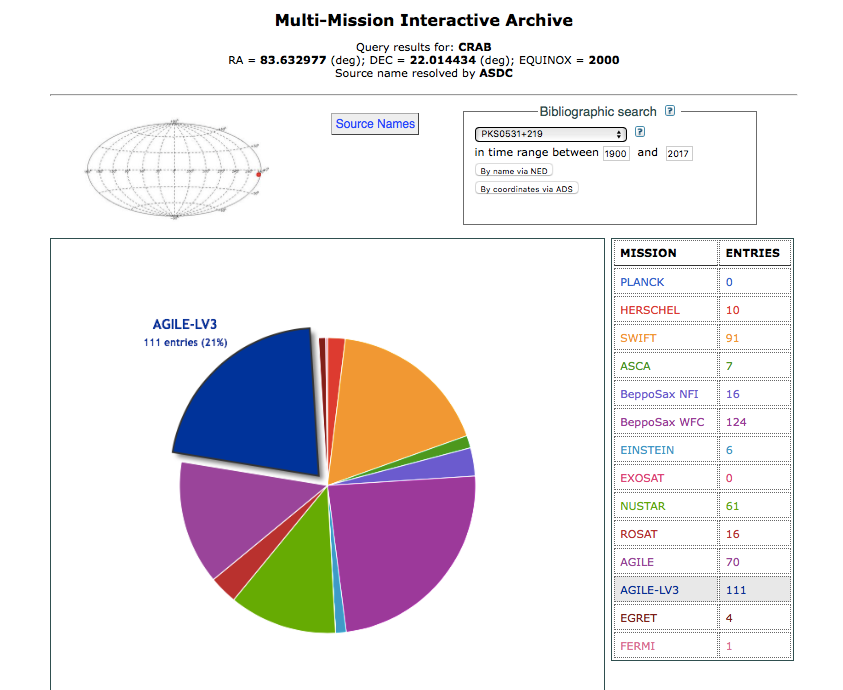 Elenco delle osservazioni sulla posizione Crab comprendente
l’intero insieme dei dati in SSDC
Cliccando su una “fetta di torta”
si accede al corrispondente archivio
e agli strumenti di analisi interattiva
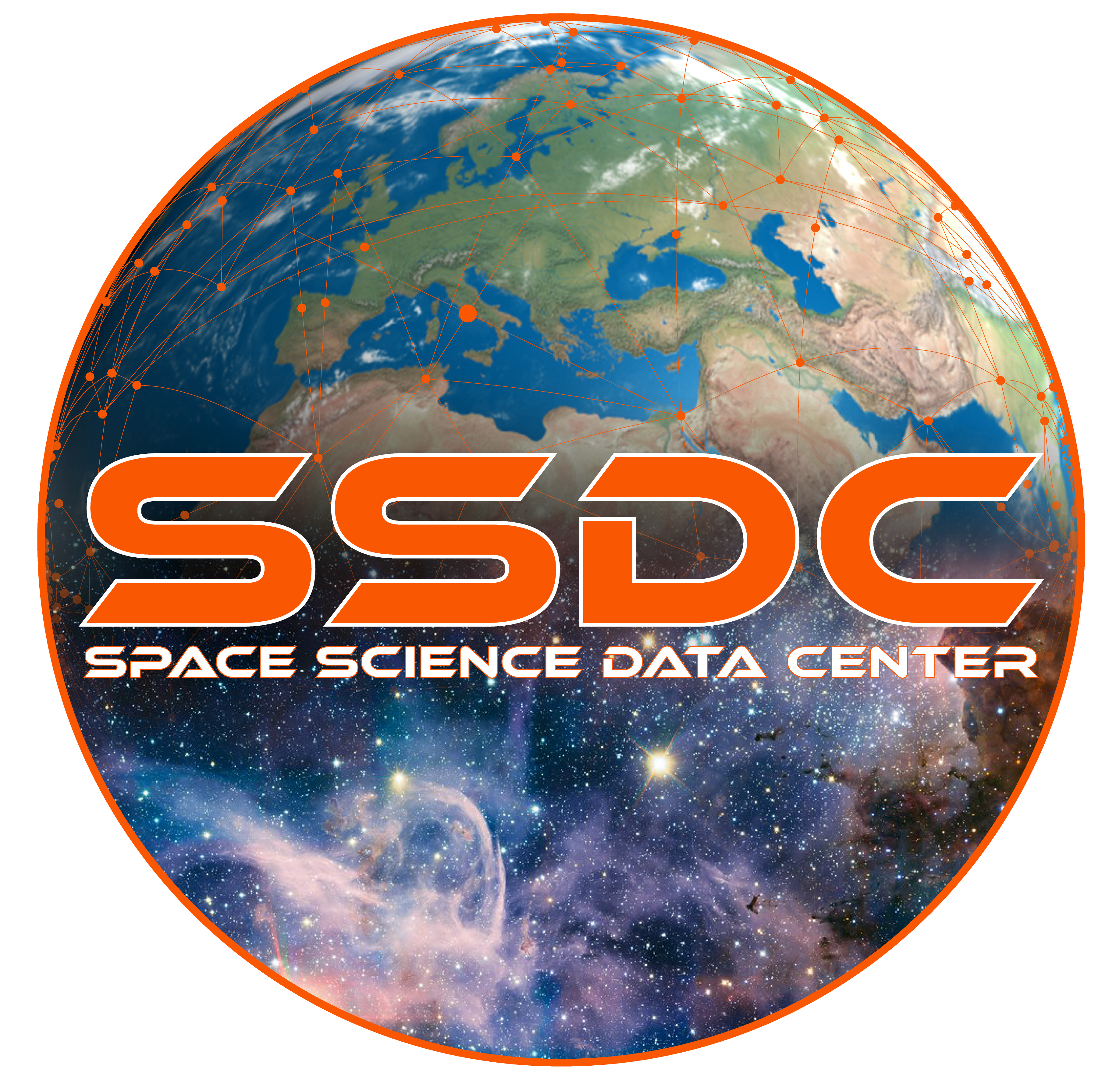 The Multi-Mission Interactive Archive
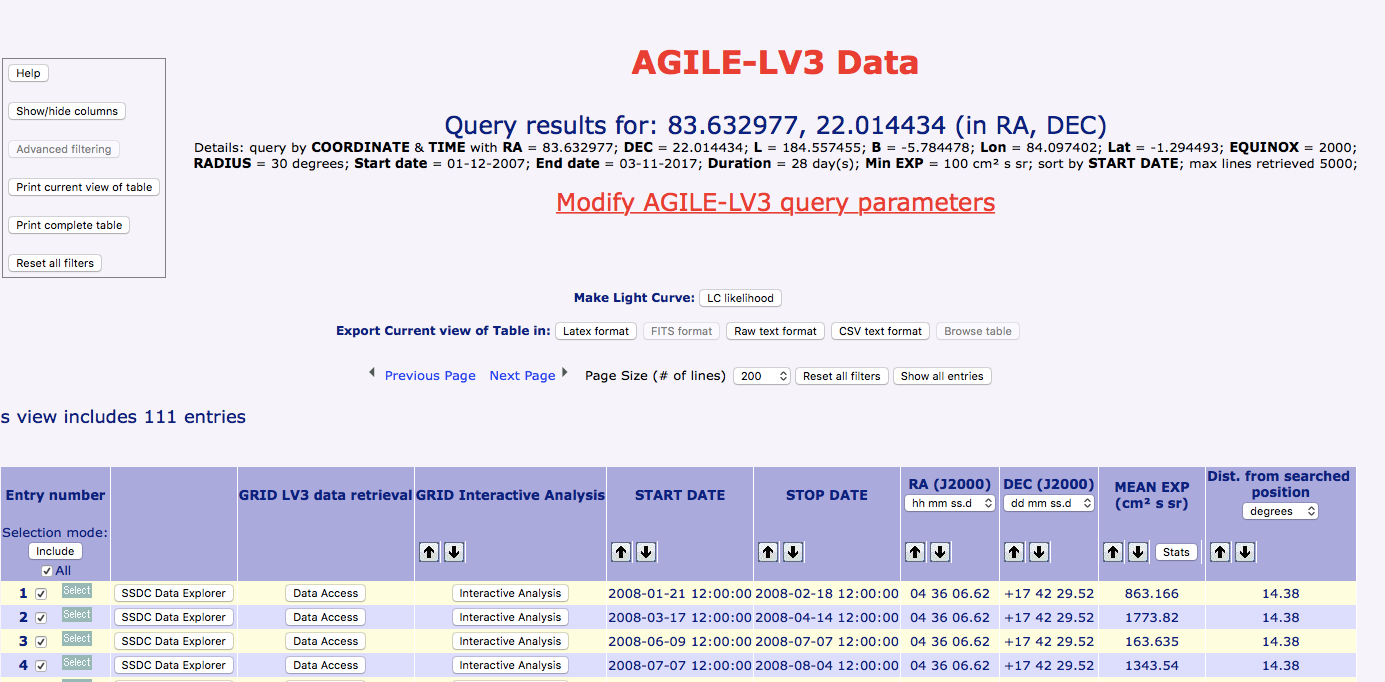 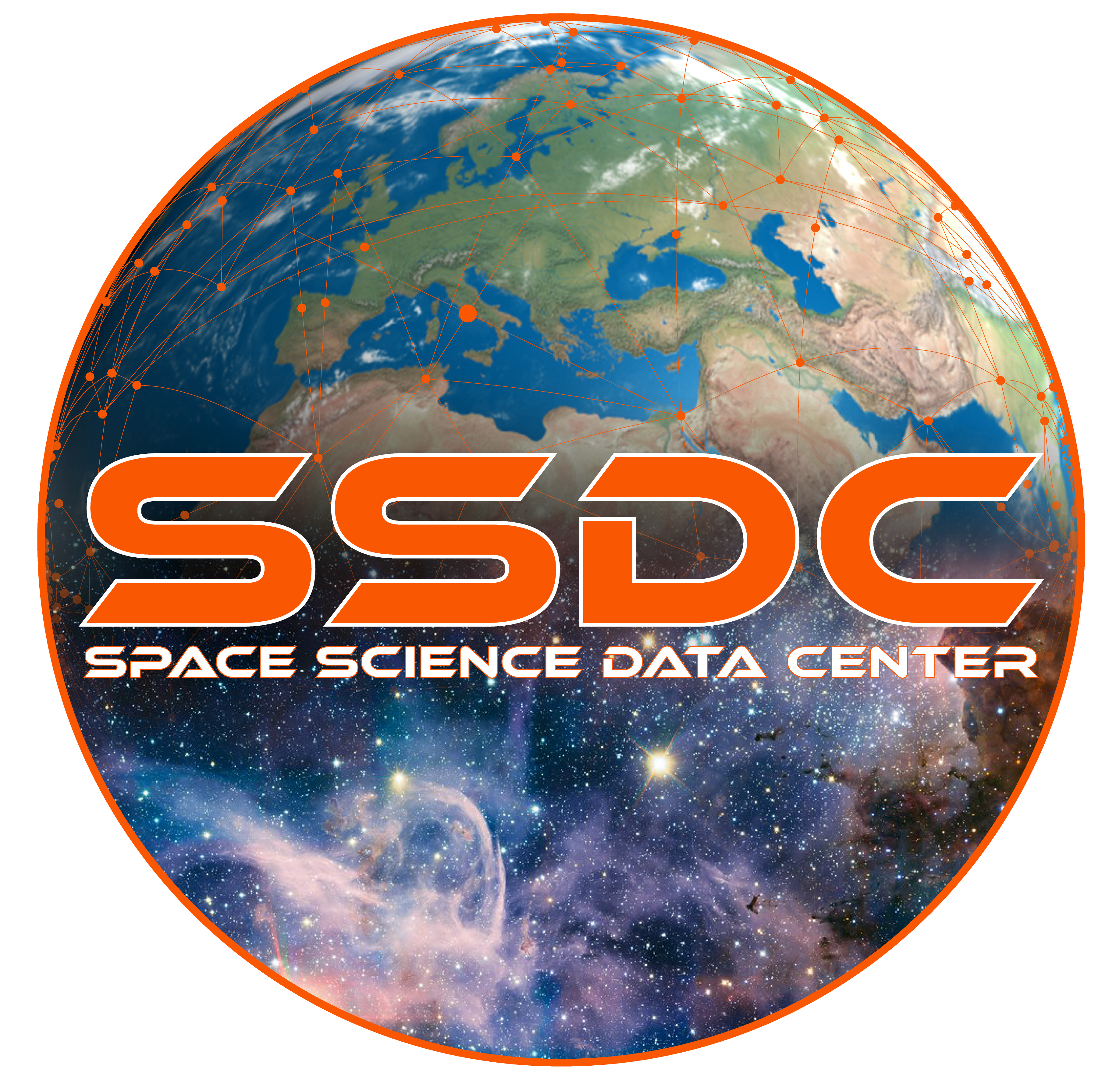 AGILE : Ricerca dati diretta
Input query to the lv3 archive
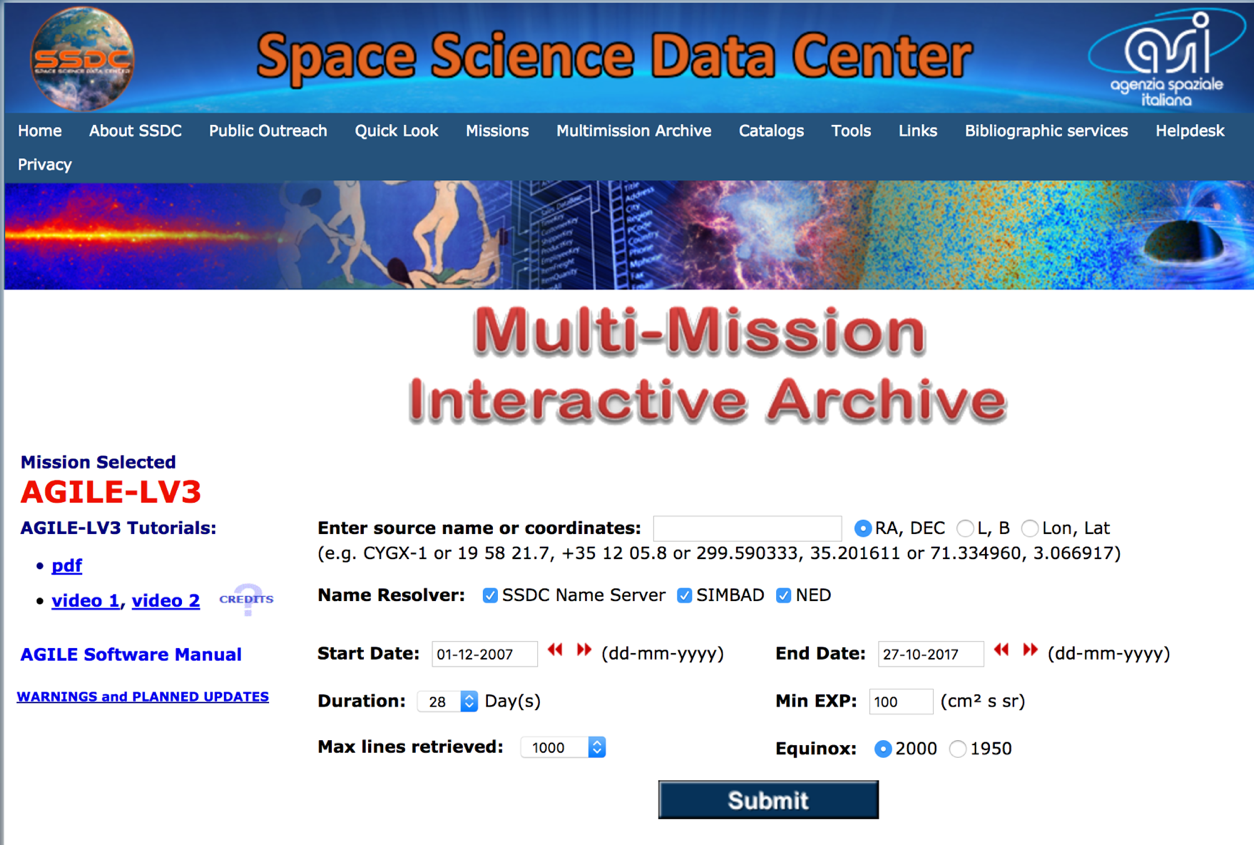 Nome sorgente o coordinate celesti
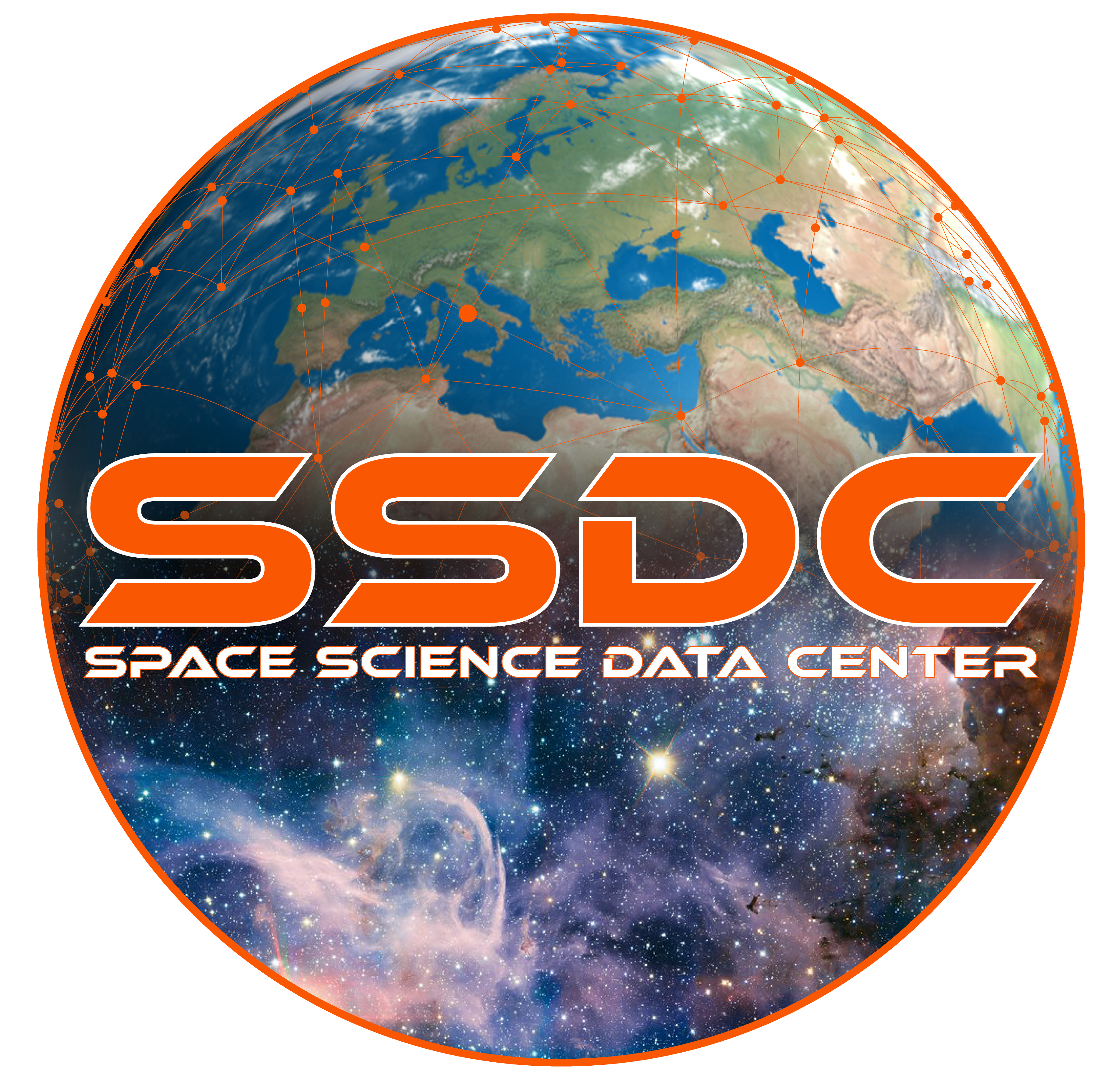 AGILE : Ricerca dati diretta
Input query to the lv3 archive
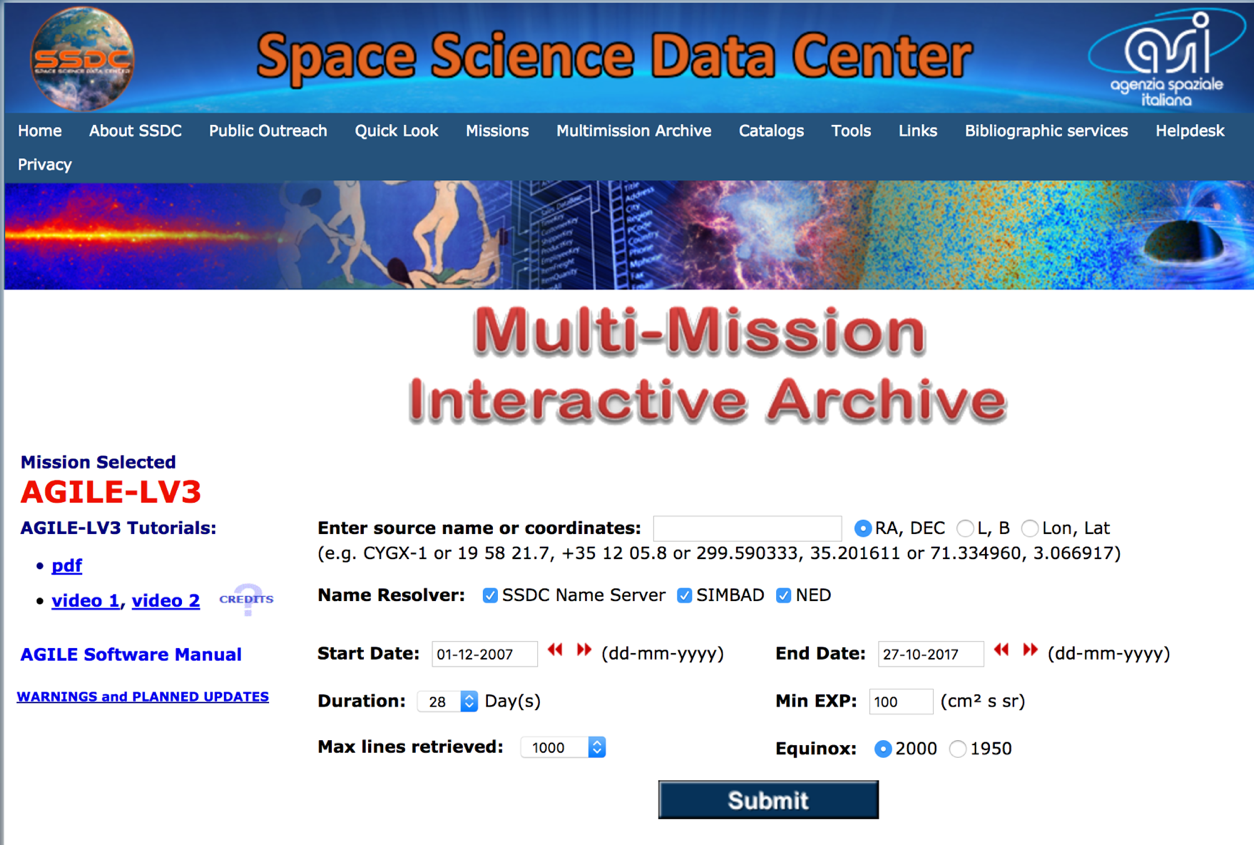 Selezione del periodo AGILE-LV3 e durata del time bin
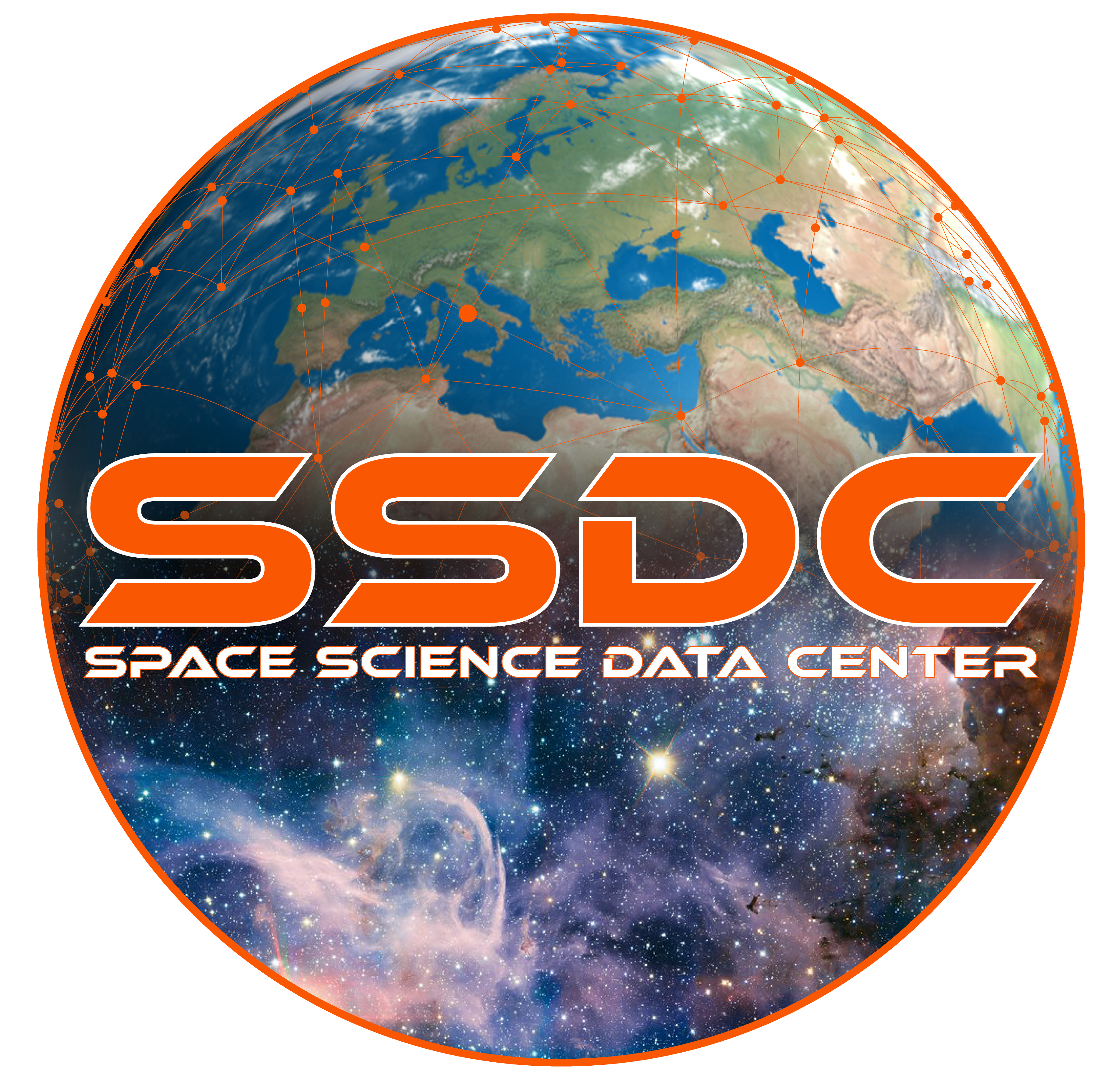 AGILE : Analisi dati
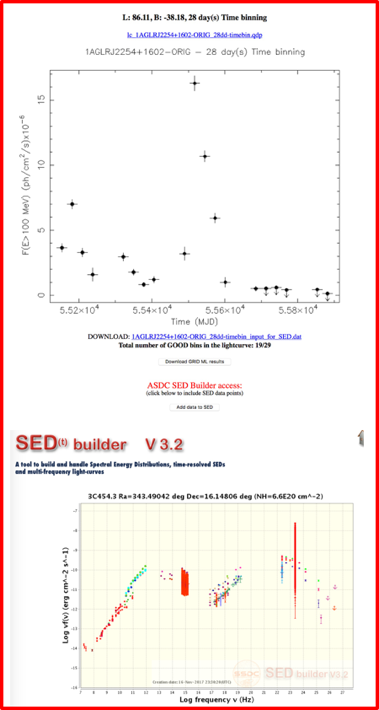 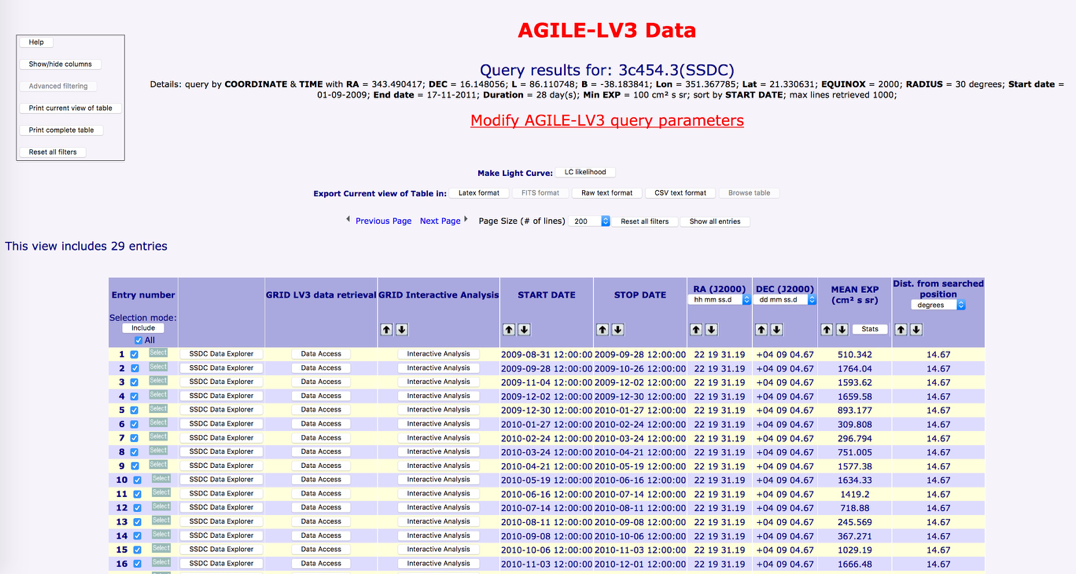 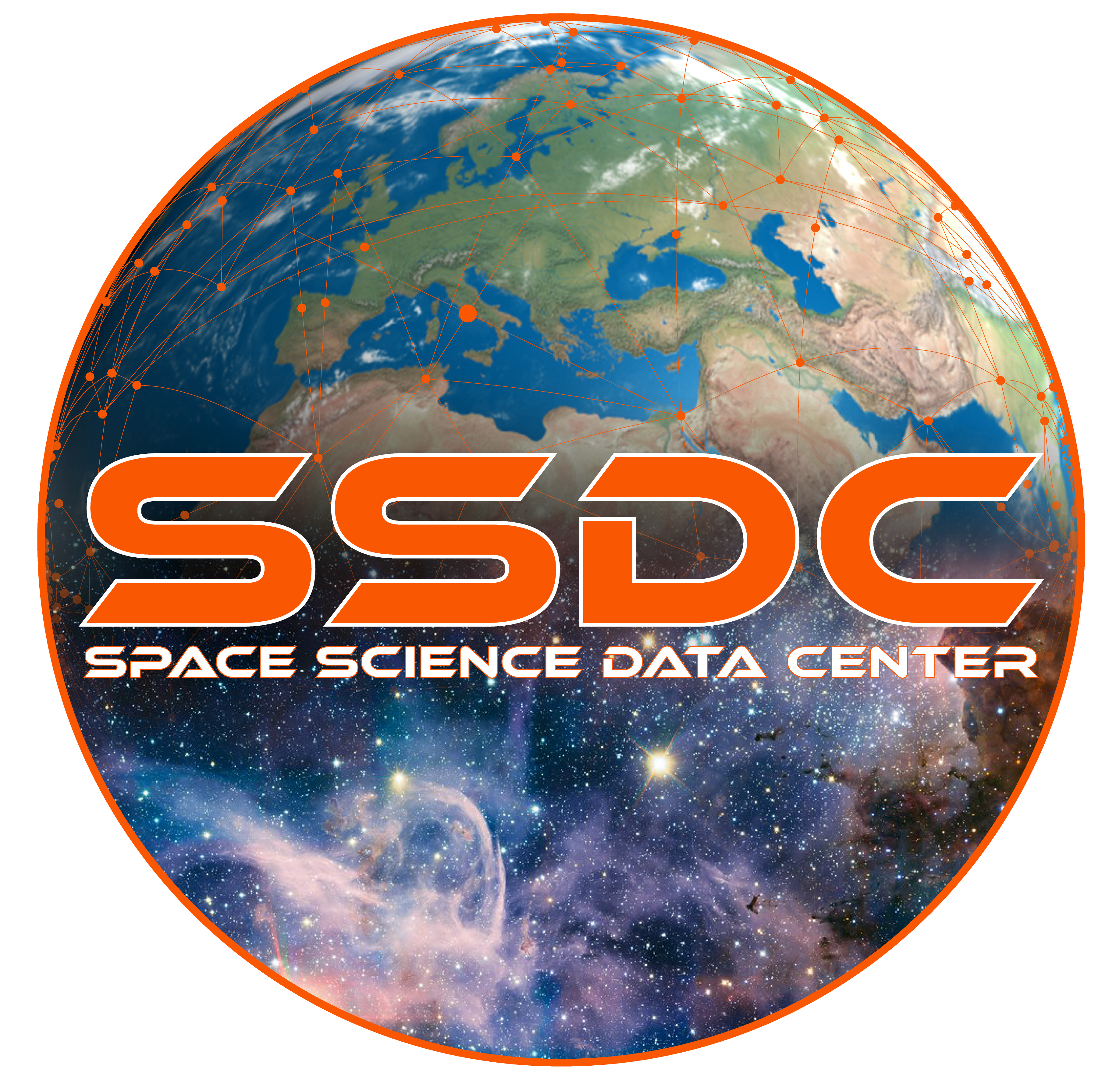 AGILE : Analisi dati
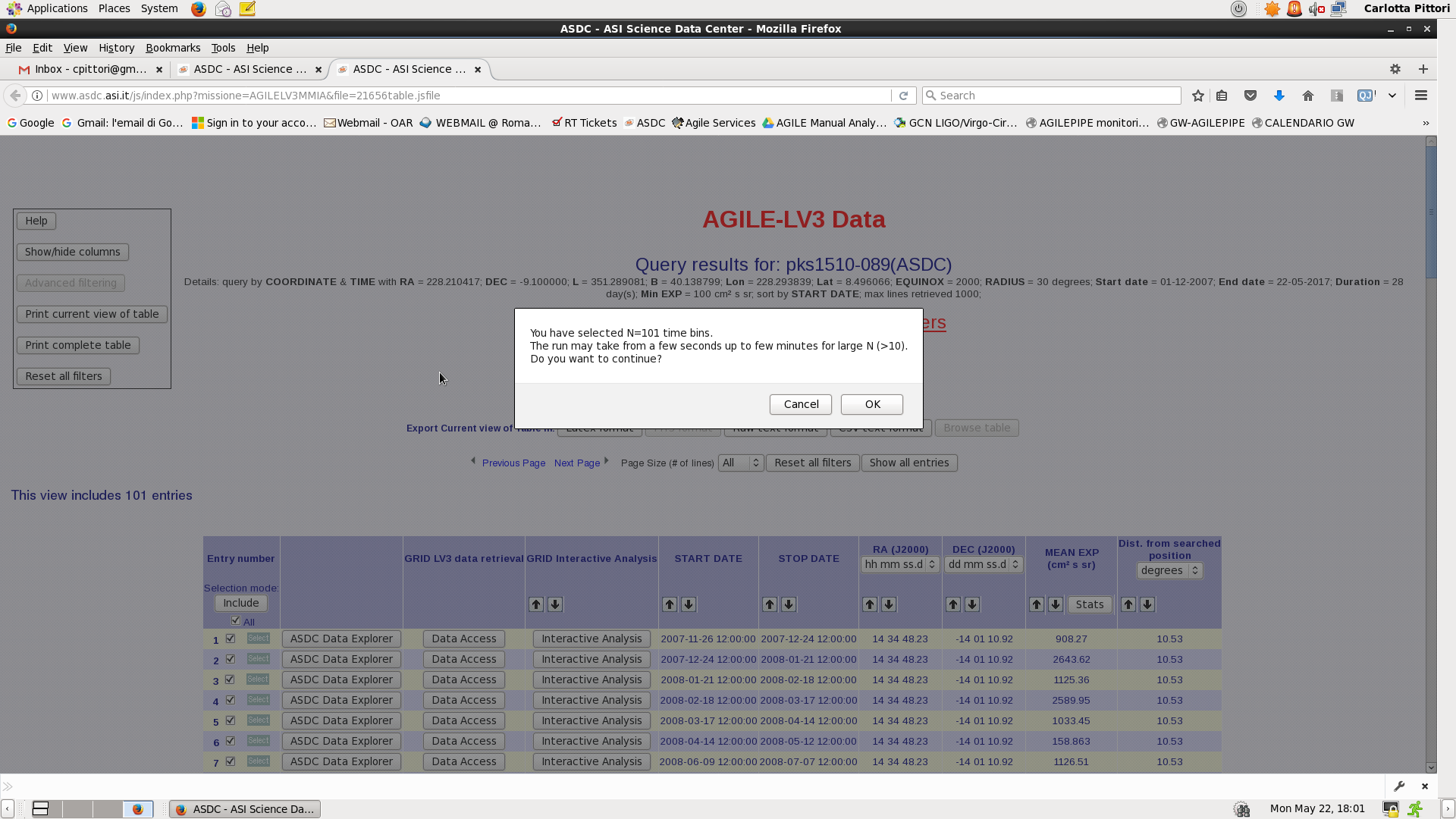 Produzione dei dati science-ready via web ed utilizzando le calibrazioni più recenti. Possibile analizzare l’intero archivio (11 anni) con un tempo di calcolo entro qualche minuto
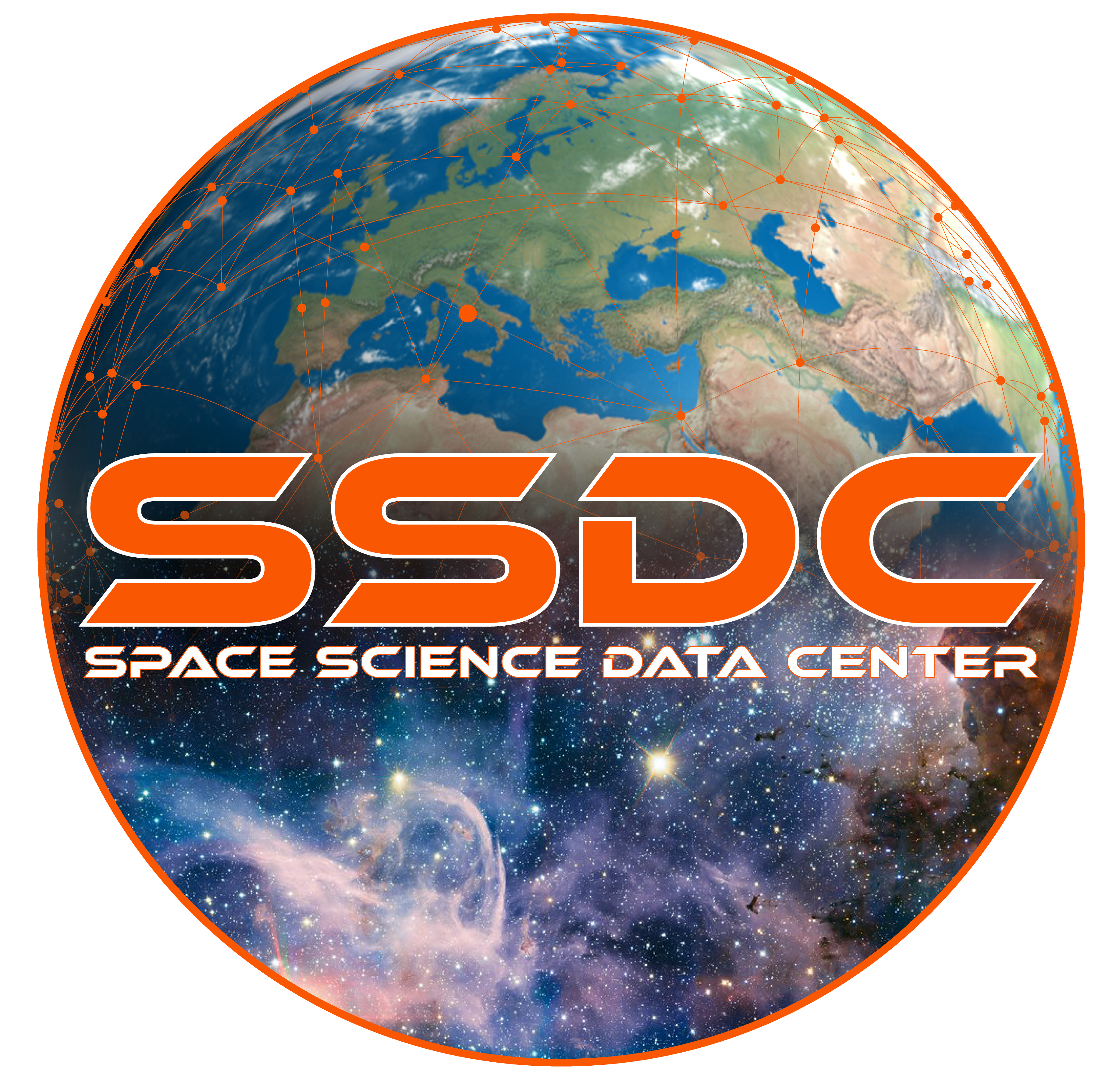 AGILE : Analisi dati
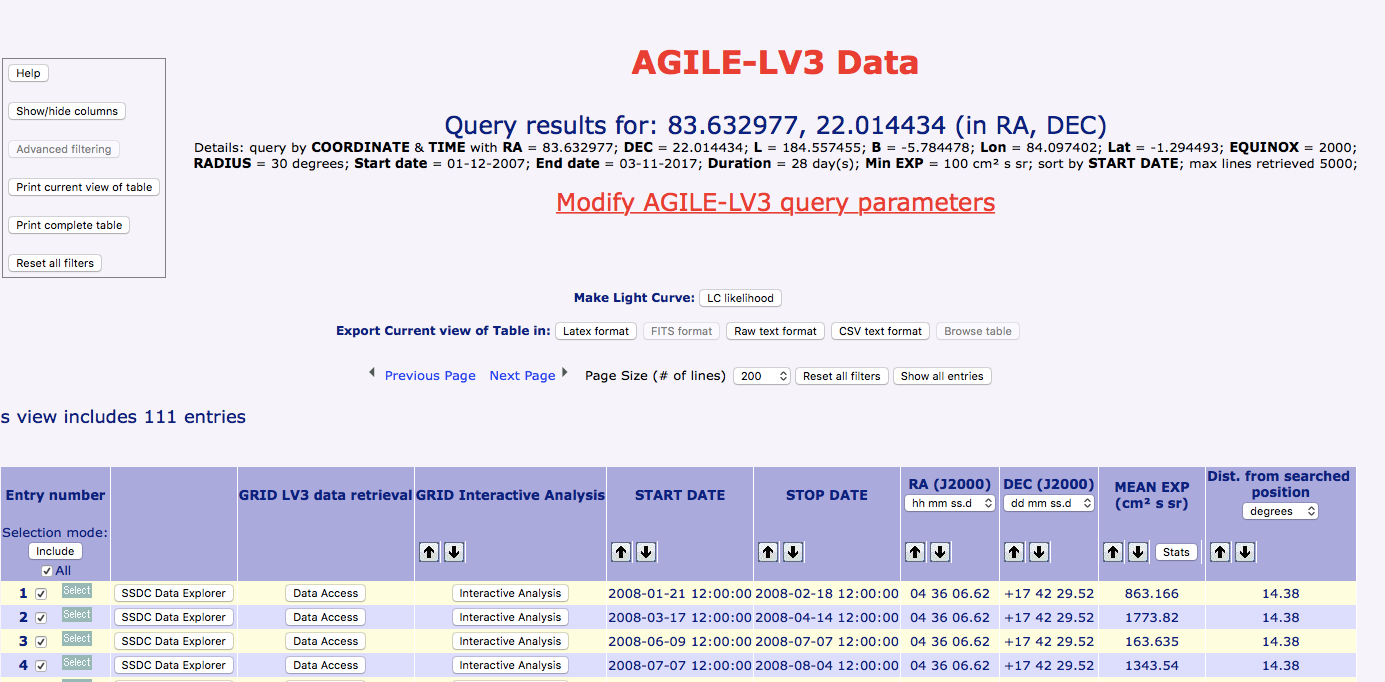 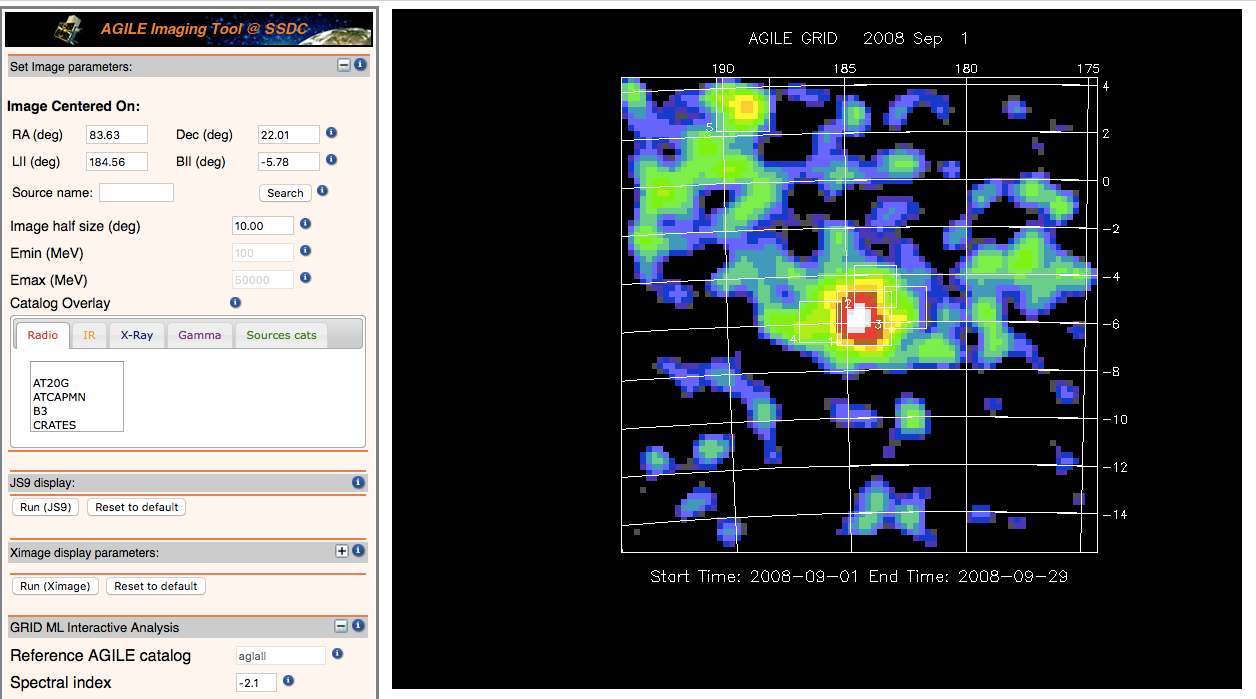 AGILE : Analisi dati
Official interactive on-line Maximum Likelihood analysis on each timebin:
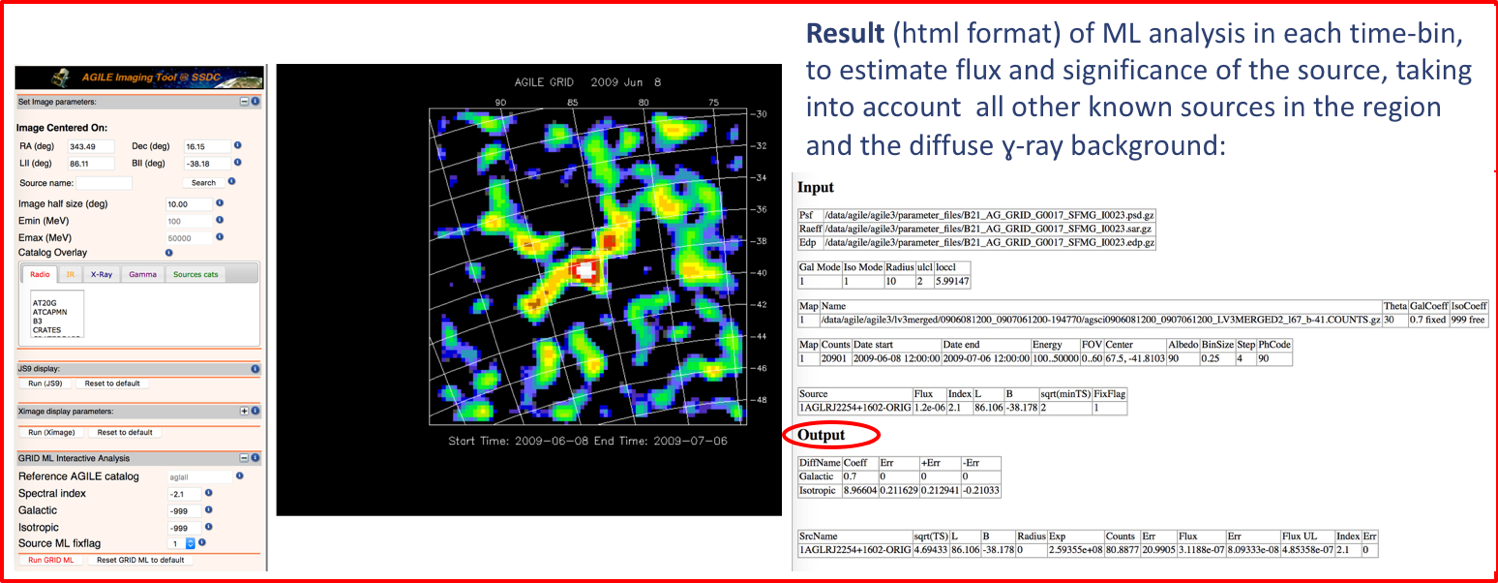 AGILE
Tool AGILE-LV3 prossimi sviluppi :

Aggiornamento della lista delle sorgenti note AGILE interrogabili all’interno della Region of Interest (ROI) dopo la pubblicazione dei cataloghi (incluse le  extended sources)
Aggiornamento del software e delle calibrazioni
Aggiornamento dell’ “AGILE diffuse background model” nella regione del Centro Galattico
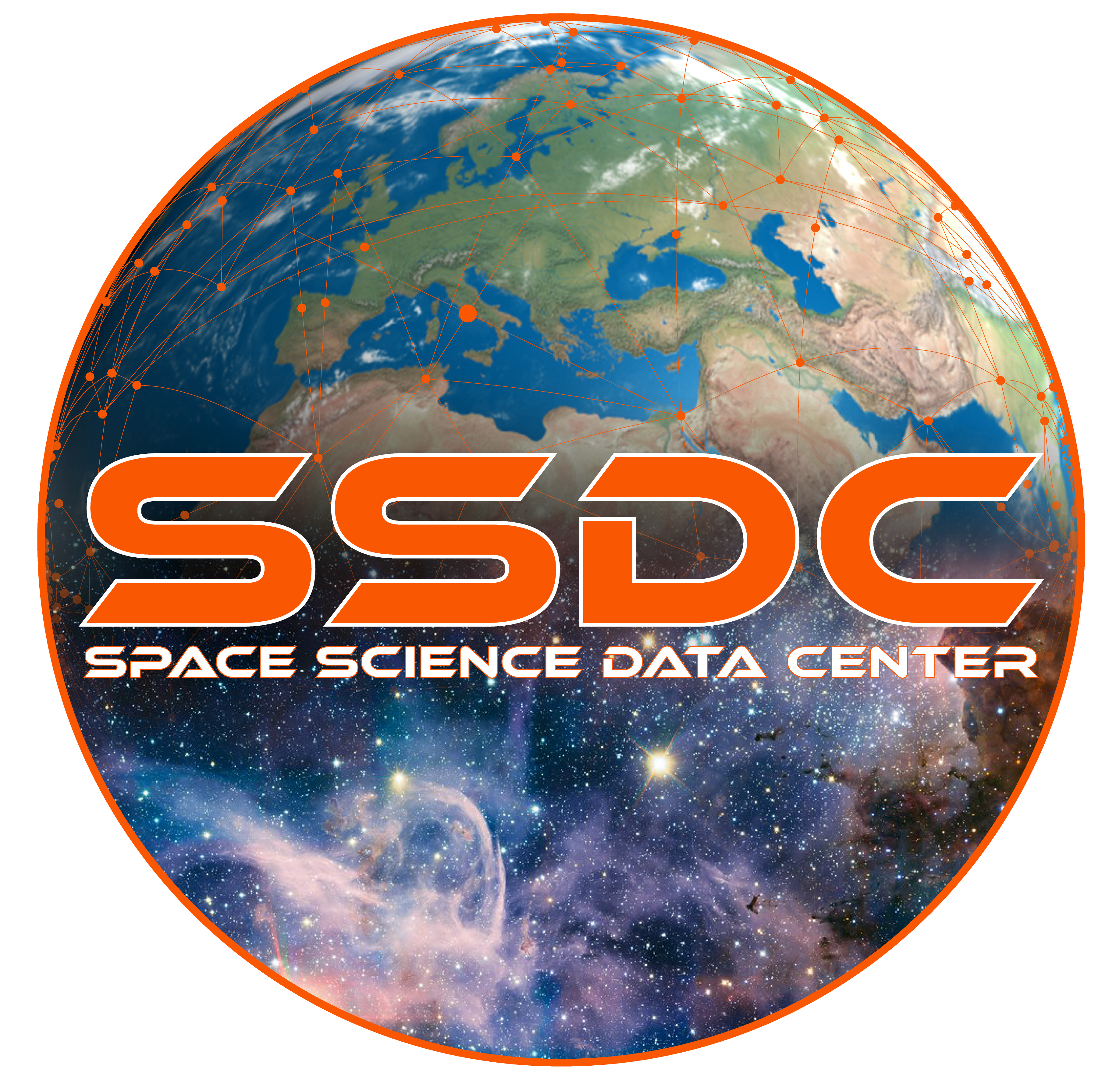 The Multi-Mission Interactive Archive
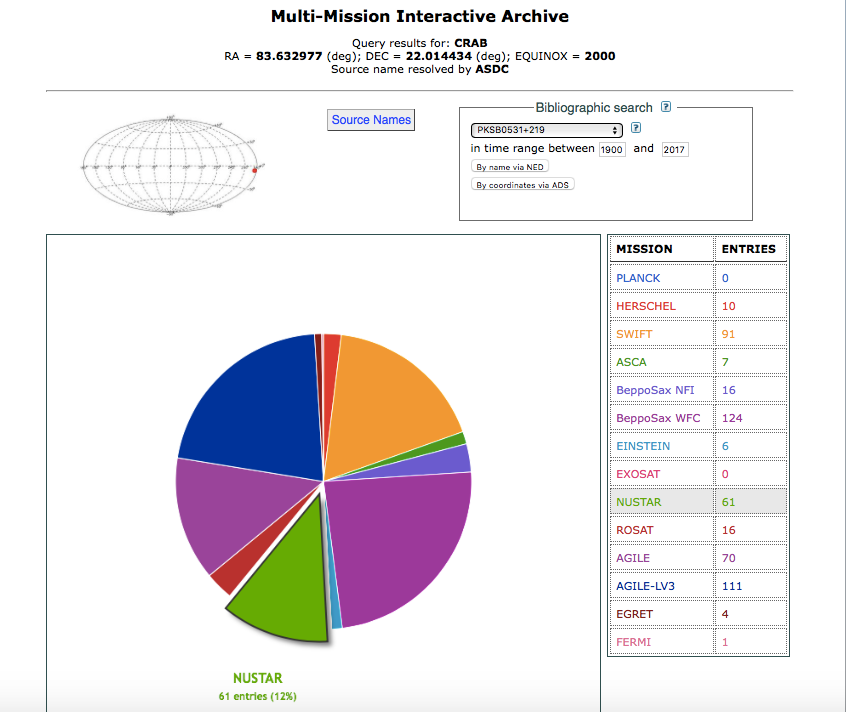 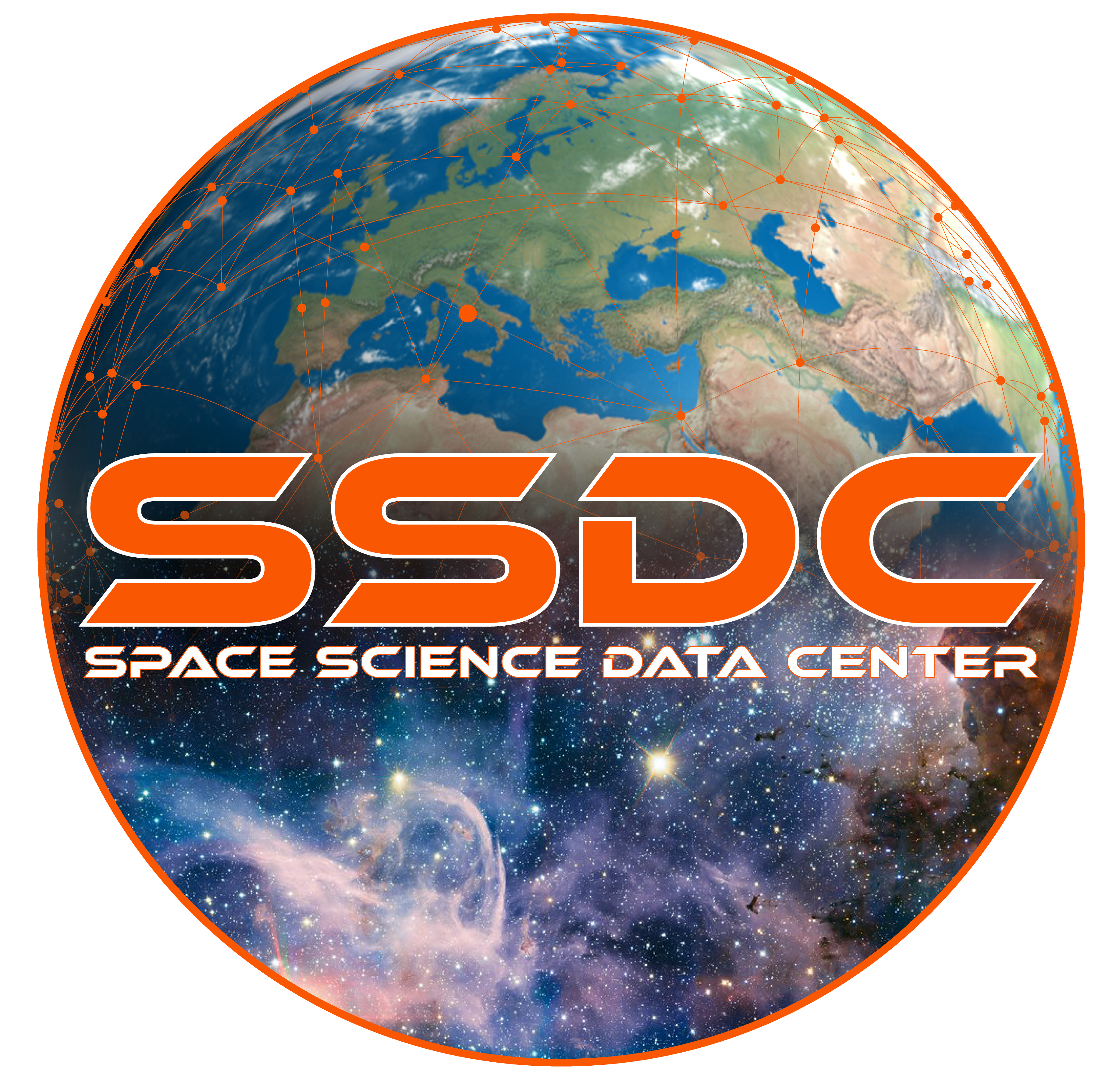 The Multi-Mission Interactive Archive
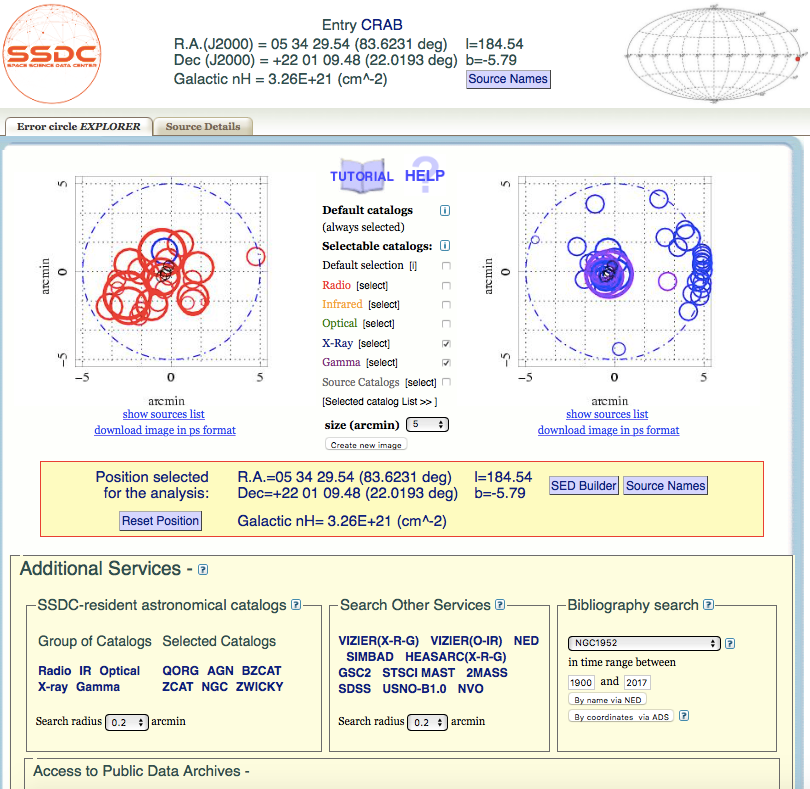 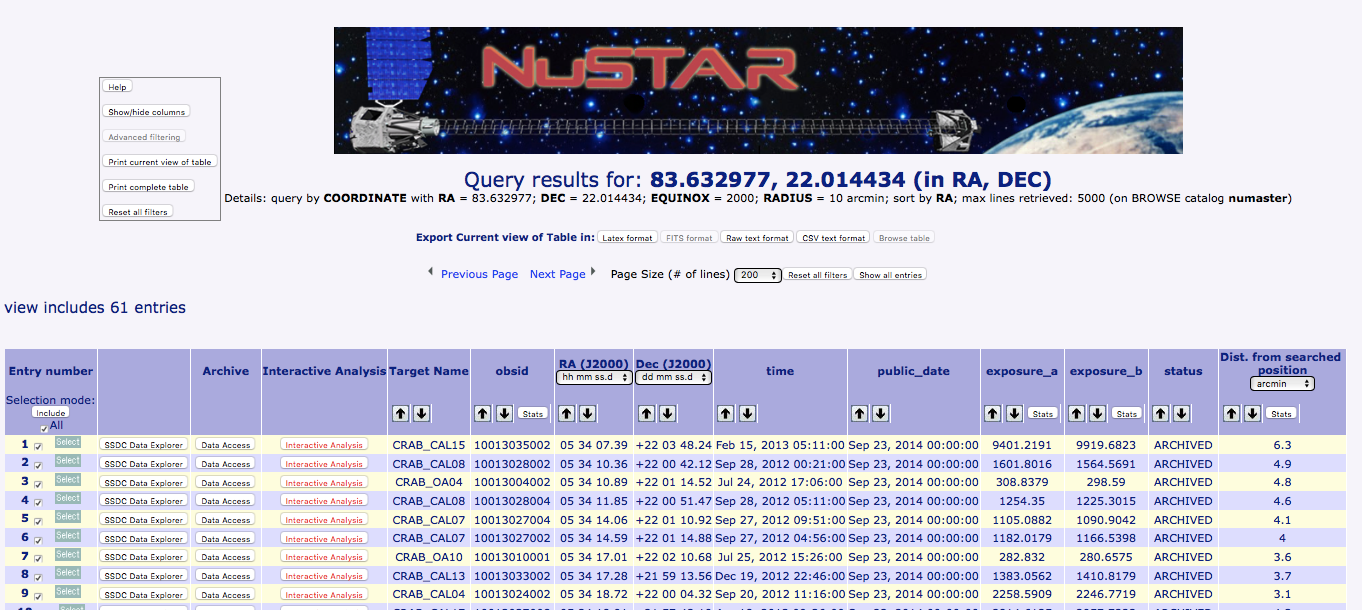 Direct access to the 
SSDC Data Explorer tool
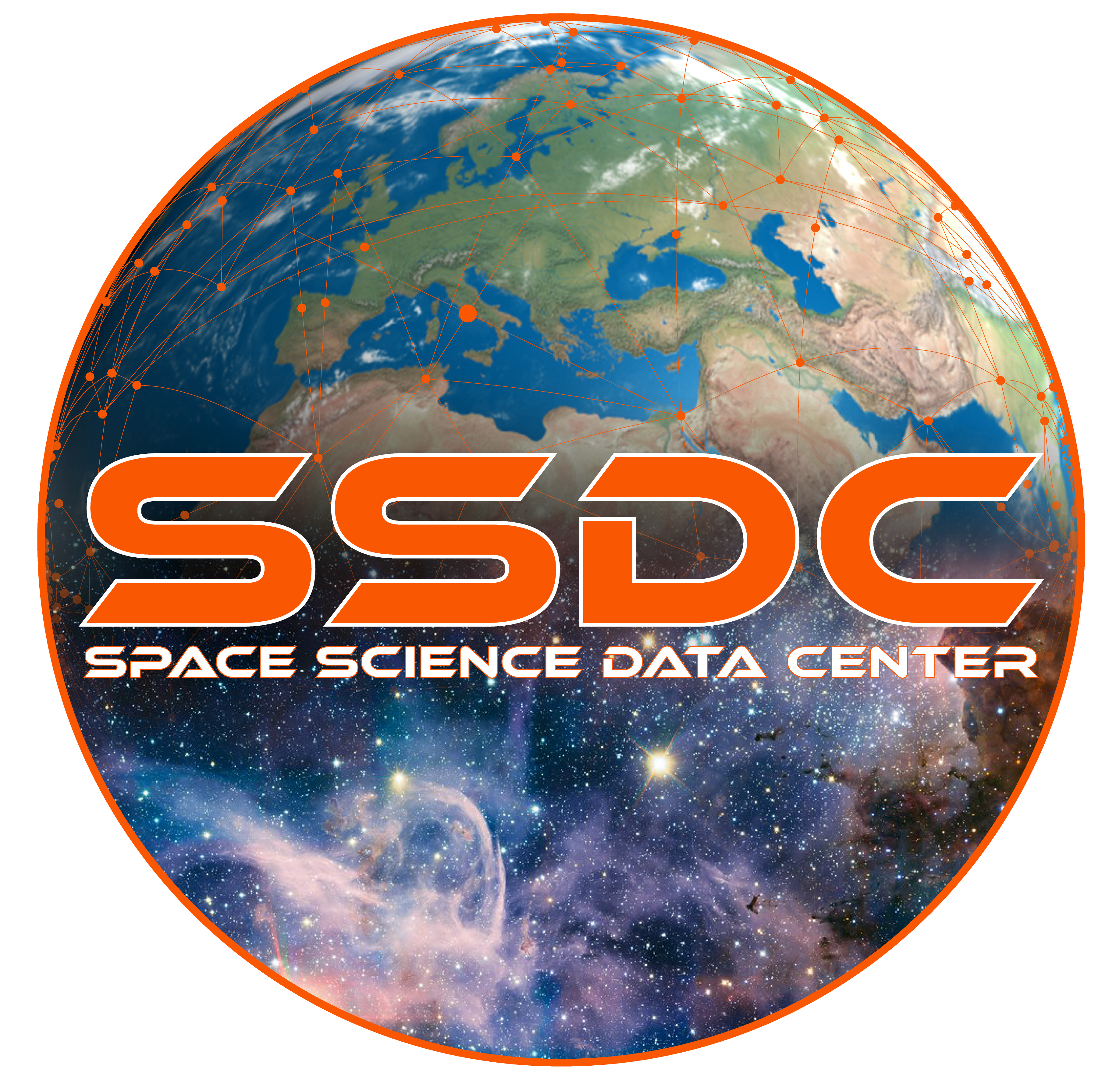 The Multi-Mission Interactive Archive
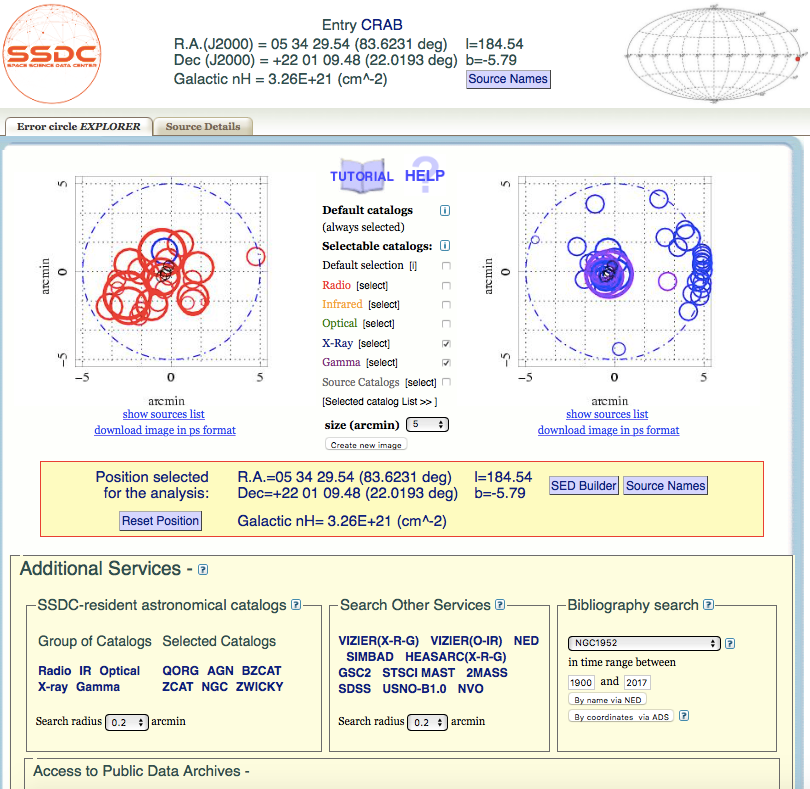 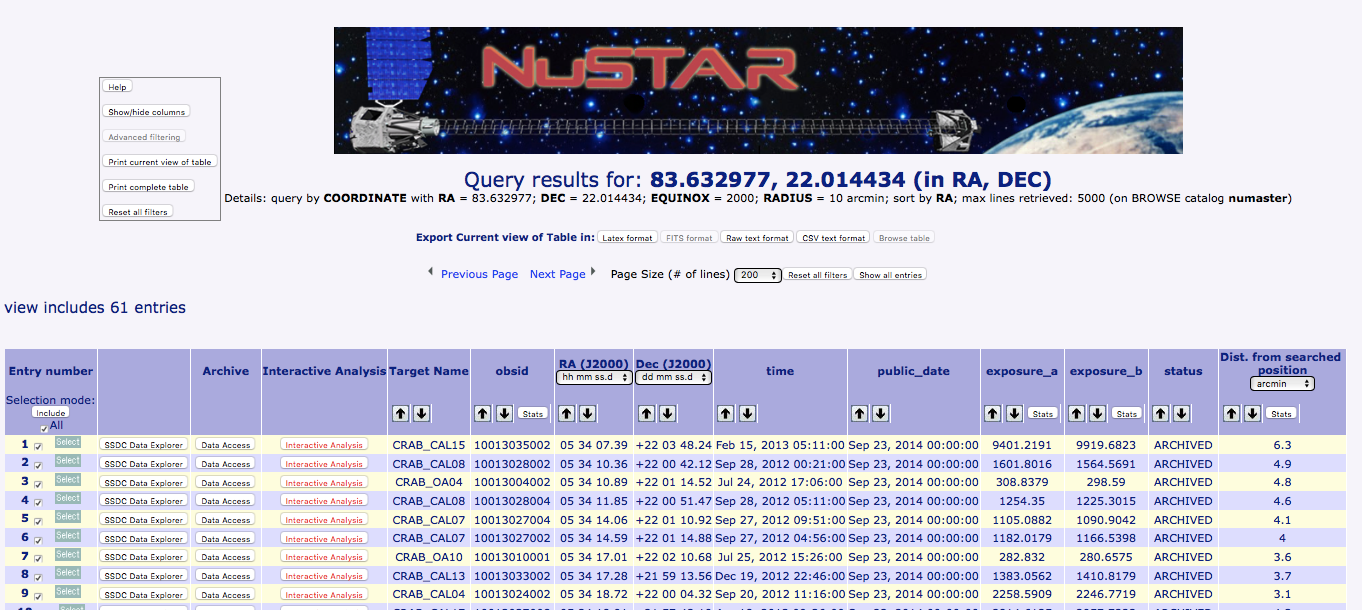 Access to the 
SEDBuilder tool
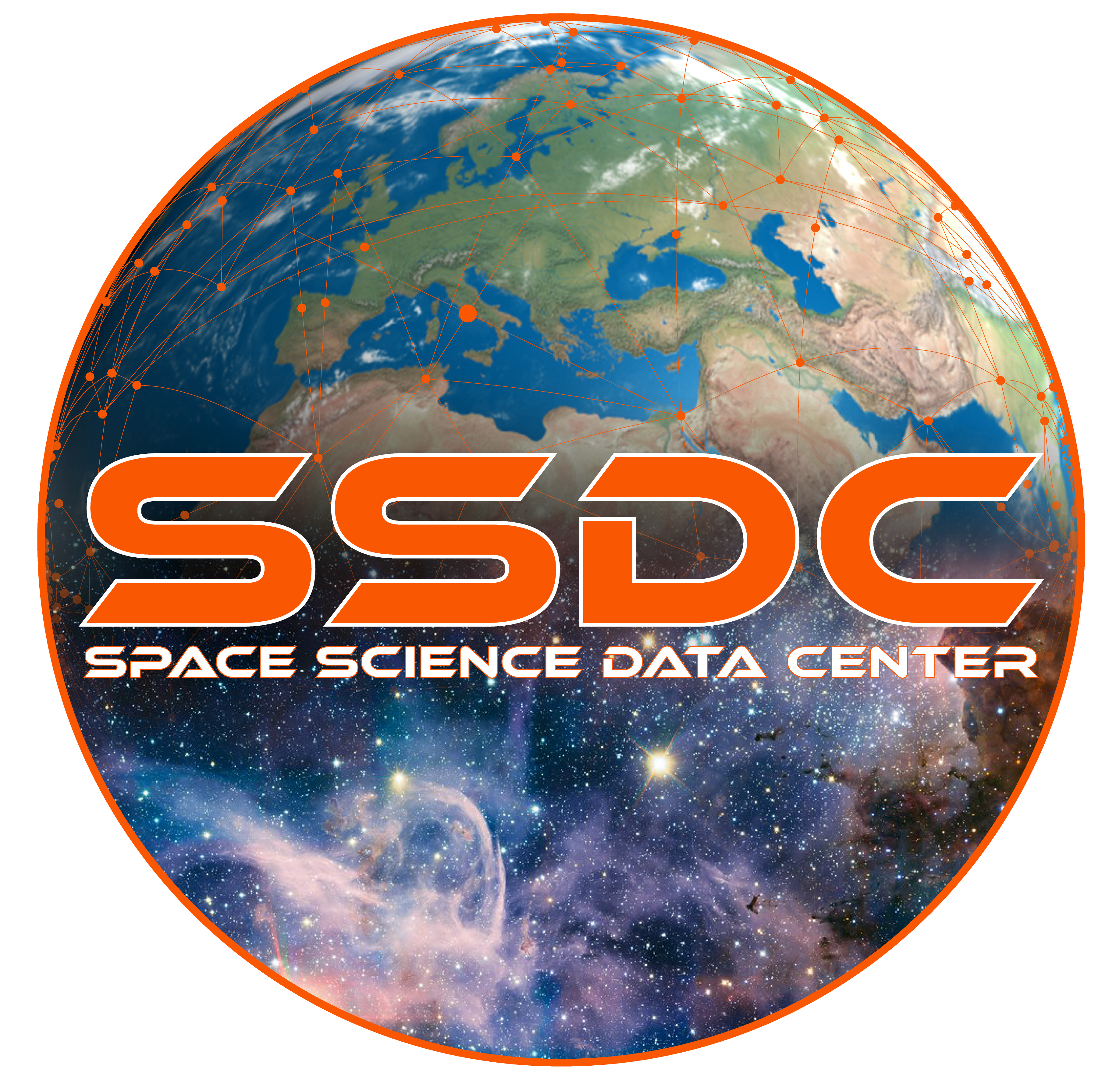 The Multi-Mission Interactive Archive
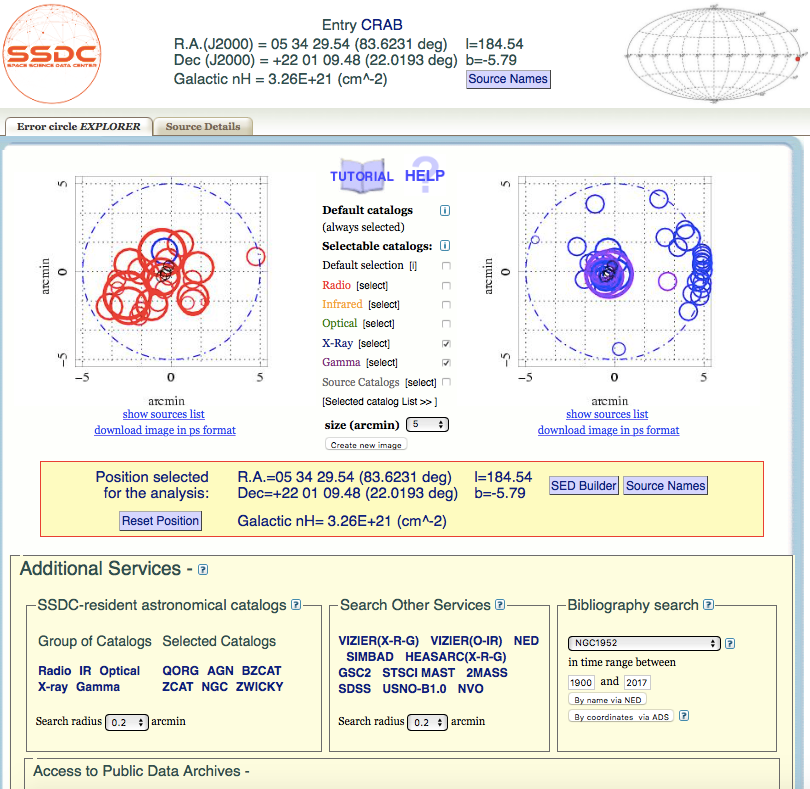 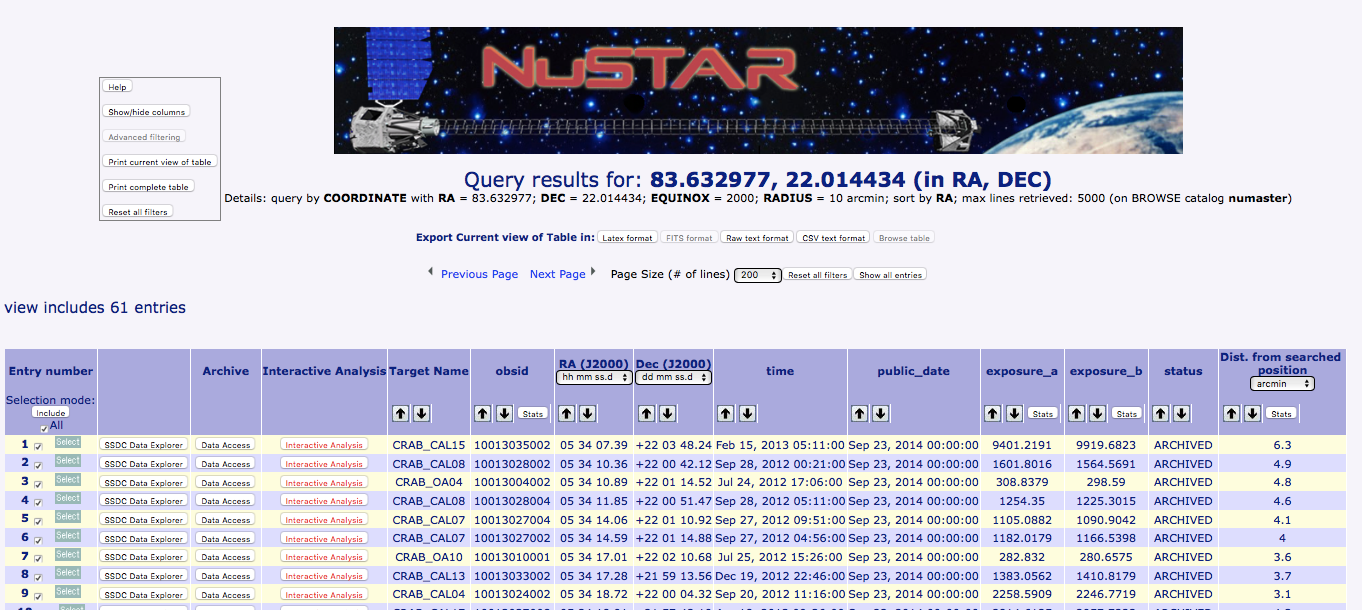 Access to the 
SEDBuilder tool
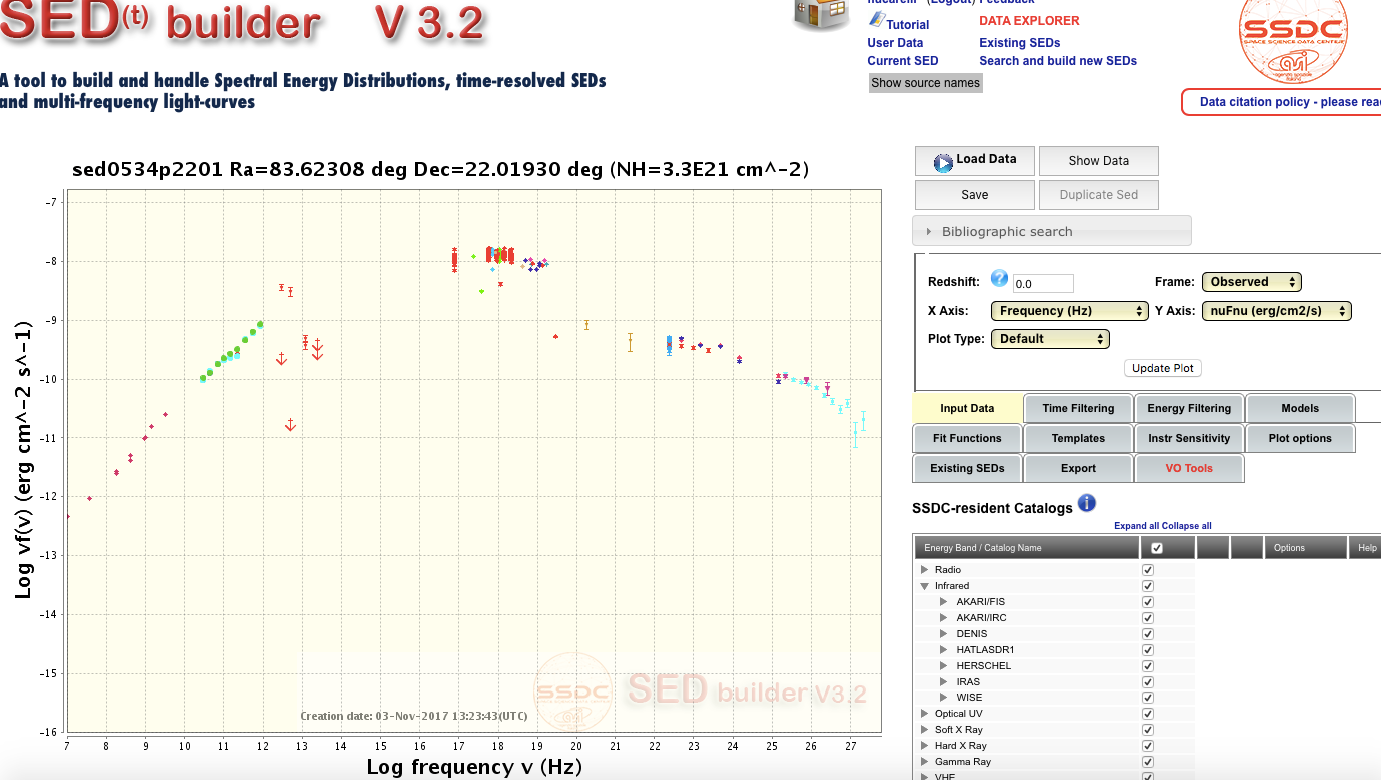 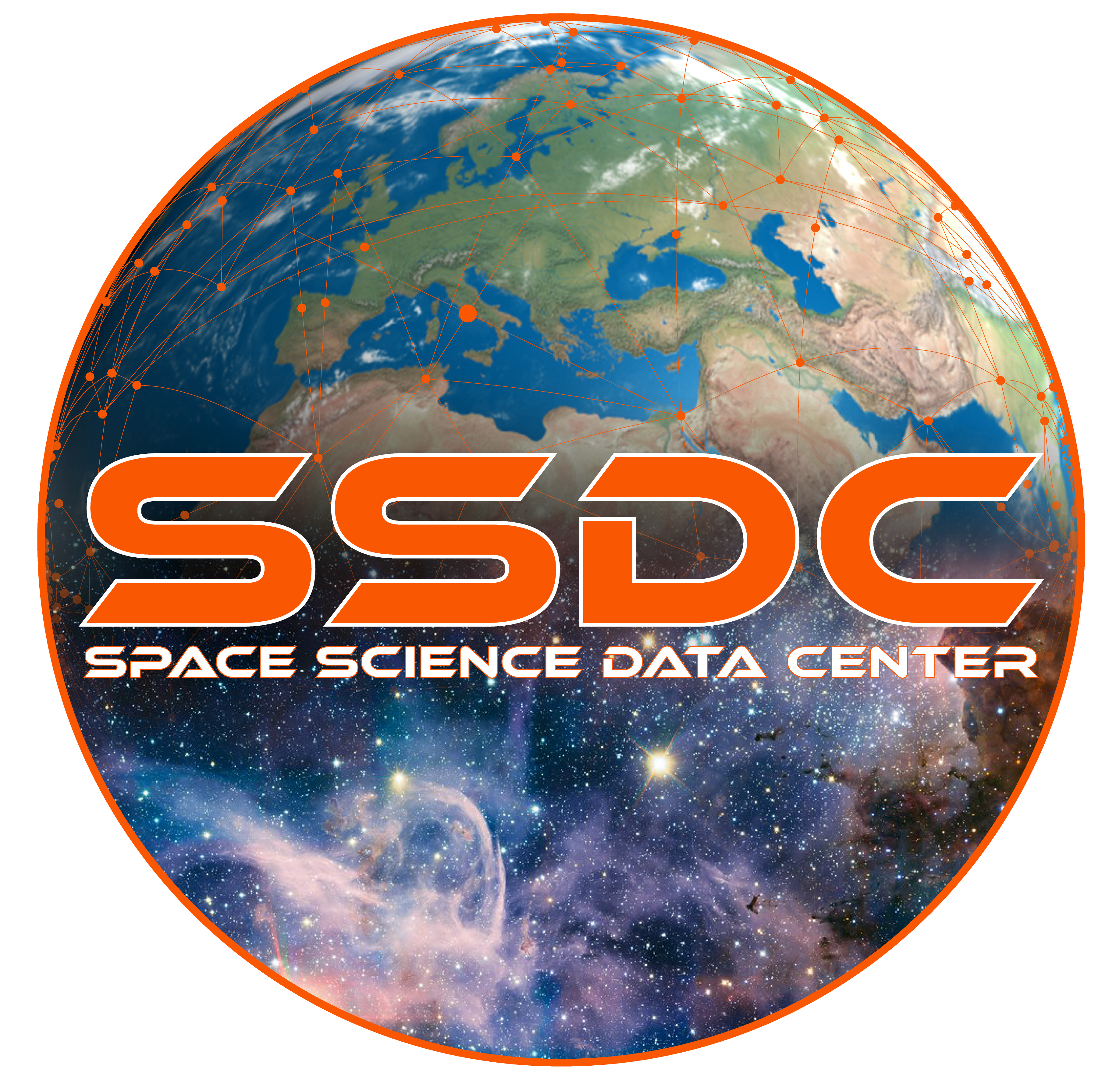 Outline
Introduzione a SSDC
Strumenti
Gaia DR2 portal
The Multi-Mission Interactive Archive (AGILE)
MATISSE
ExoplAn3T 
Attività
CHEOPS
LIMADOU
Prossimi sviluppi
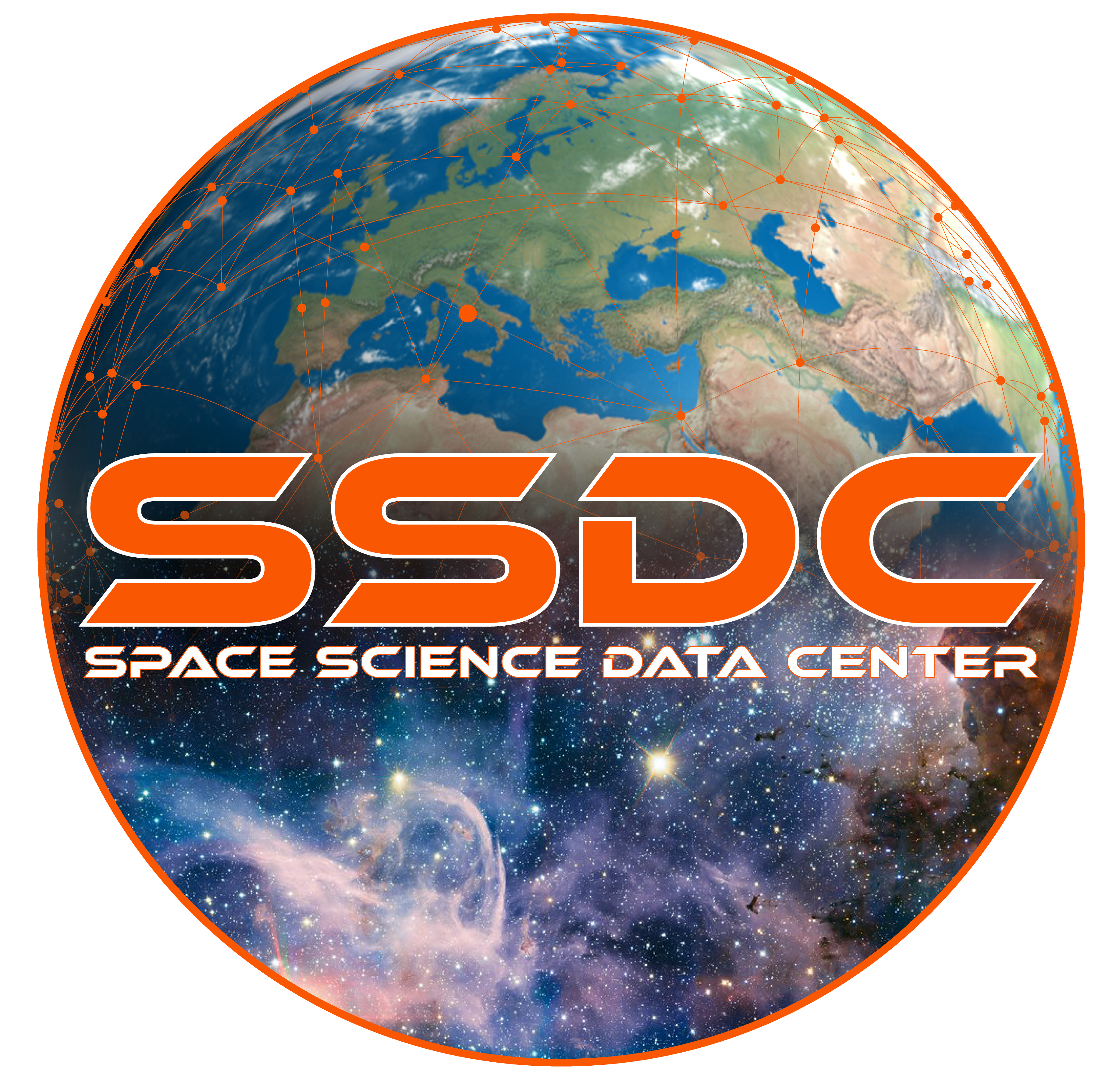 MATISSE(Multi-purpose Advanced Tool for Instruments for the Solar System Exploration)
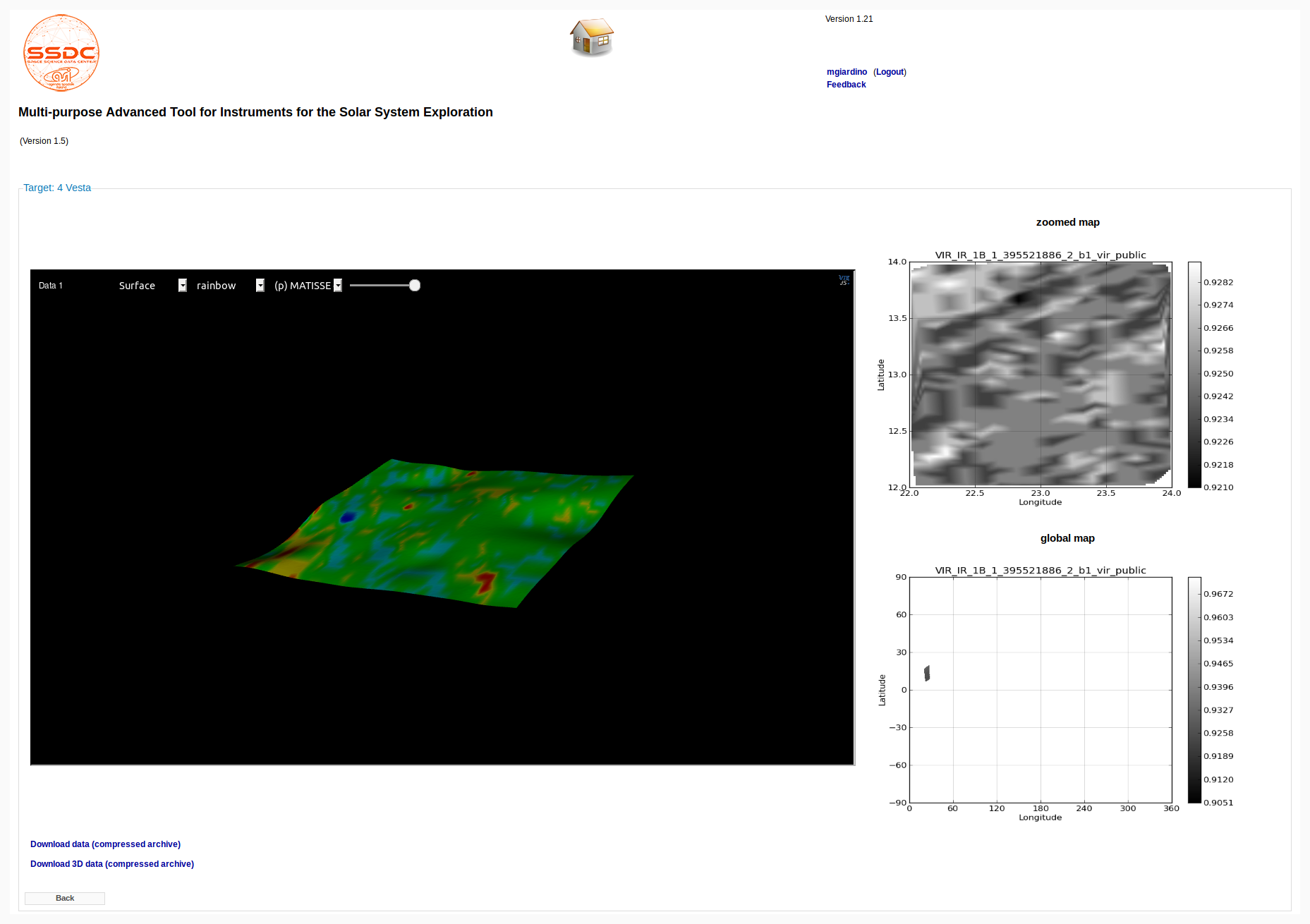 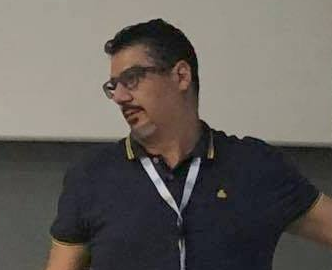 A. Zinzi
3D interactive binary shape model
2D projected map
Adatto al trattamento di corpi di grande dimensione
Adozione di JS9 per una GUI interattiva
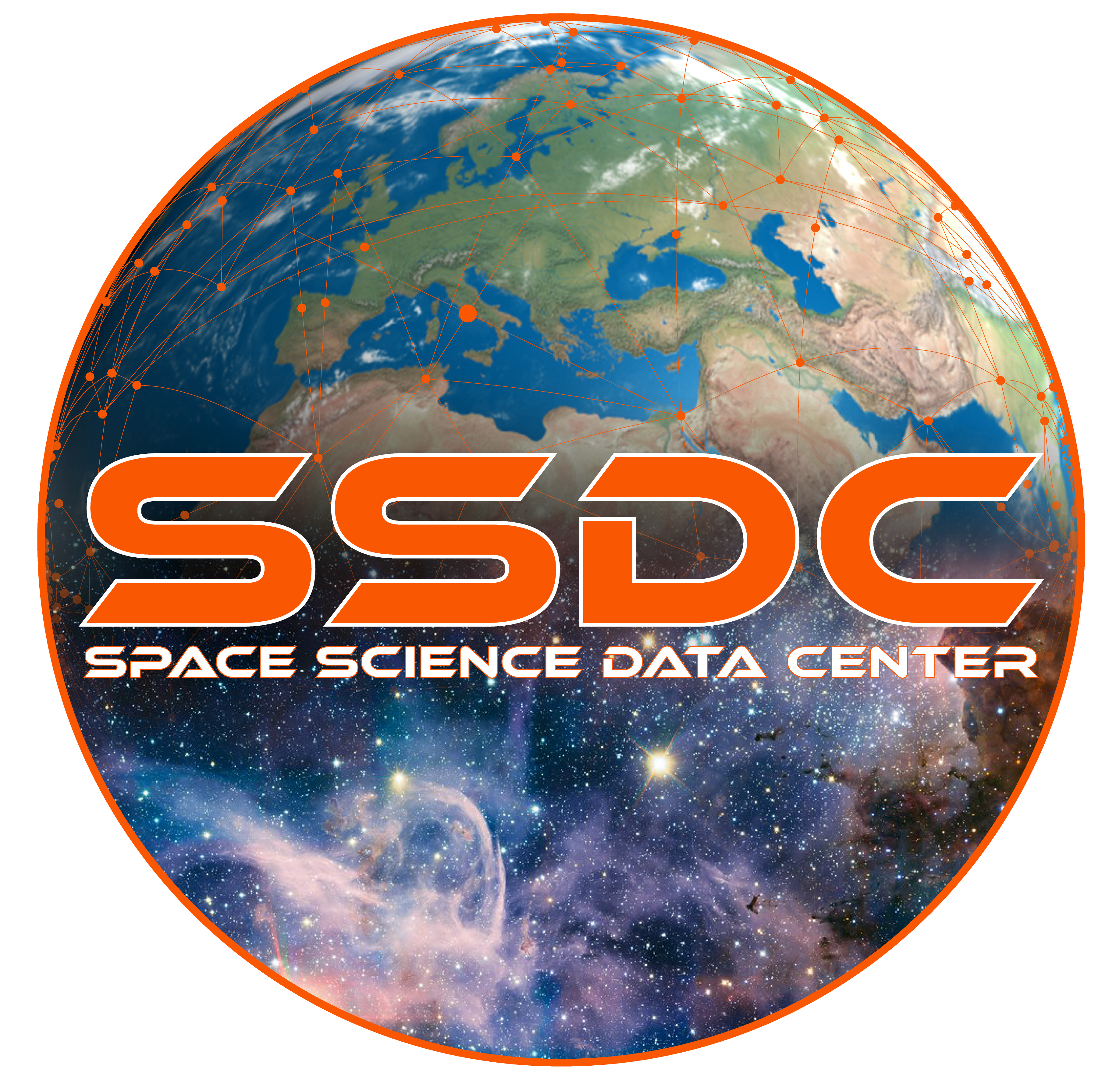 https://tools.ssdc.asi.it/matisse.jsp
MATISSE 2
Implemetazione degli standard VO 
(protocollo SAMP+TAP+VESPA)
Interfaccia CLI e Web service
Esecuzione asincrona dei task
Sincronizzazione degli archivi esterni
Migrazione su Python
Calcolo parallelo per velocizzare il processamento
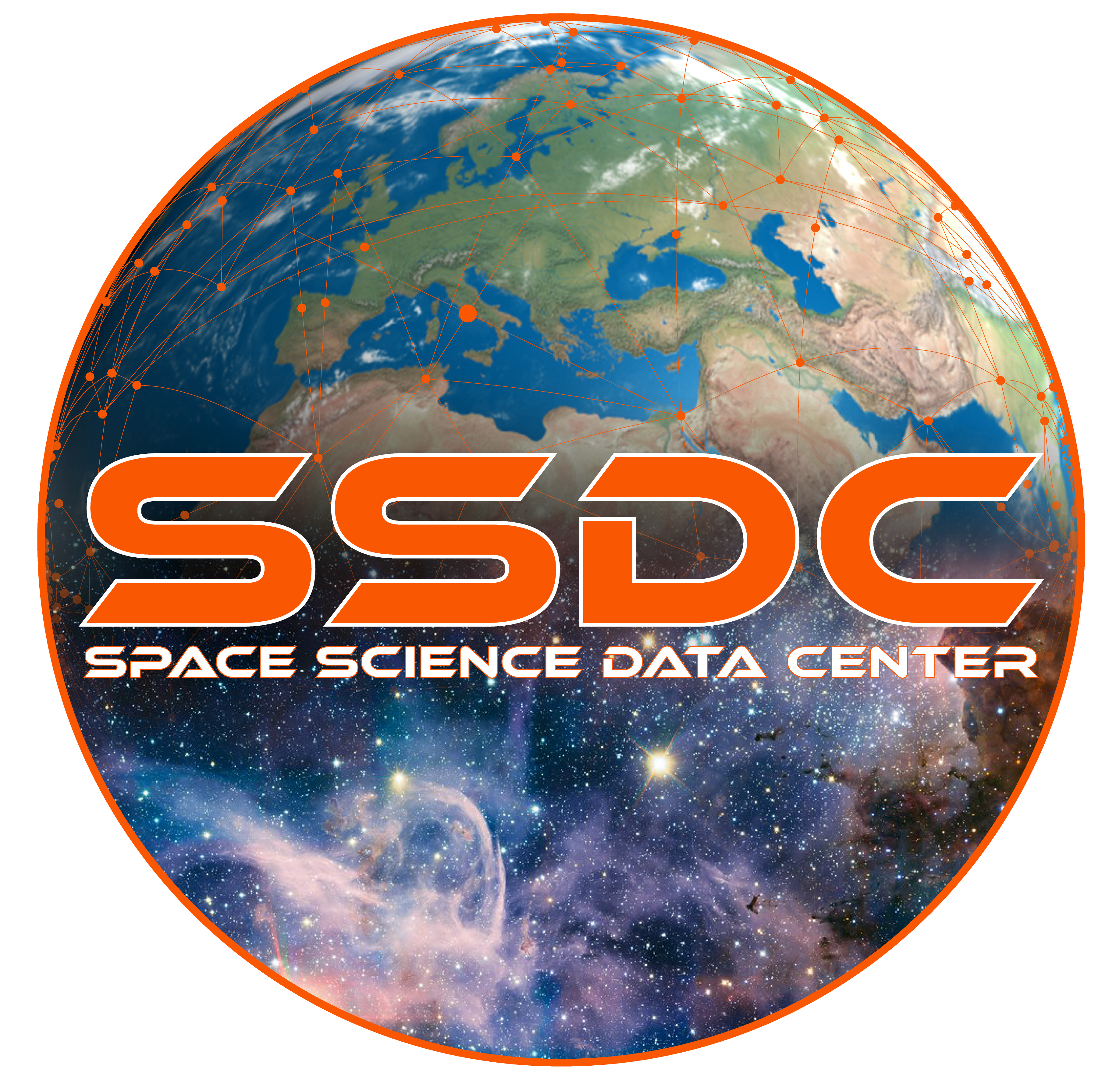 MATISSE
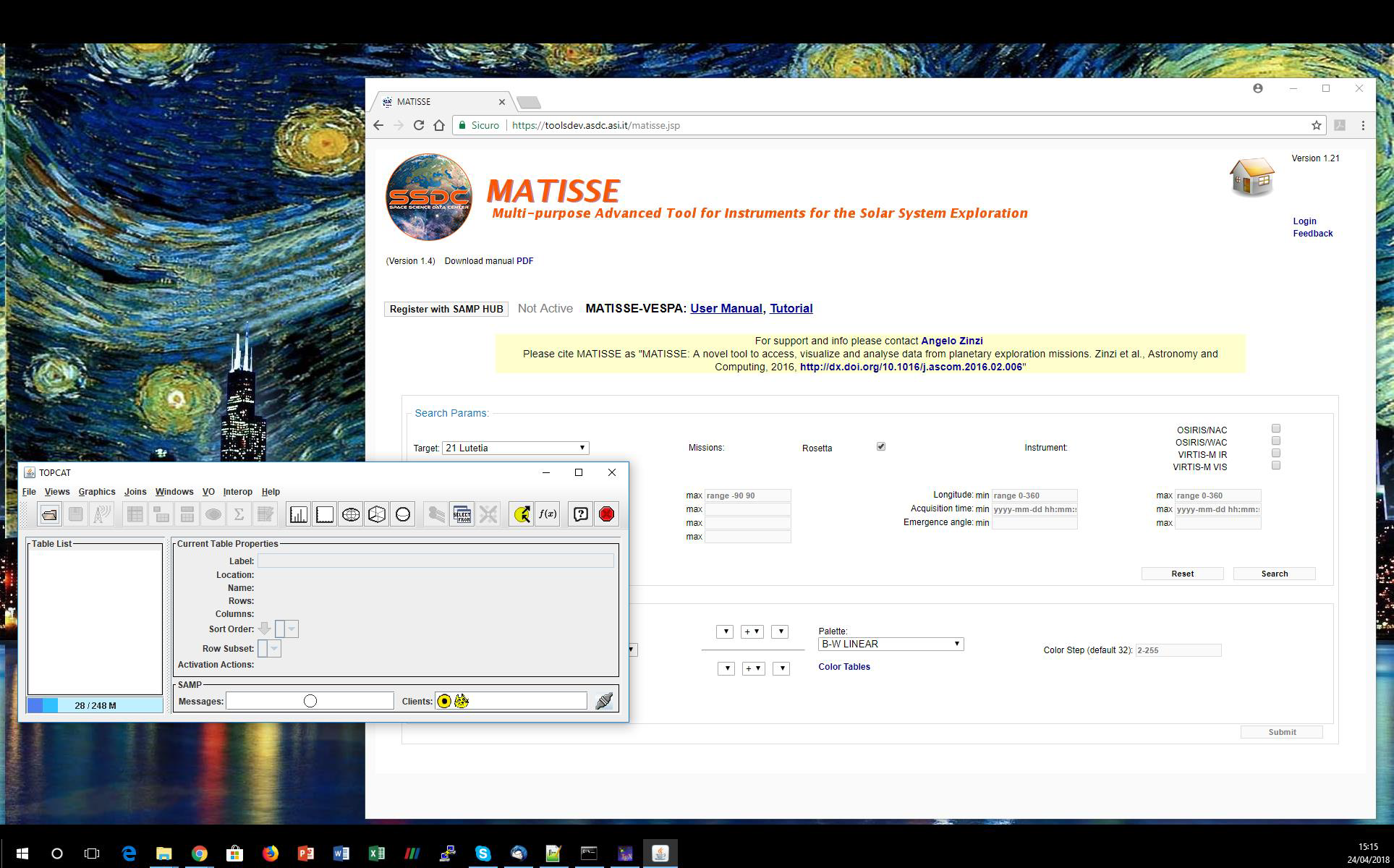 SAMP
TAP URL = http://vo-node1.iaps.inaf.it/tap
13/09/2018
Agenzia Spaziale Italiana
41
Outline
Introduzione a SSDC
Strumenti
Gaia DR2 portal
The Multi-Mission Interactive Archive (AGILE)
MATISSE
ExoplAn3T 
Attività
CHEOPS
Prossimi sviluppi
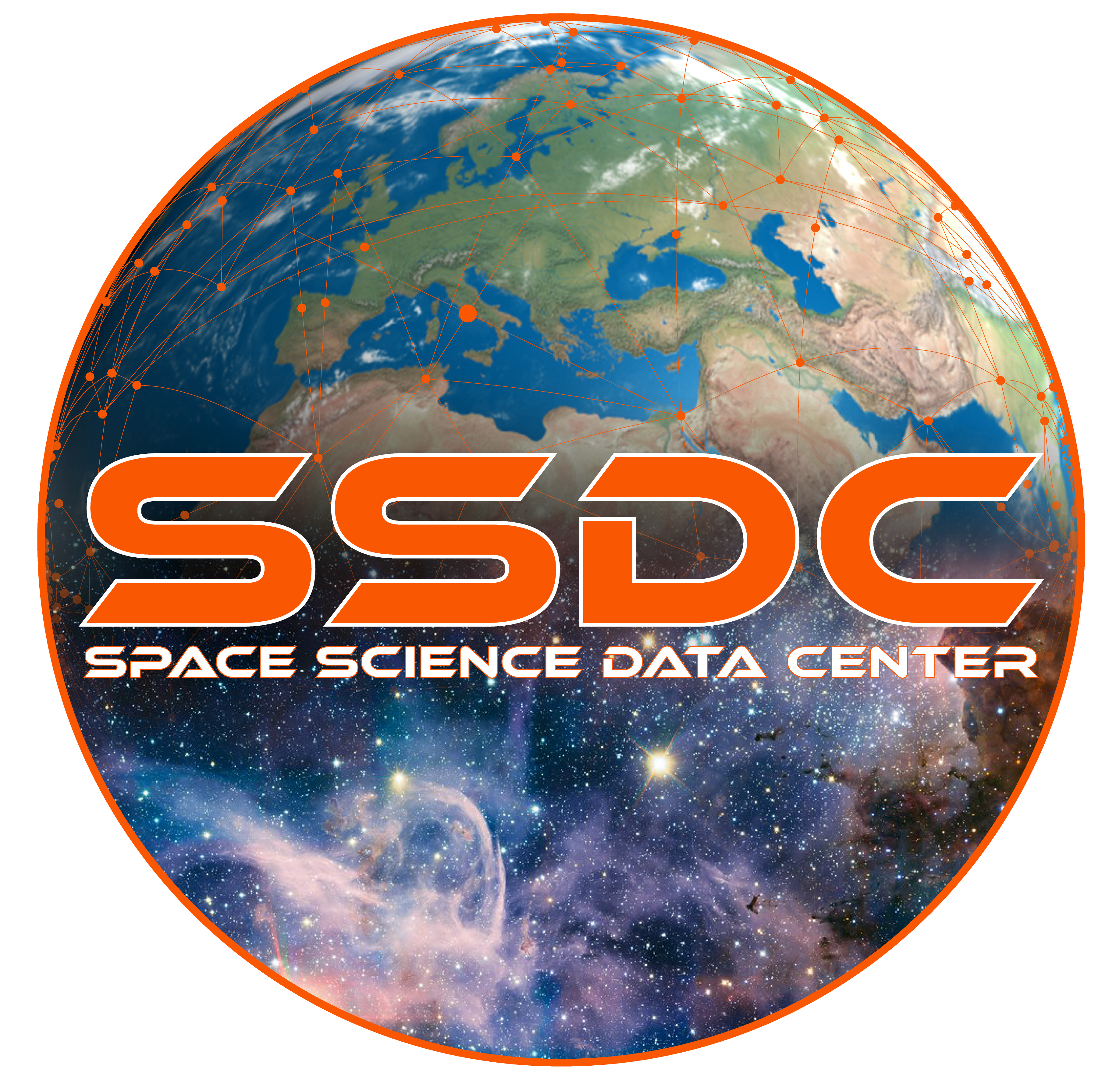 ExoplAn3T(Exoplanetary Analysis and 3D Tool)
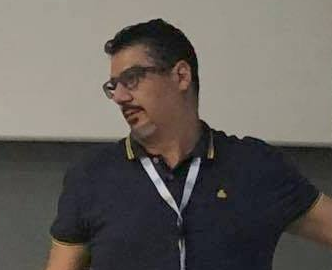 Ricerca di sistemi planetari
A. Zinzi
Interrogazione remota al NASA Exoplanet Archive o Exoplanet.eu
Parametri di ricerca
Planetari, Stellari, Fotometrici, di Colore
https://tools.ssdc.asi.it/exoplanet/
Effettua una prima query alla ricerca di pianeti con le caratteristiche richieste
Poi effettua una query sui sistemi di ogni pianeta trovato
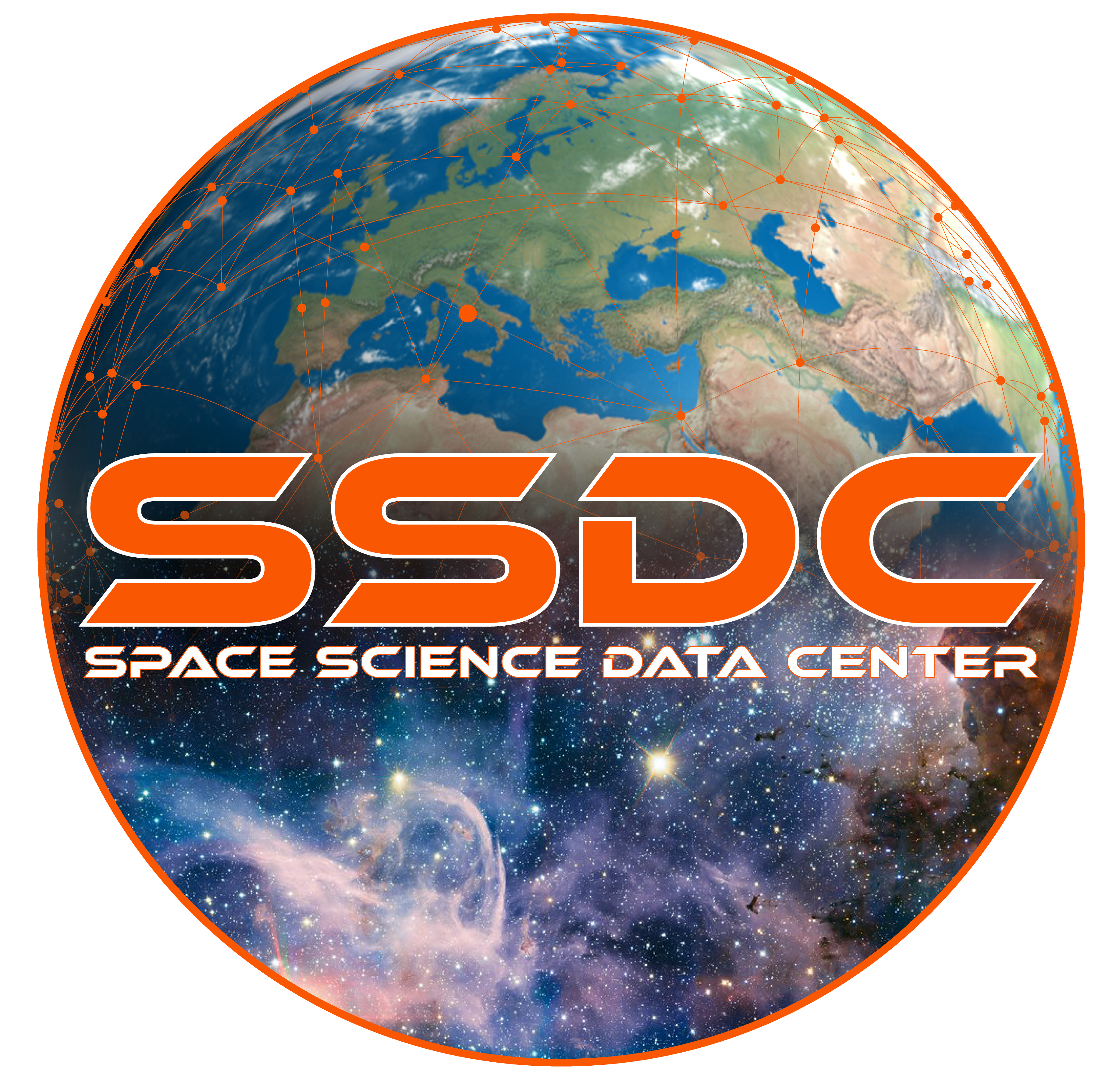 43
ExoplAn3T
Pagina di output
Il download della tabella con i risultati (ordinati per sistema) permette di effettuare ulteriori analisi offline
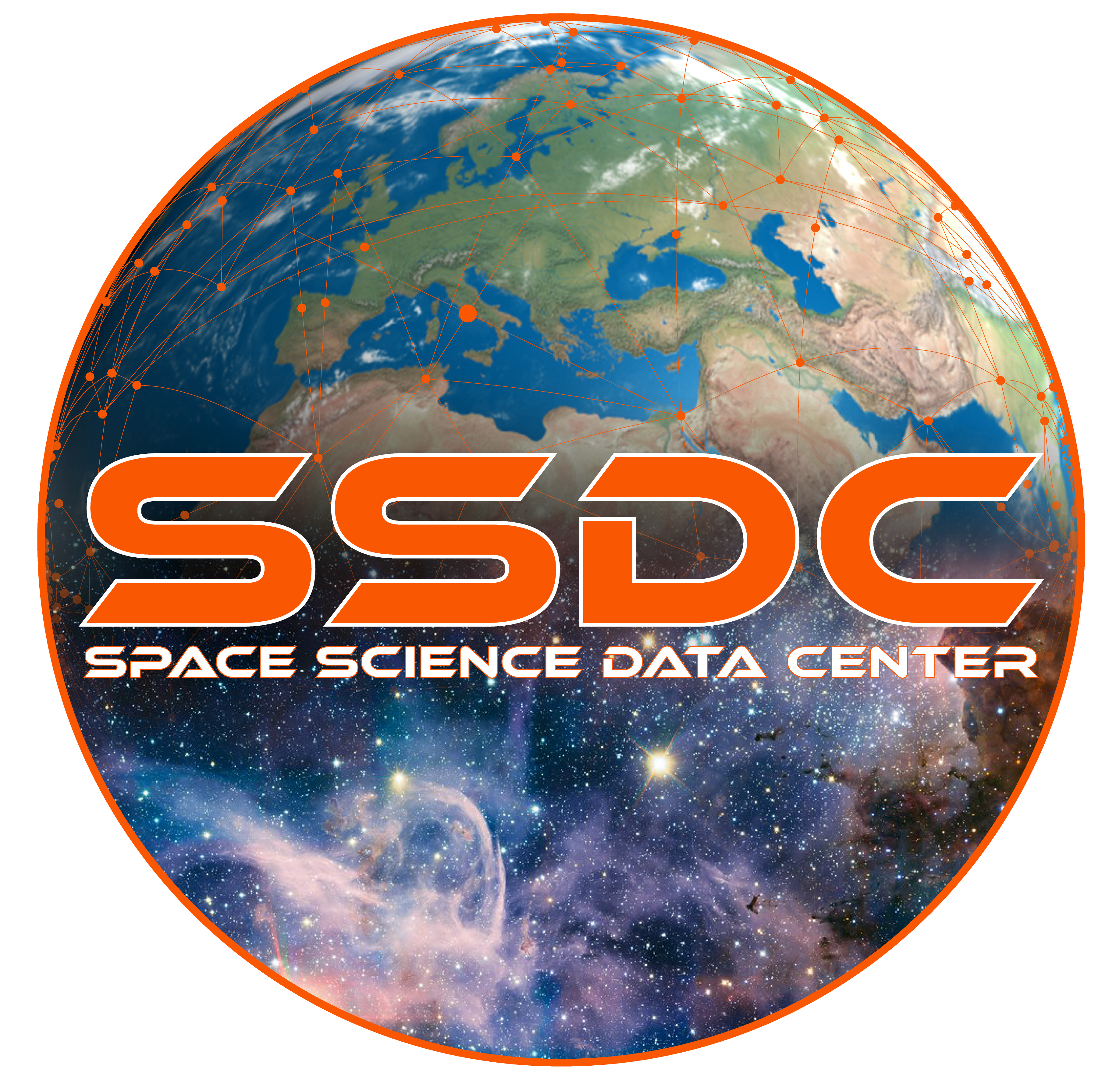 ExoplAn3T
Visualizzazione 3D
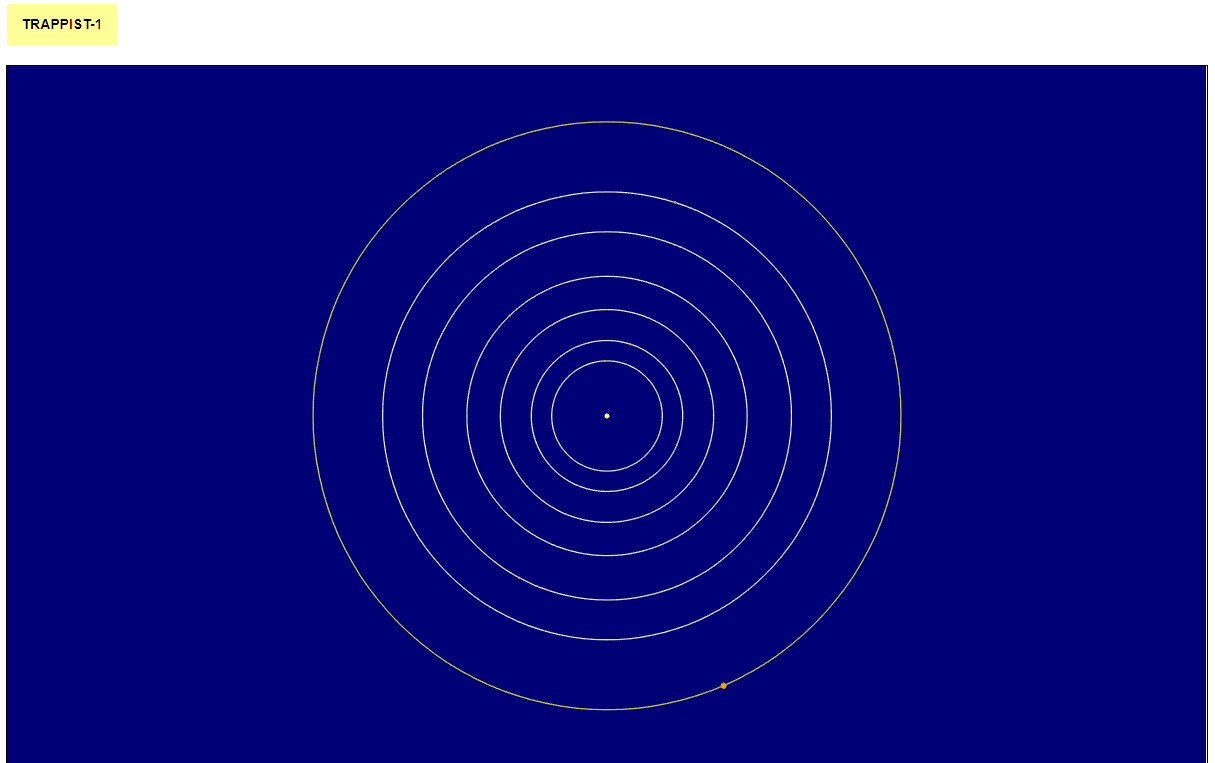 Analisi visuale delle caratteristiche principali dei sistemi
Colore della stella calcolato a partire dalla temperatura
Rapporto dimensioni stella-orbite in scala
Dimensioni dei pianeti aumentate di 20X
Eccentricità e inclinazione delle orbite reali
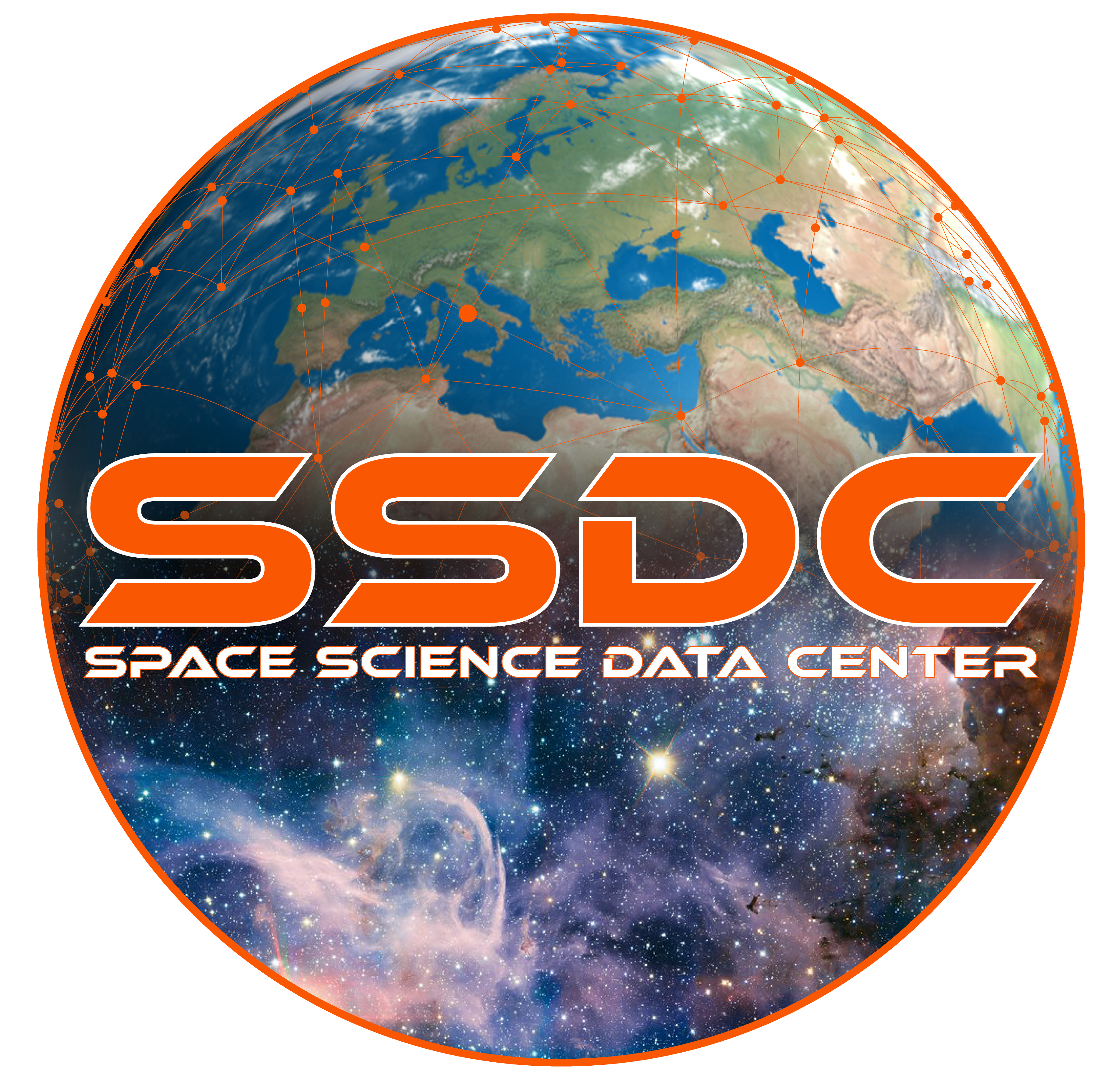 Outline
Introduzione a SSDC
Strumenti
Gaia DR2 portal
The Multi-Mission Interactive Archive (AGILE)
MATISSE
ExoplAn3T 
Attività
CHEOPS
LIMADOU
Prossimi sviluppi
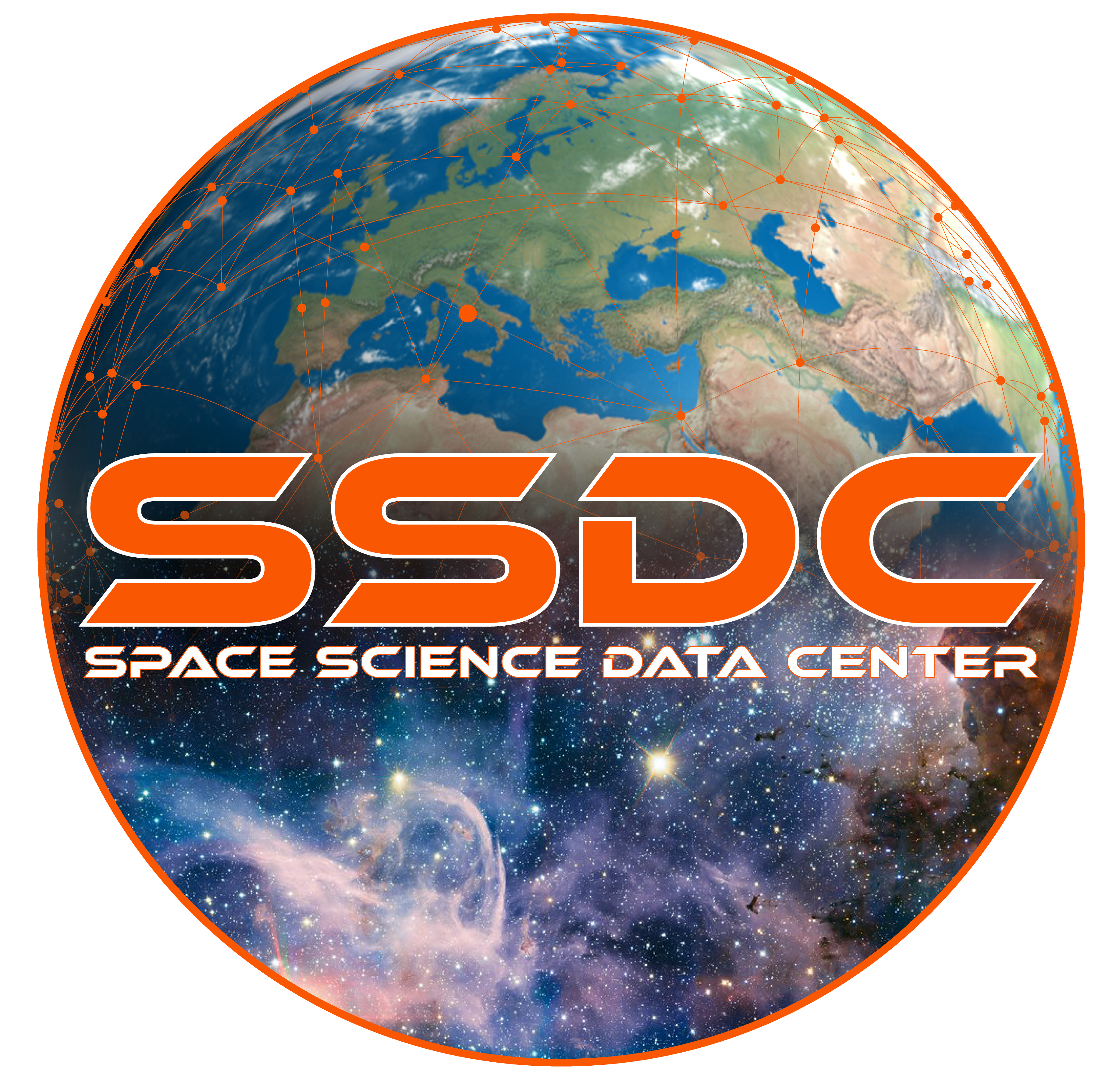 CHEOPS
La missione “CHaracterizing ExoPlanet Satellite” (CHEOPS) è stata proposta nel 2012 per il bando per la prima piccola missione dell'Agenzia Spaziale Europea (ESA),  per lo studio della struttura dei pianeti extra solari (exo-planet) più piccoli di Saturno e orbitanti attorno a stelle brillanti.
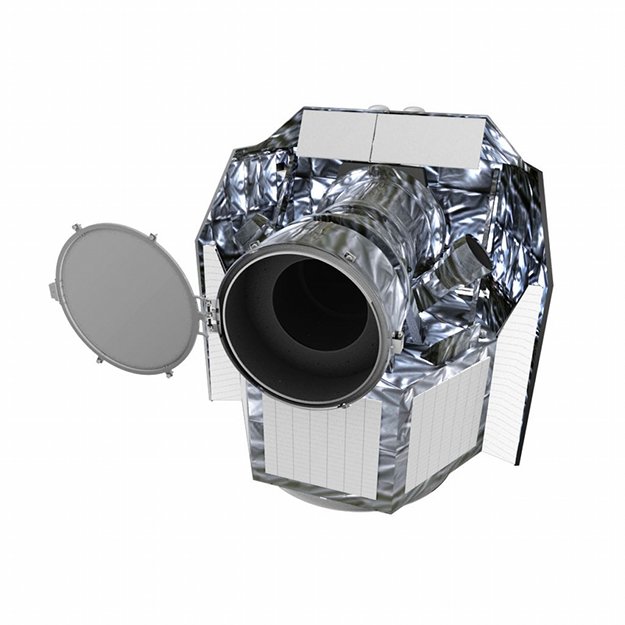 CHEOPS selezionata a fine 2012 sarà la prima missione, a guida ESA-Svizzera, dedicata alla ricerca di transiti planetari attorno a stelle brillanti già note per ospitare dei sistemi planetari, grazie a misure di fotometria di alta precisione. 
La missione ha una vita nominale di 3.5 anni con lancio previsto per l’inizio del 2019.
L’ASI Space Science Data Center è 
stato scelto per ospitare l’unico mirror ufficiale dell’Archivio Scientifico Principale della missione e avrà anche il compito di supportare la comunità scientifica nazionale
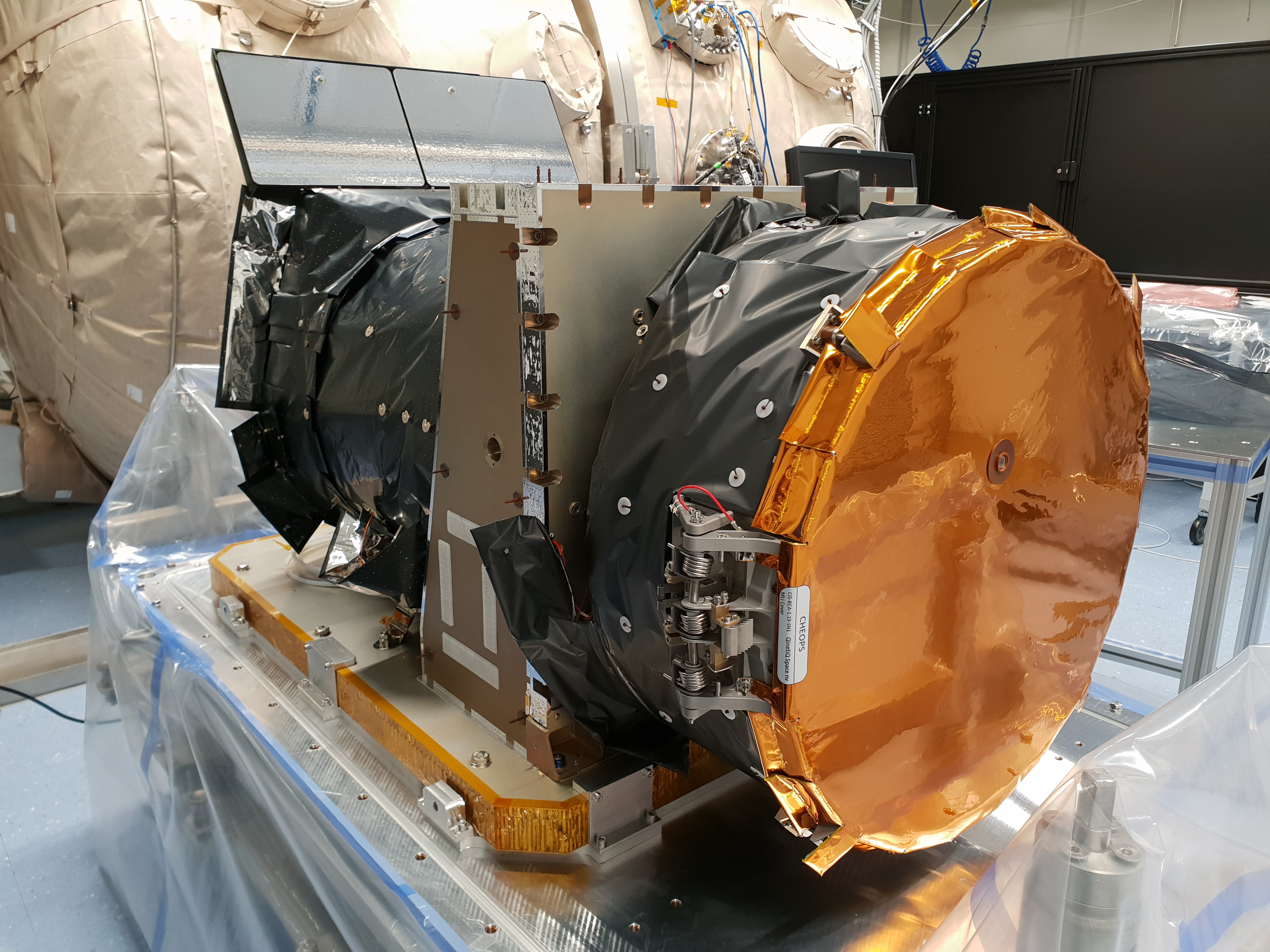 La preparazione della missione, coordinata dalla Svizzera, è curata in Italia dall'INAF e dall'Università di Padova.  E' italiana la responsabilità del disegno, della produzione delle ottiche e dell'assemblaggio del telescopio, attività in corso presso la SELEX ES, sotto la guida scientifica dell’INAF..
CHEOPS in Italia è finanziato dall’ASI
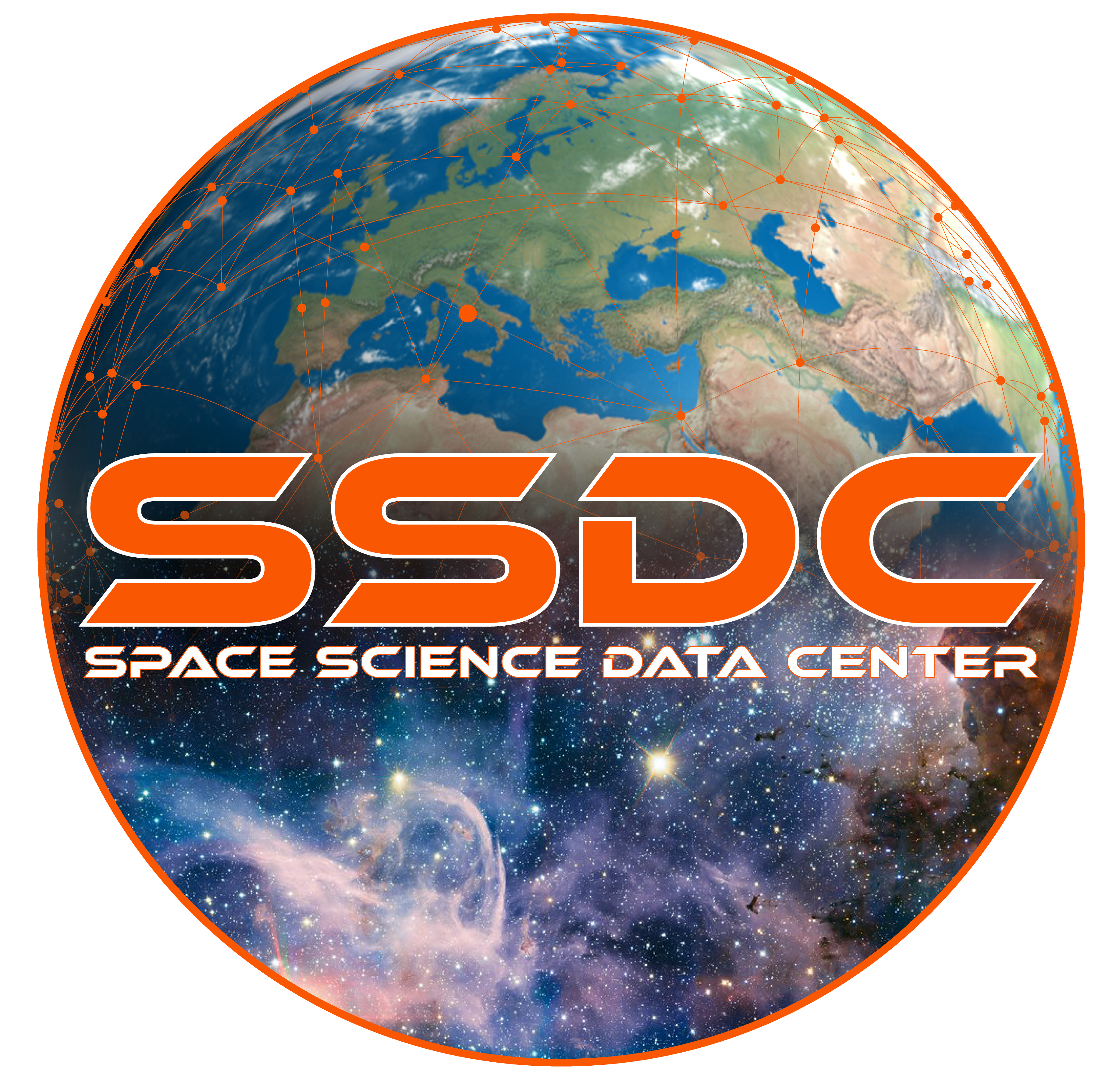 CHEOPS : Science Archive Mirror@SS-DC
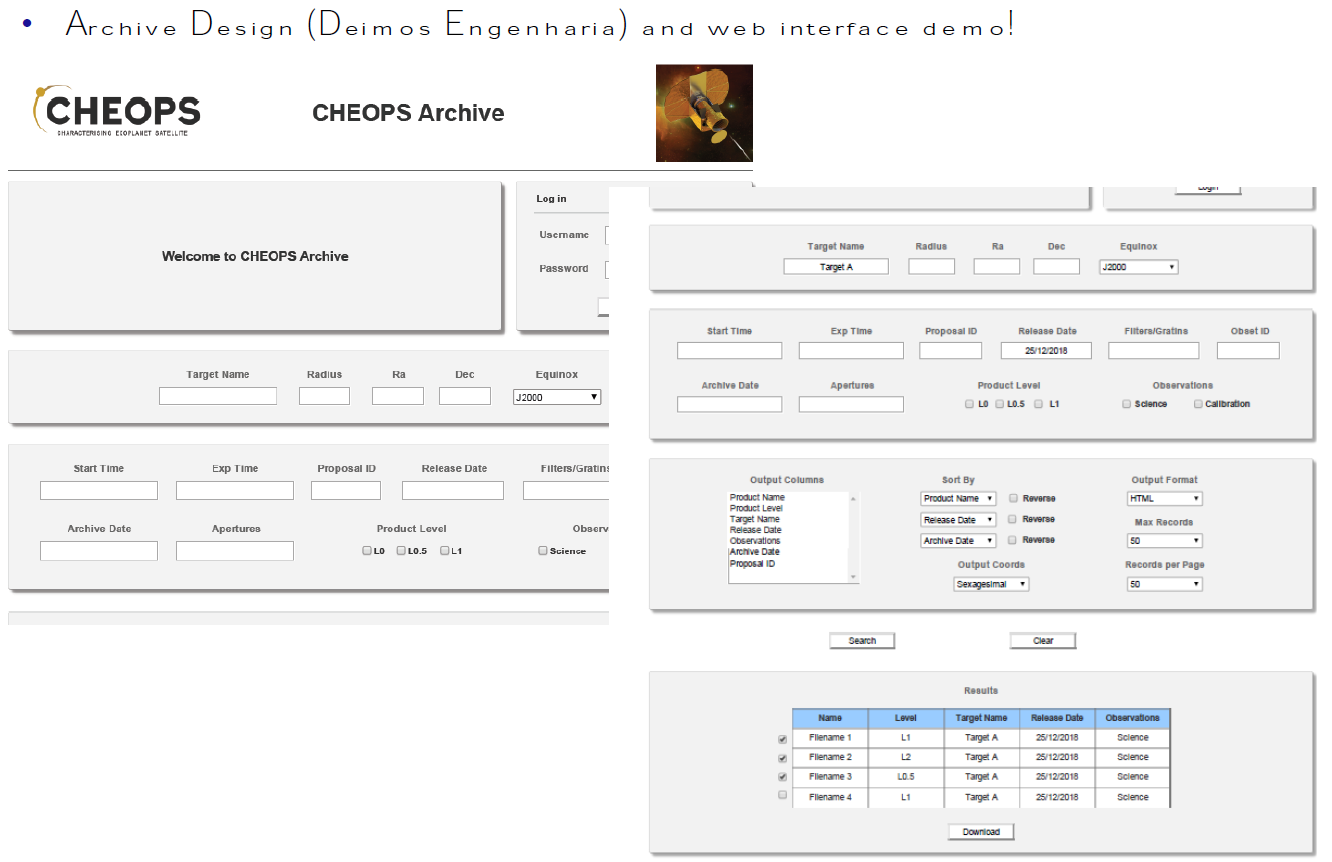 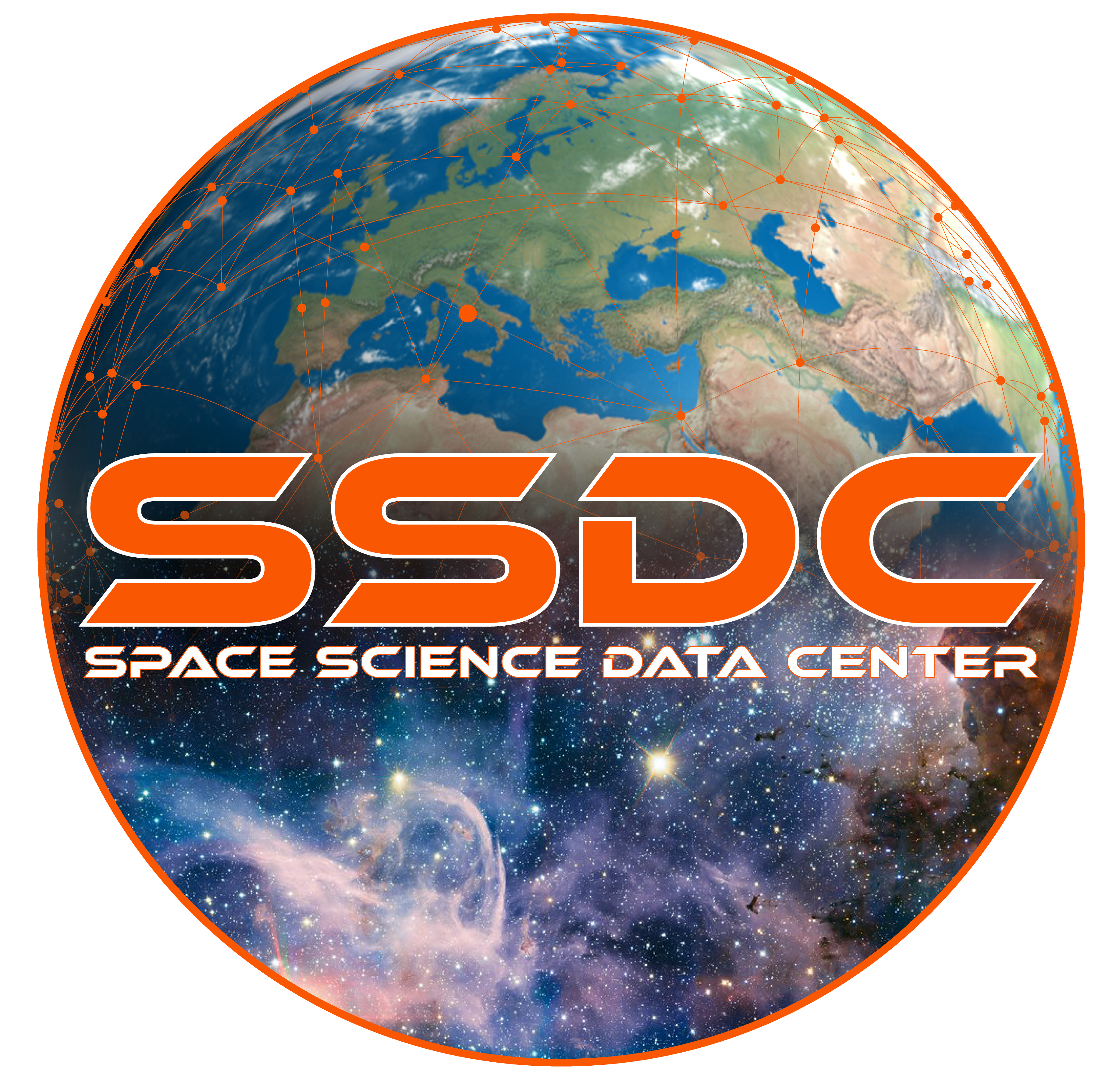 Outline
Introduzione a SSDC
Strumenti
Gaia DR2 portal
The Multi-Mission Interactive Archive (AGILE)
MATISSE
ExoplAn3T 
Attività
CHEOPS
LIMADOU
Prossimi sviluppi
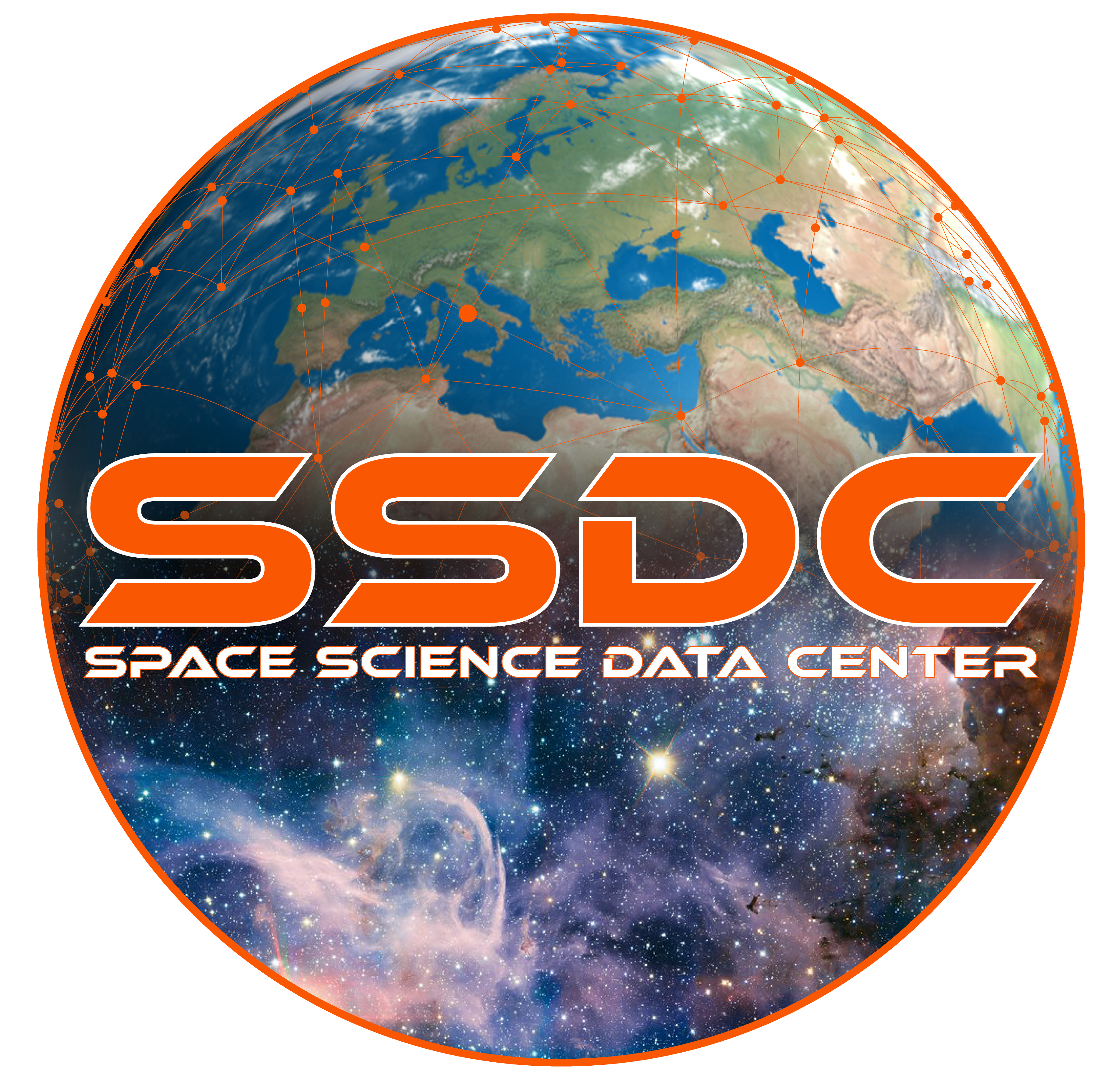 CSES-Limadou
LIMADOU
Contributi INFN
Progettazione e realizzazione di 4 prototipi del rivelatore di particelle HEPD presso la sezione INFN Roma Tor Vergata
STM (Structure and Thermal Model)
EM (Electrical Model) 
QM (Qualification Model) 
FM (Flight Model)
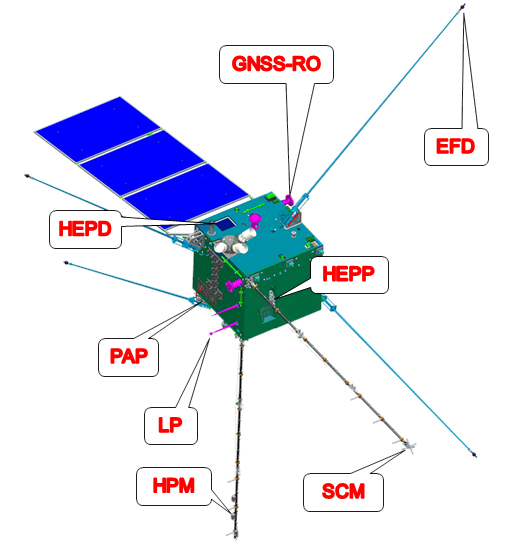 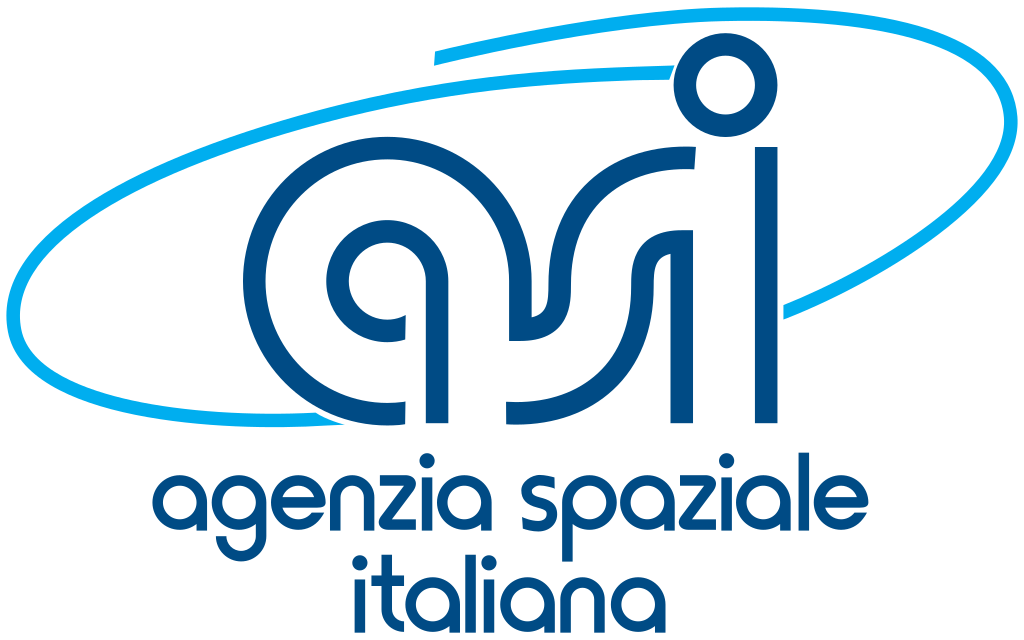 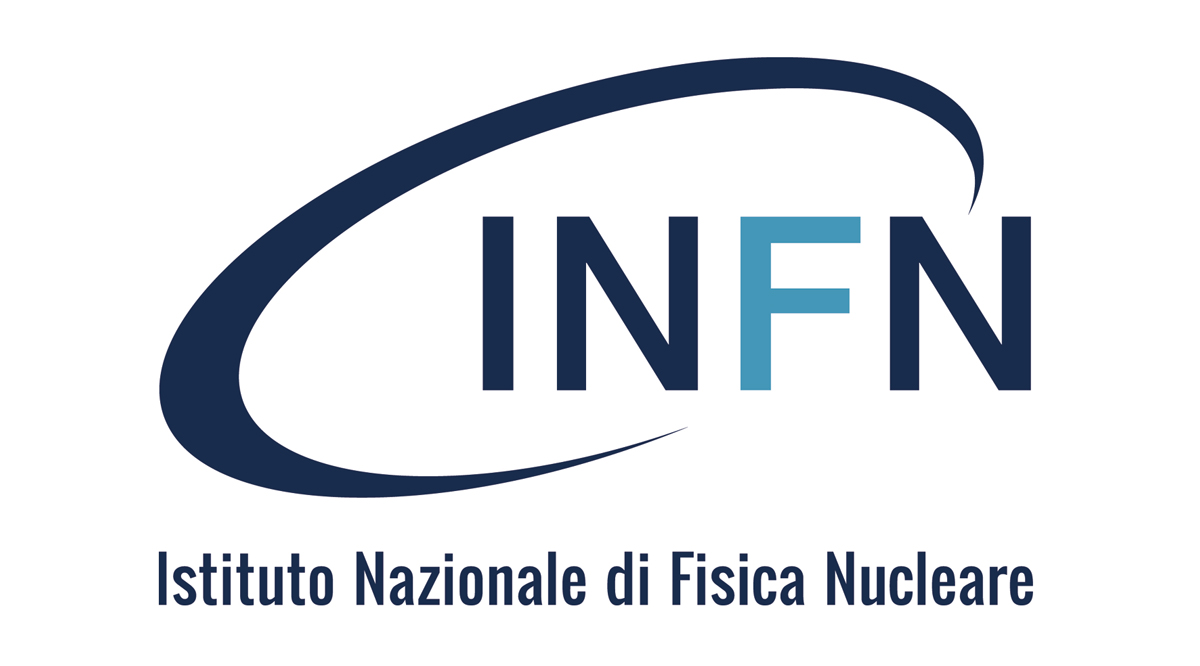 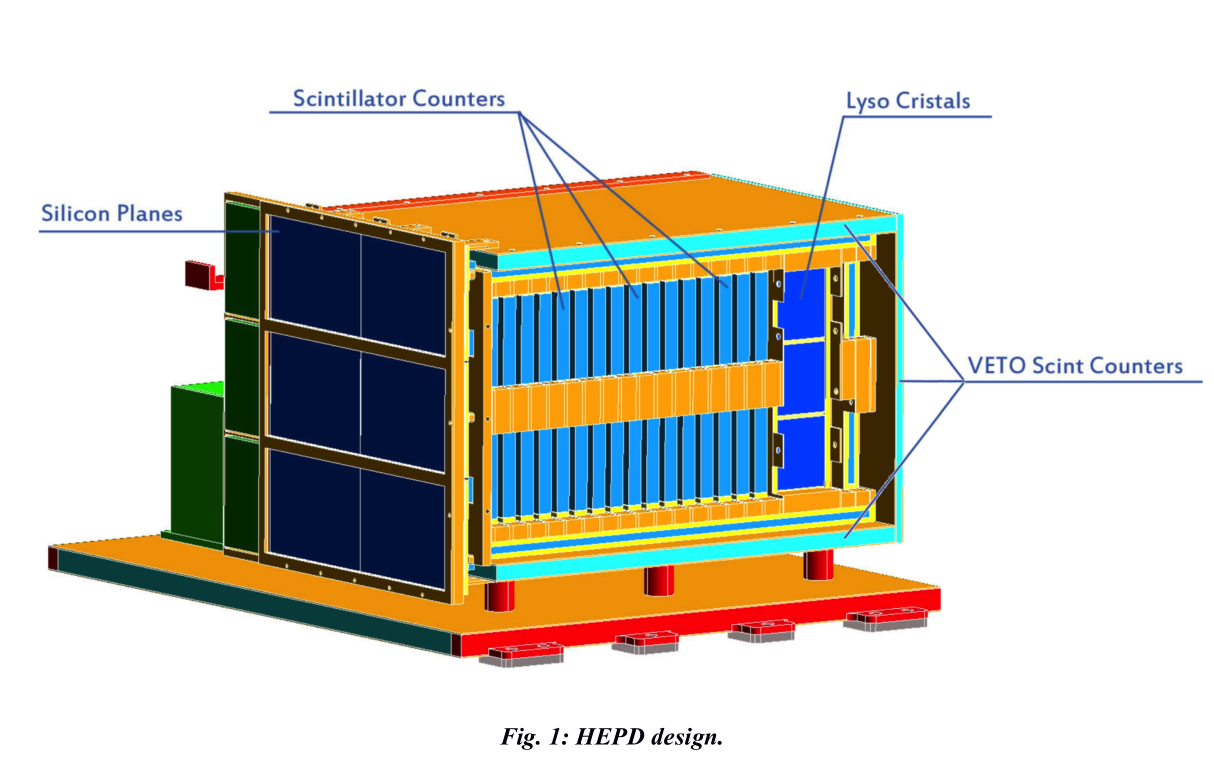 La missione CSES è una missione dell’Agenzia Spaziale Cinese (CNSA) che nasce con lo scopo di identificare precursori sismici di tipo elettromagnetico, ionosferico e magnetosferico e studiare possibili correlazioni spazio temporali con l’avvento di terremoti di grande intensità. 
Il satellite CSES ha a bordo 9 strumenti scientifici dedicati alla misura del campo magnetico (Search-Coil Magnetometer –SCM e un High Precision Magnetometer -HPM), del campo elettrico (Electric Field Detector – EFD), delle proprietà del plasma ionosferico (Plasma Analyzer Package - PAP, Langmuir Probe - LP,  GNSS Occultation Receiver e un Tri-Band Beacon) e alla misura del flusso e dello spettro delle particelle di alta energia (High Energy Particle Detector –HEPD, High Energy Particle Package – HEPP).  
Progetto LIMADOU è l'acronimo con cui è stato inquadrato il lavoro della collaborazione italiana all'interno della missione del satellite CSES, il nome è stato dato in onore del missionari italiano Matteo Ricci il cui nome in mandarino era Li-Madou.
Contributi INAF-IAPS
Due differenti modelli ingegneristici sono stati progettati e testati in gabbia di Faraday e presso la Camera al Plasma dell’INAF-IAPS di Roma Tor Vergata
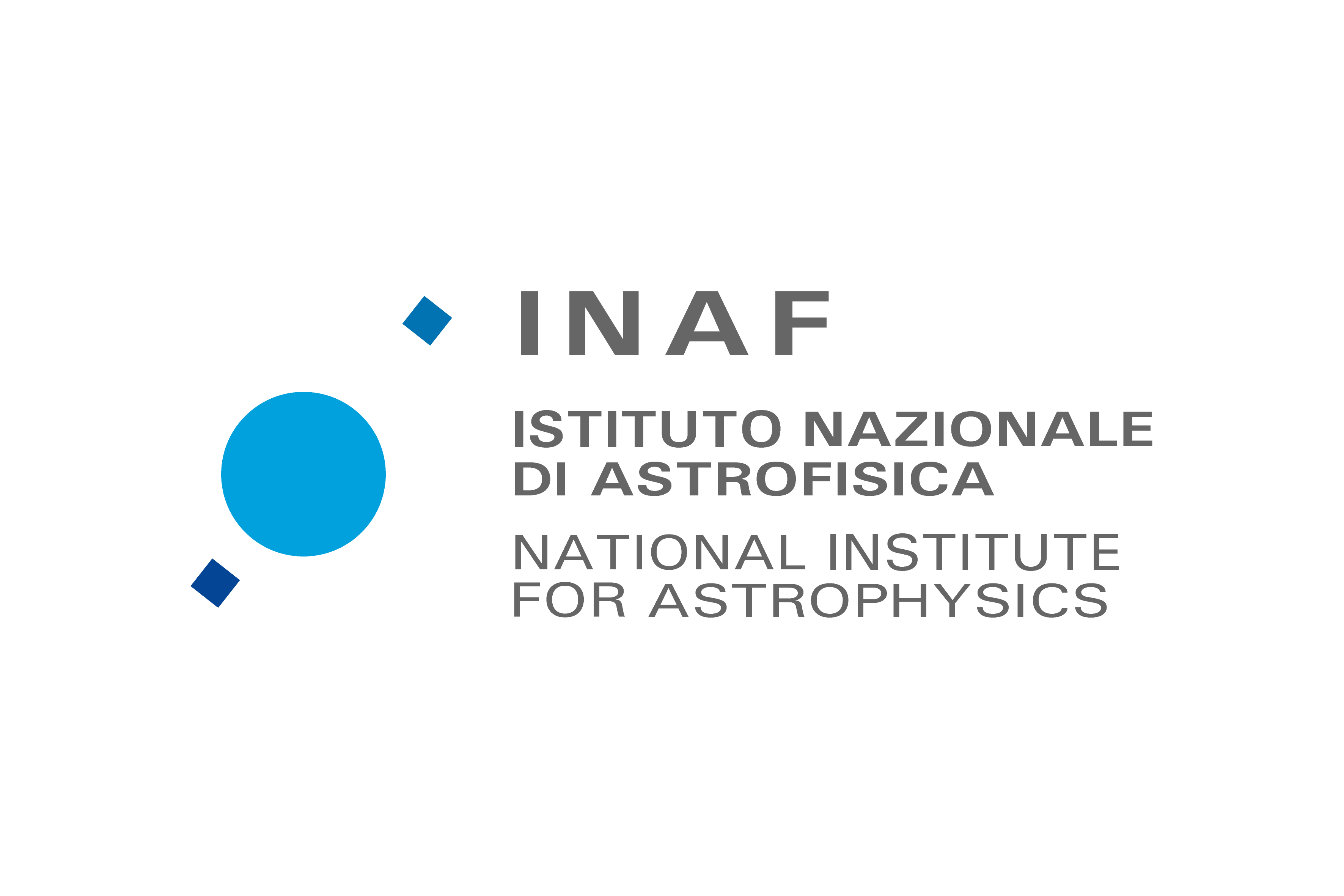 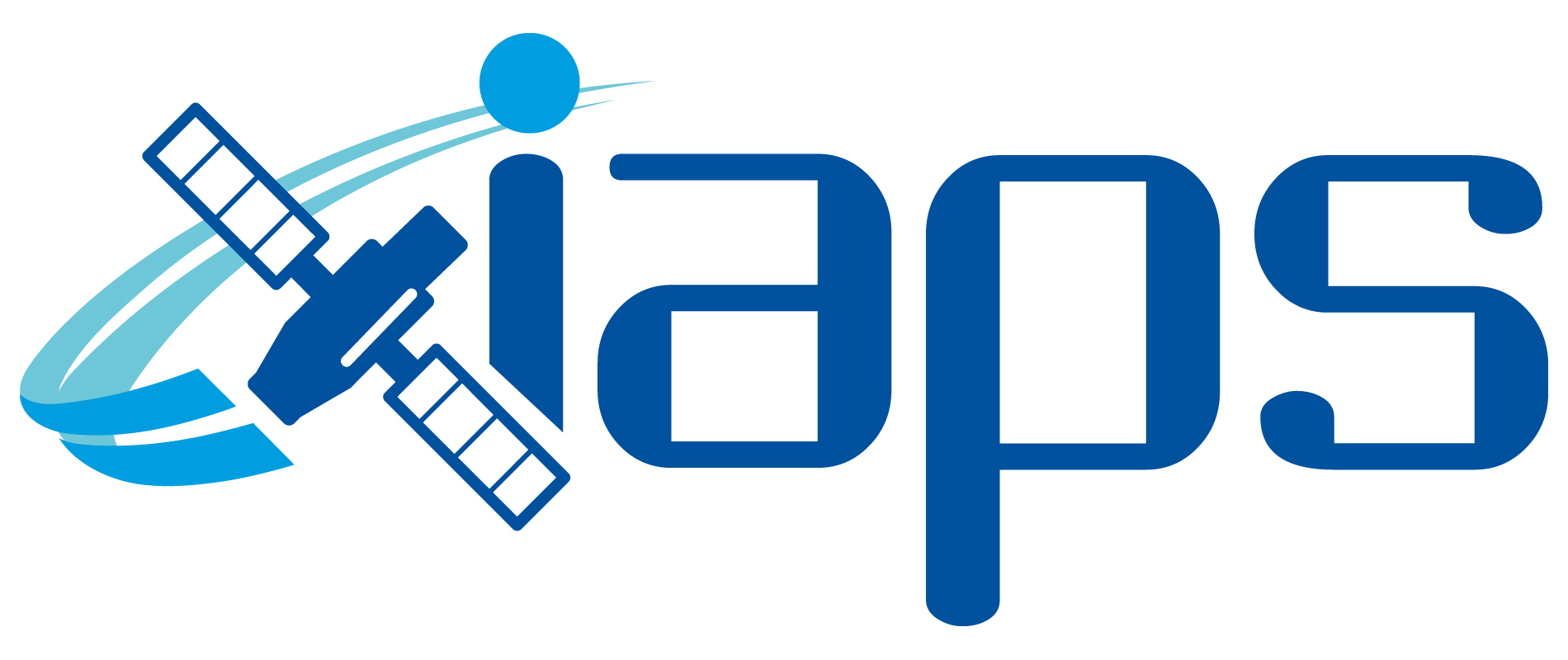 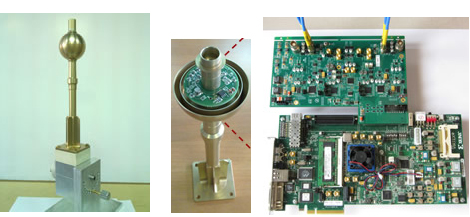 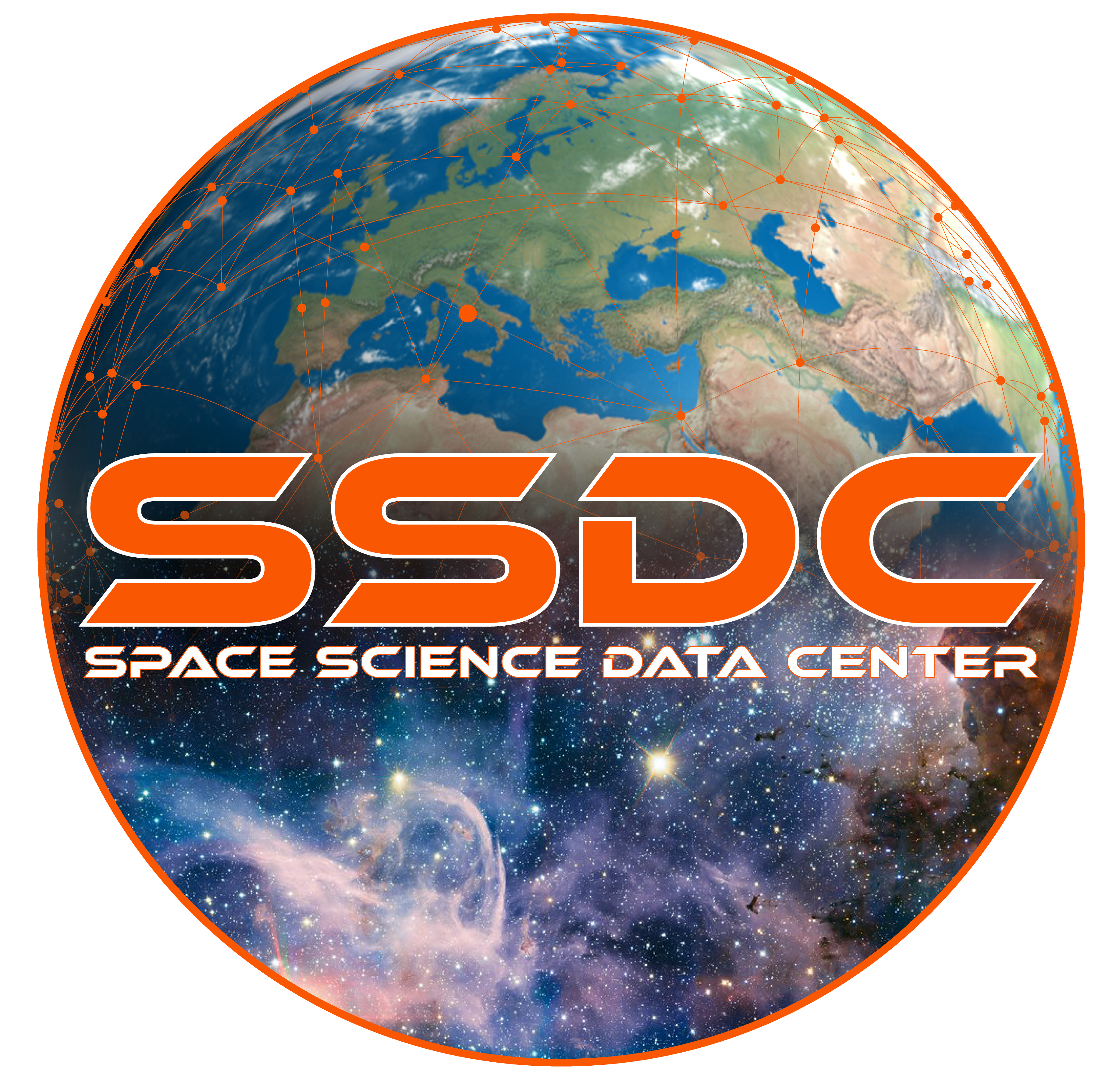 LIMADOU @ SSDC
Contributo SSDC a LIMADOU
Attività principale:

Sviluppo e realizzazione di un’infrastruttura di processamento e storage dei dati della missione CSES.
Condivisione dei dati con la comunità scientifica italiana (INAF,INFN,INGV…)
L’infrastruttura è stata realzzata implementando un cluster a due nodi (minimale ed espandibile) basato su Vmware ESXI 6.5.  

I due nodi sono connessi a uno storage comune con connettività 10GbE completamente ridondata. 

Lo storage è gestito con FreeNAS.
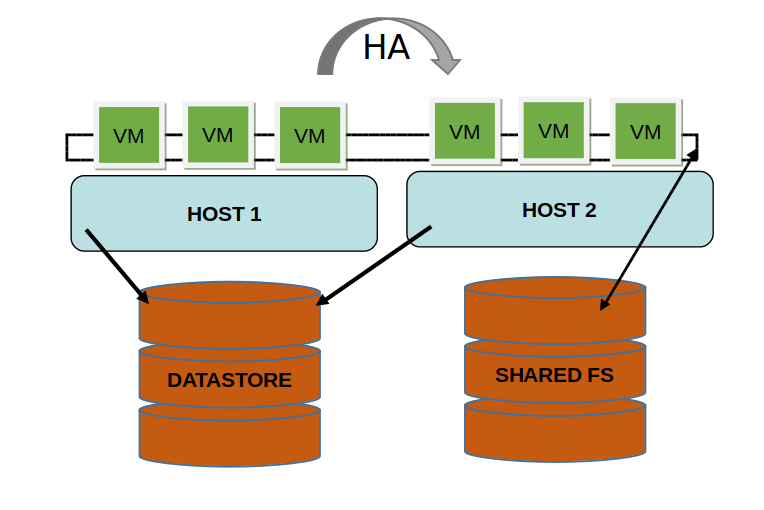 Sui nodi di calcolo è stata implementata una pipeline di processamento dei dati altamente modulare, sviluppata in C/C++/python.

Come Database di book-keeping e di produzione è stato scelto MySQL  5.7.22 che grazie alle funzionalità NoSQL e la possibiltà di utilizzare elementi JSON consente un’estrema versatilità sia nella gestione di query JSON ma anche facilità nell’implementazione nel codice e nell’interfaccia coi software di analisi utilizzati dalla comunità scientifica (ROOT).
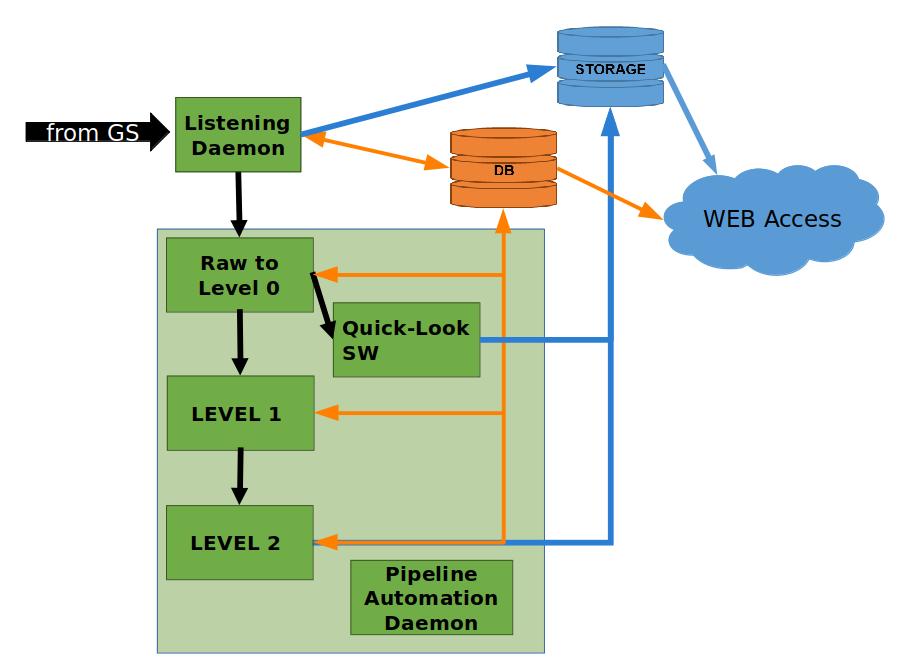 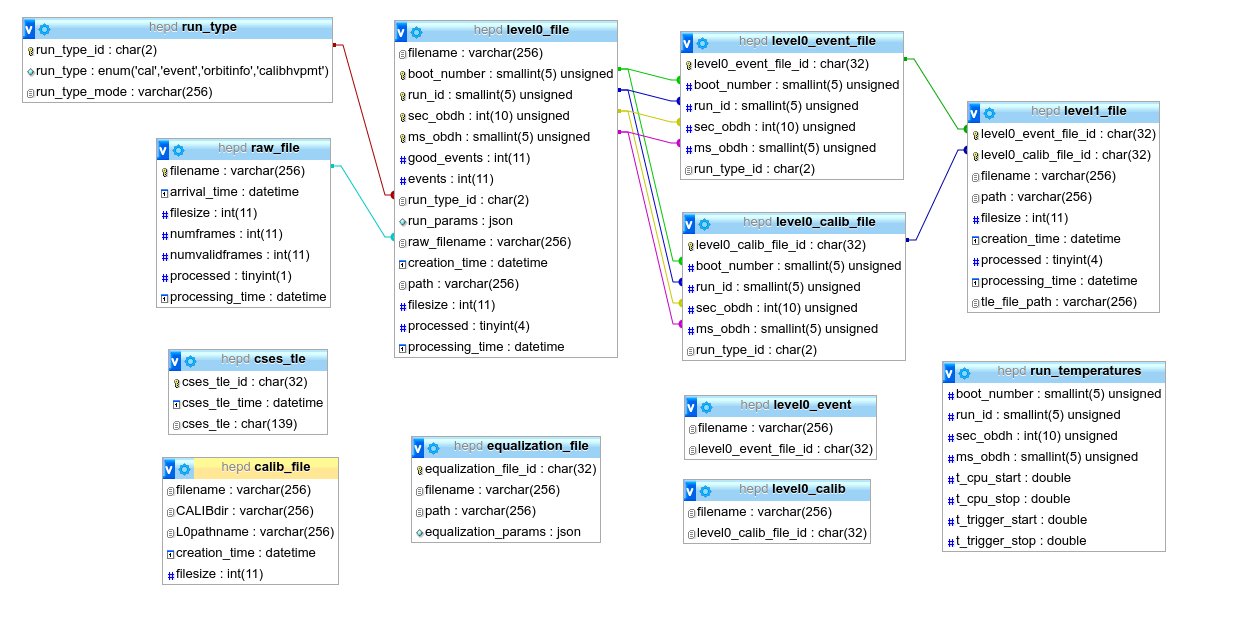 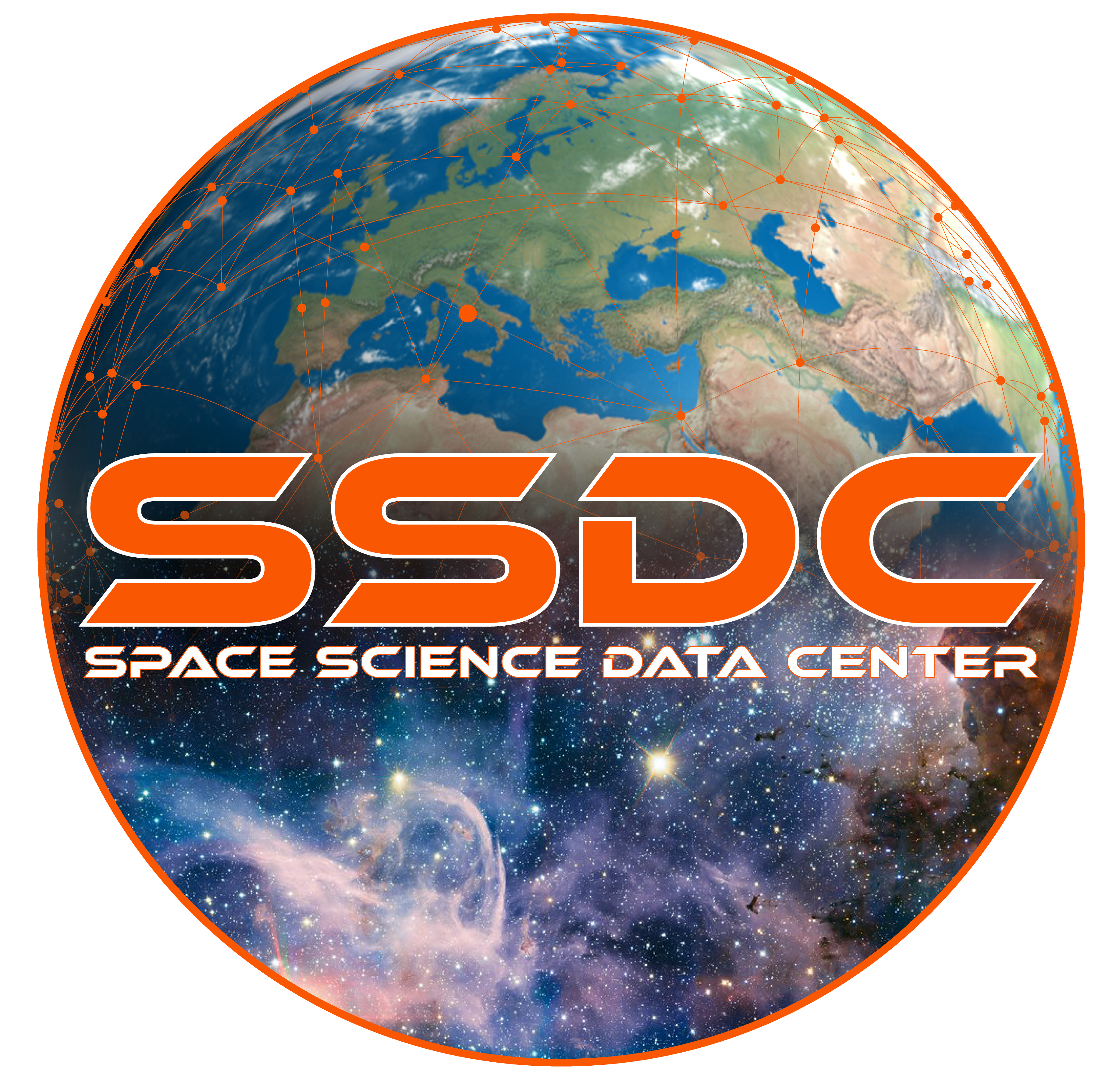 Outline
Introduzione a SSDC
Strumenti
Gaia DR2 portal
The Multi-Mission Interactive Archive (AGILE)
MATISSE
ExoplAn3T 
Attività
CHEOPS
LIMADOU
Prossimi sviluppi
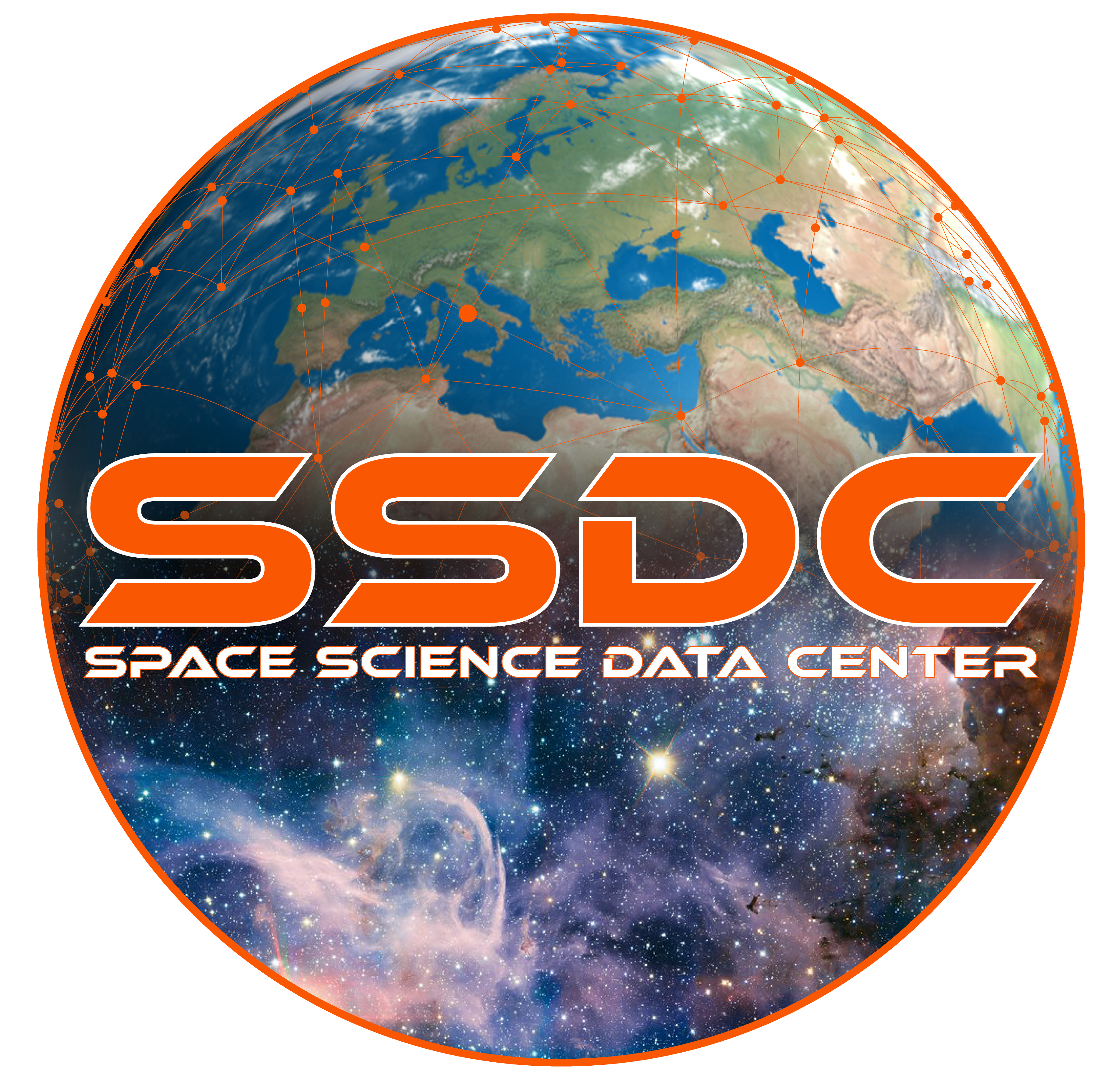 Prossimi sviluppi
Evoluzione tool di analisi
MATISSE 2
SED Builder 
analisi multi-messenger (fotoni, neutrini e raggi cosmici)
studio della polarizzazione
animazione dell’evoluzione temporale
Cross matching delle sorgenti
Migliore documentazione per gli utenti
Space Weather Data Center @ ASI (assessment) : INAF+INFN+ASI
AMS (INFN), Limadou/HEPD (INFN), BepiColombo/SERENA(INAF)
Sviluppo Osservatorio Virtuale ed integrazione degli standard IVOA
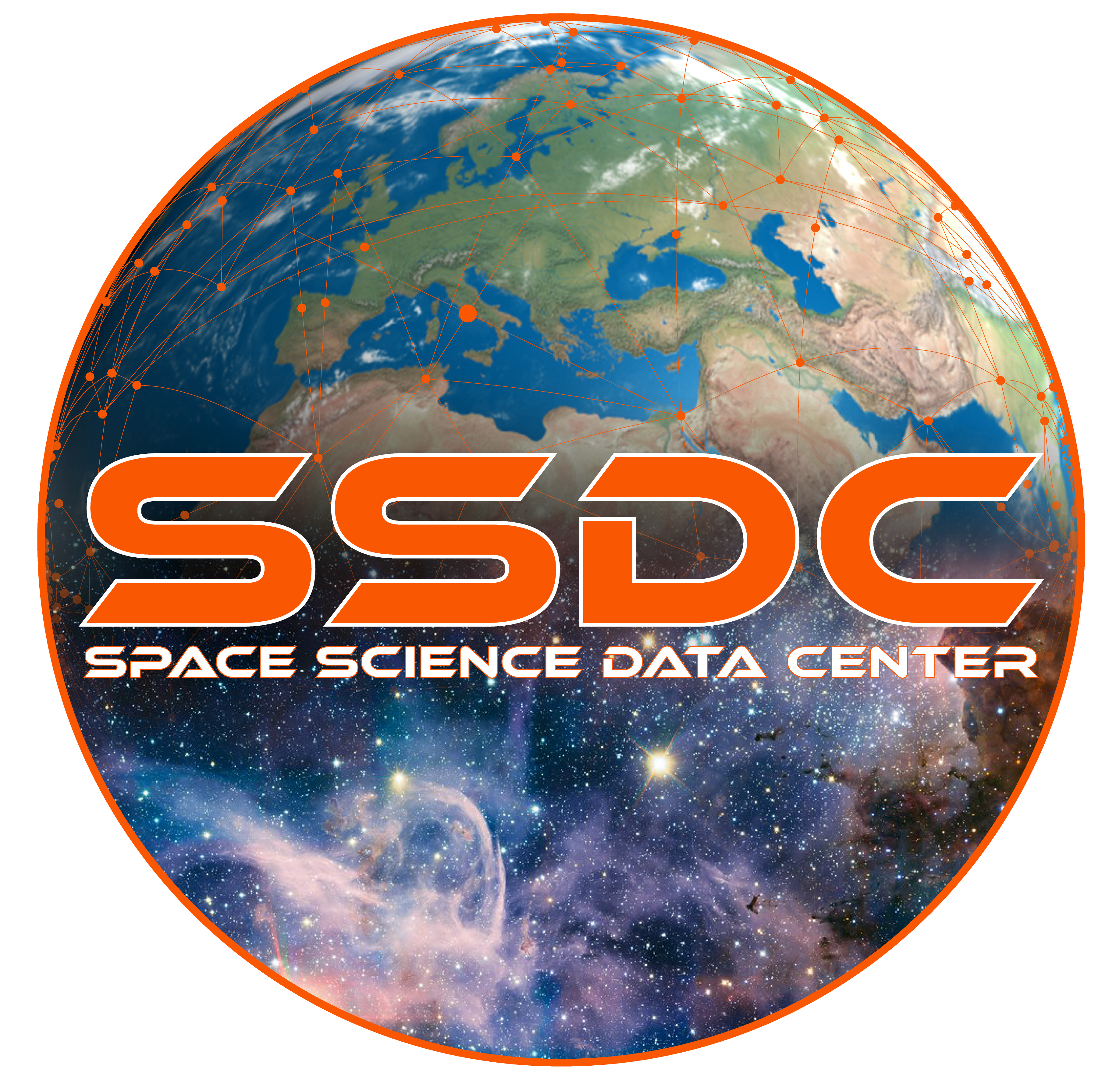 Prossimi sviluppi : VO
Integrazione del SAMP per tutti i cataloghi
Aggiornamento dei servizio TAP SSDC con le nuove versioni dei cataloghi(i.e. Fermi, AGILE) e aggiunta di nuovi cataloghi
Pubblicazione del servizio TAP di GAIA
Finalizzazione del servizio EPN-TAP per DAWN/VIR (datalink)
Collaborazione con IA2
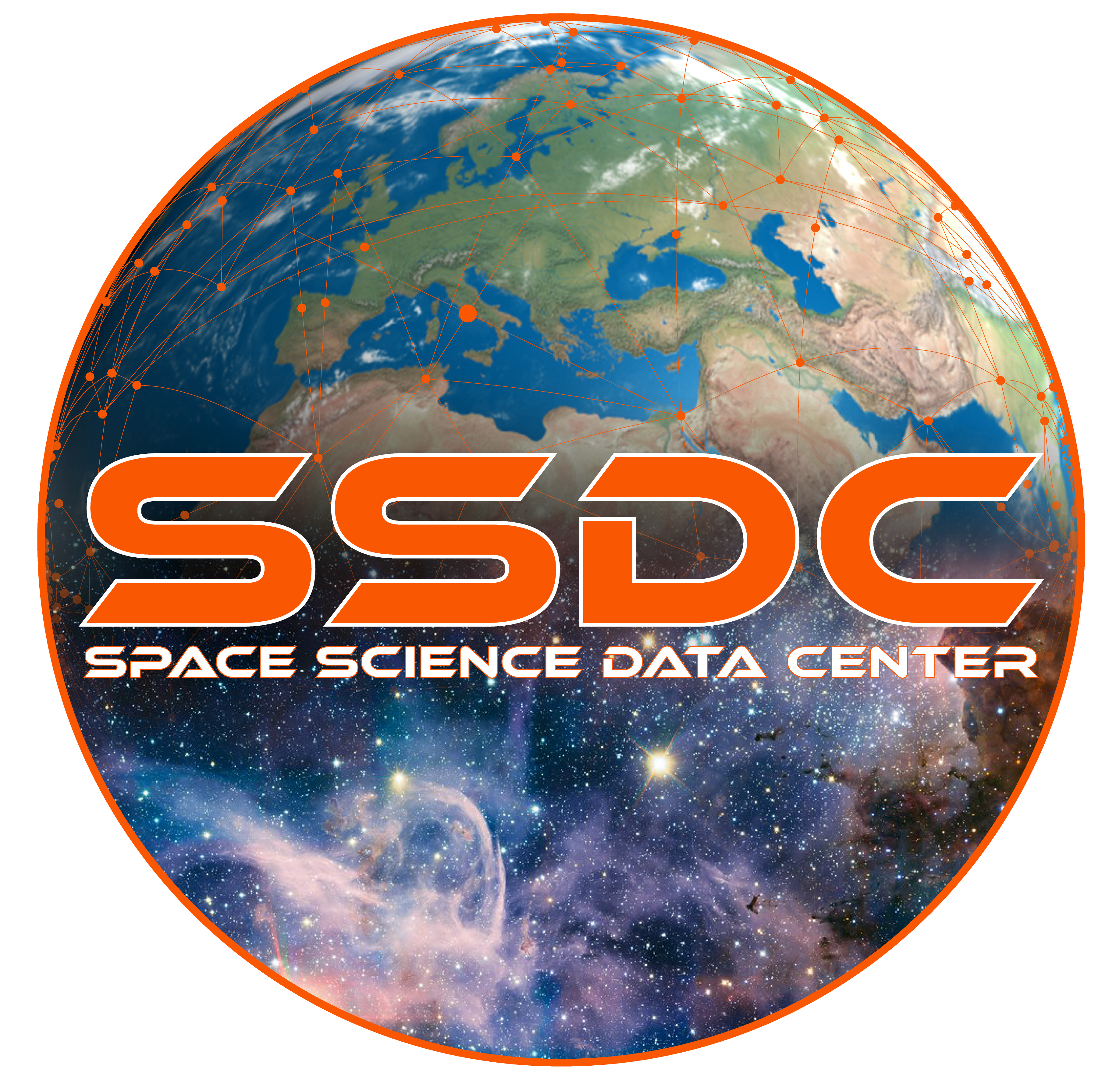 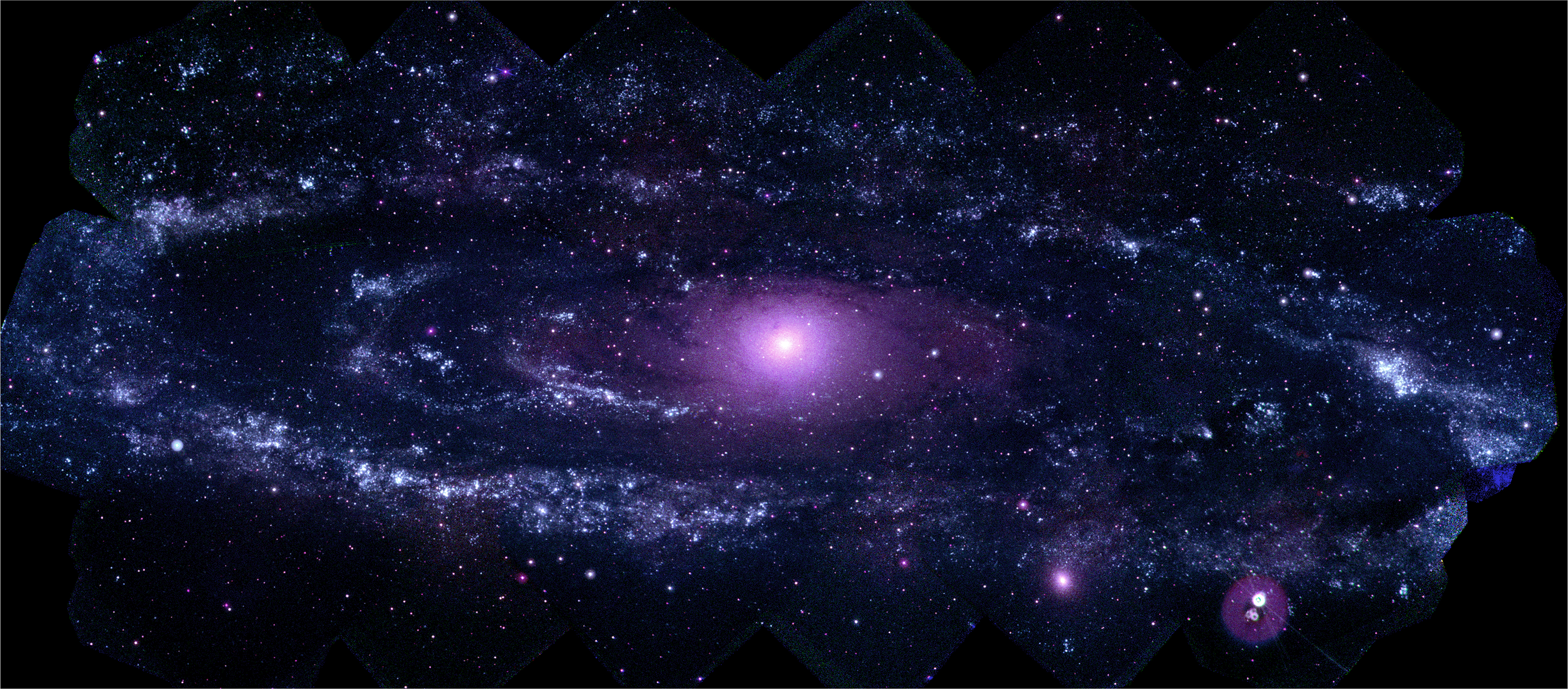 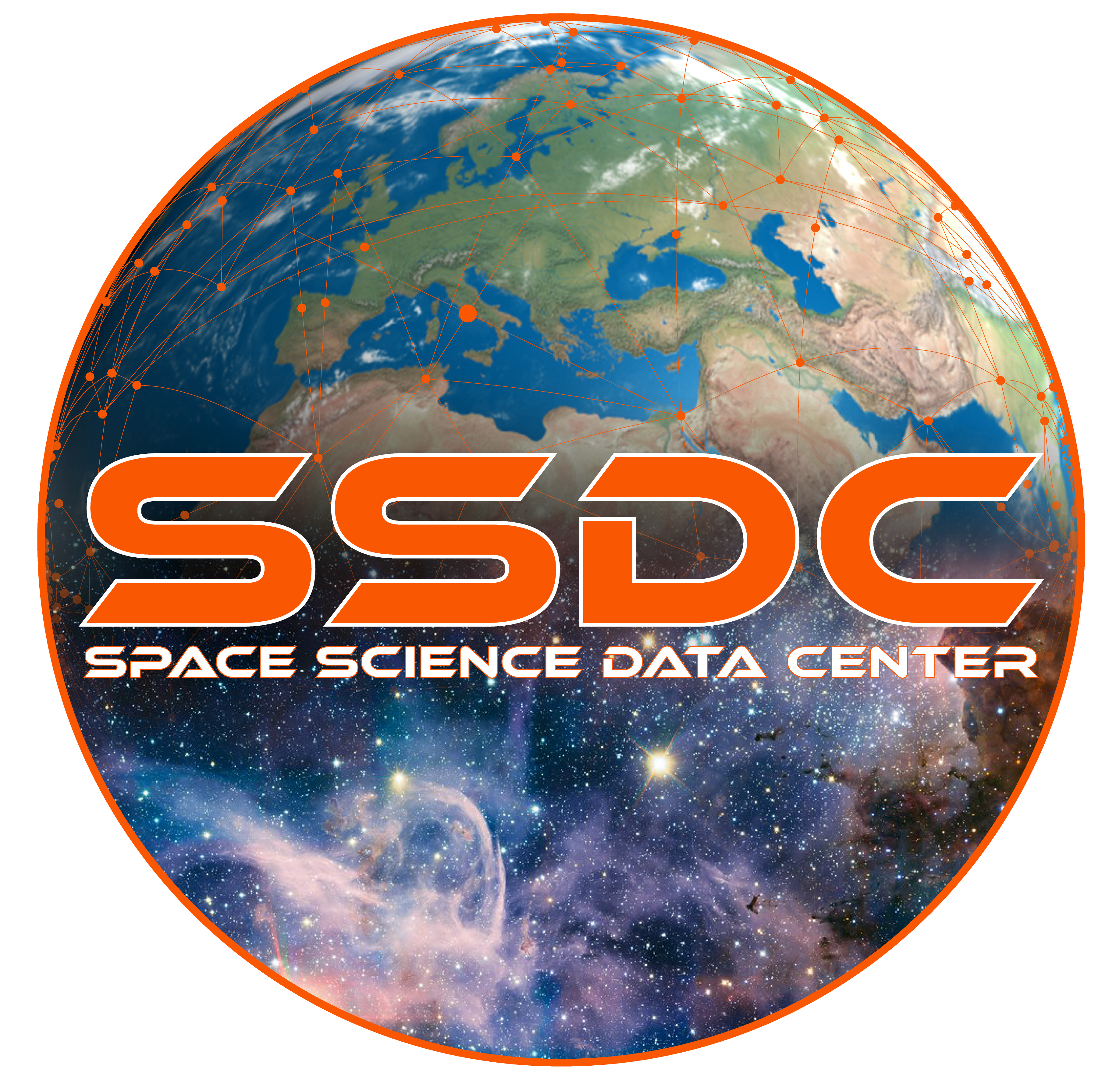 Space Science Data Center
 
L. Angelo Antonelli
  Project Scientist INAF ASDC
GAIA : servizio TAP
Requirements on Sept. 2016:
A VO-compliant service
Able to query a MySQL DB
Able to manage multiple connections
Starting point: TAPLib 2.0 (AUG 2016 - G. Mantelet) based on PostgreSQL
Inclusion of a MySQL translator task
Mathematical and trigonometric functions
JOIN and subqueries
Search conditions (WHERE, HAVING, ORDER BY, GROUP BY)
Two phase selection
Geometrical functions based on MySQL_SPHERE (A. Partl)
Geometrical functions based on dynamic index facility (dif) a tool able to se both HTM and HEALPix pixelization schemas and it allows a faster query execution on big table (Calderone and Nicastro)
Management of multiple connections by using the same DB structure of GaiaPortal (http://gaiaportal.ssdc.asi.it): ”sharding”
Tables (catalogs and auxiliary) are divided in consistent declination strips
A given strip, for all tables, is stored in the same independent server: shard (N=22)
Queries and tables joins are ran on each shard in parallel execution and without hardware sharing. No joins between shards are required.
The outputs are redirected on a single DB table
The output table have to be converted in the final user desired format
EPN-TAP service @IAPS
13/09/2018
Agenzia Spaziale Italiana
57
MATISSE
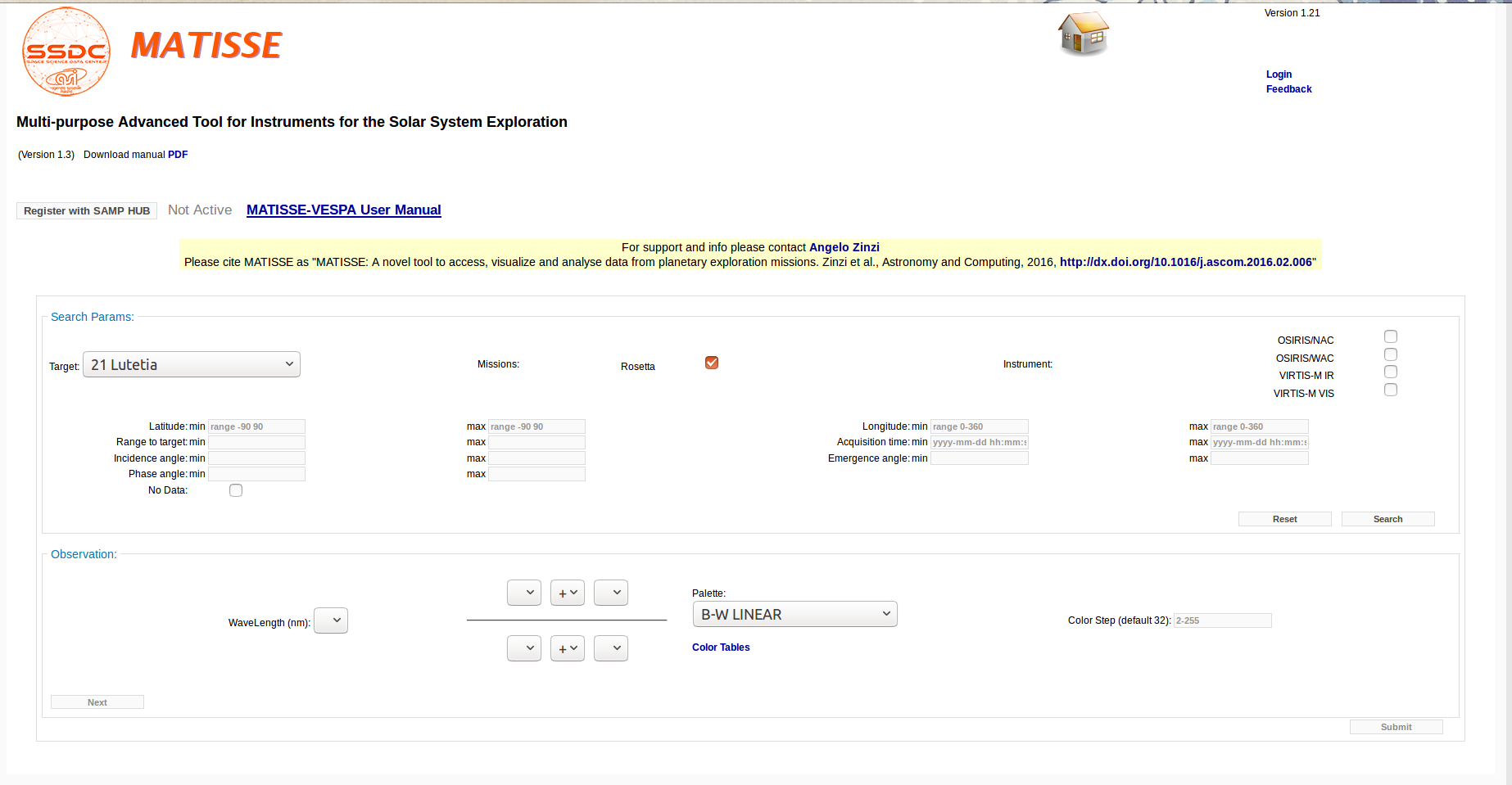 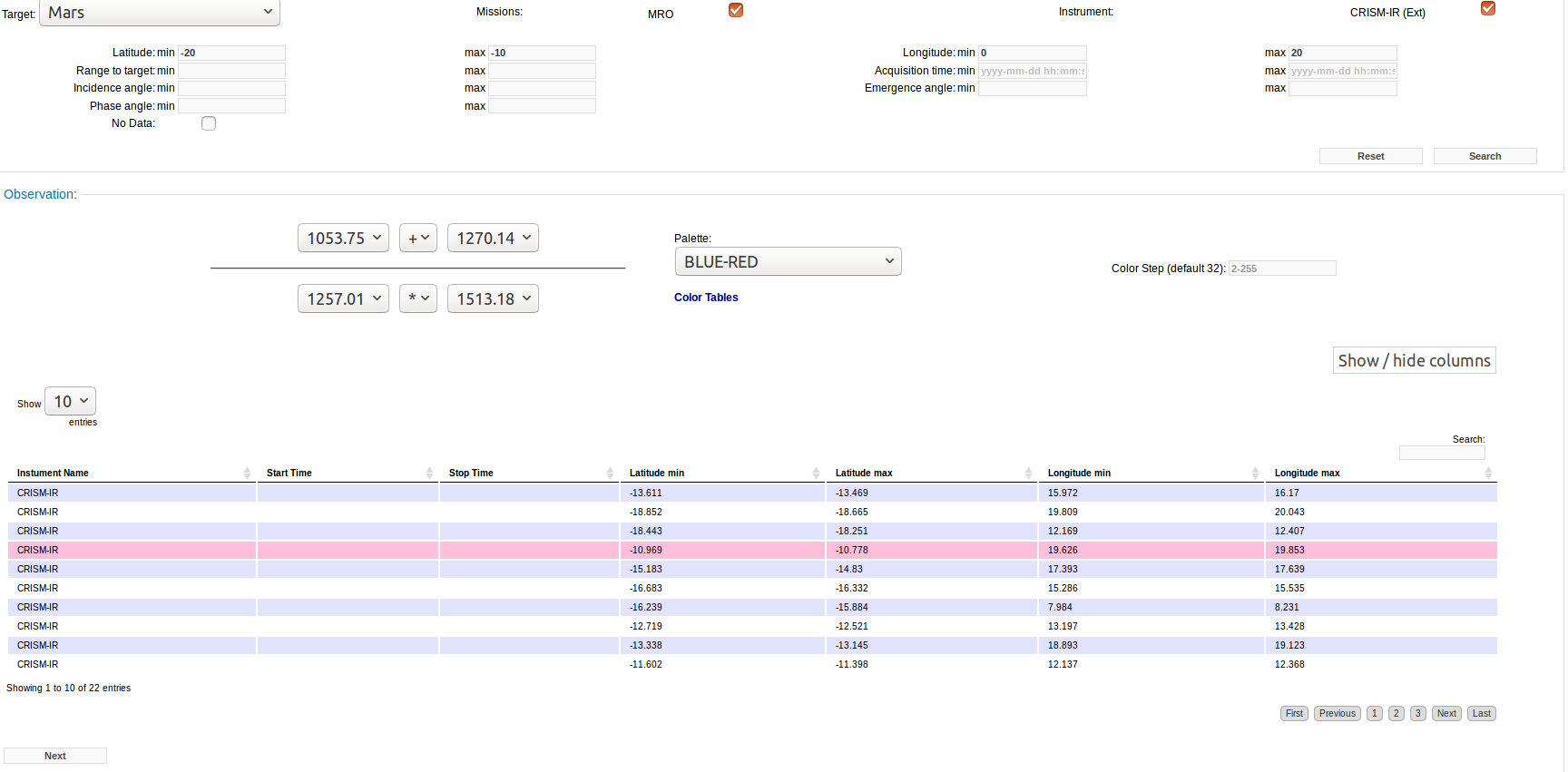 SSDC – Earth Observation
SSDC is part of the Scientific Ground Segment of the Chinese mission CSES (China Seismo-Electromagnetic Satellite) with the Italian participation (ASI + INFN) LIMADOU. The mission (launch in 2018) is dedicated to explore terrestrial electric and magnetic fields. 

SSDC will process data from Lev0 to Lev2 of LIMADOU payload and will allow access to the italian scientific community to Lev2 data of all other instruments of CSES.
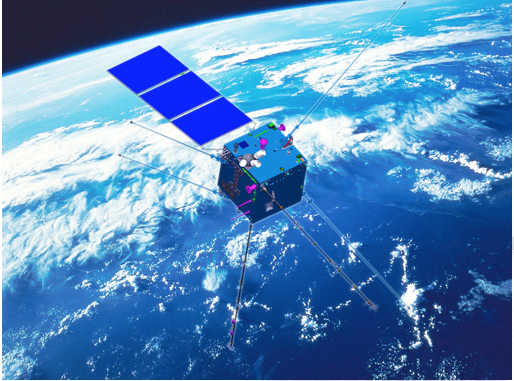 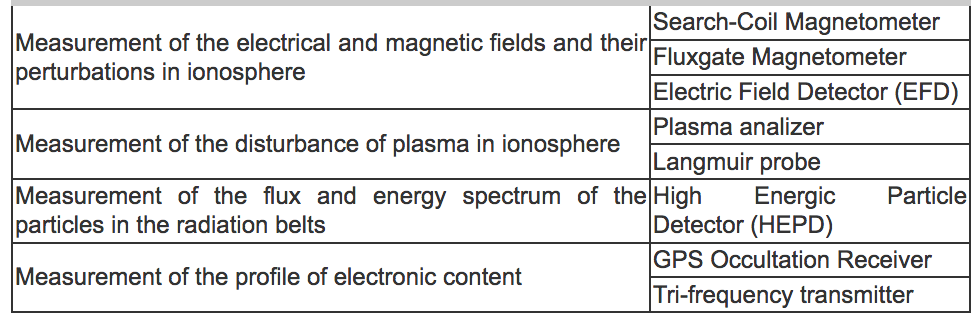 SSDC – Earth Observation
A pilot project in SSDC to support Earth Observation scientific research. The project is aimed to allow access to a subset of COSMO-SkyMed data  (MapItaly) as well as scientific products (velocity maps) obtained in collaboration with CNR and INFN.
SSDC-EO Scientific Gateway
scientific products
DATA Archive
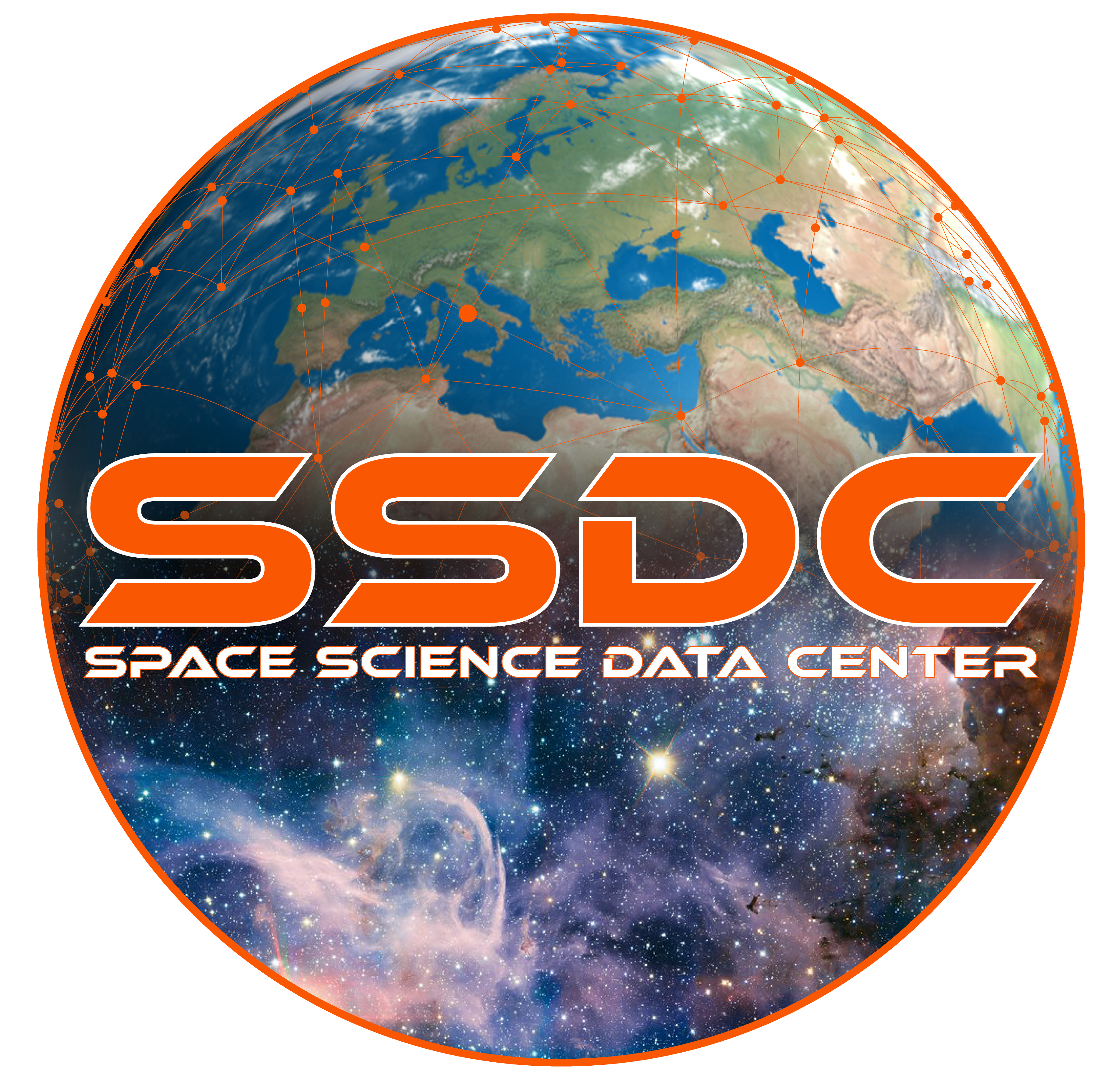 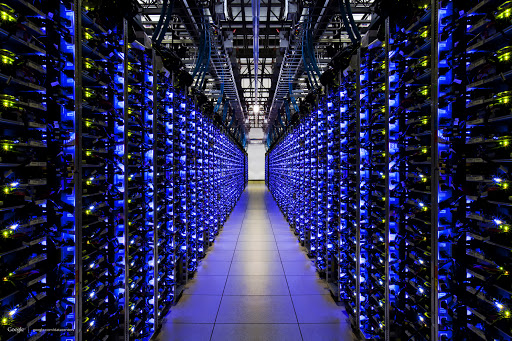 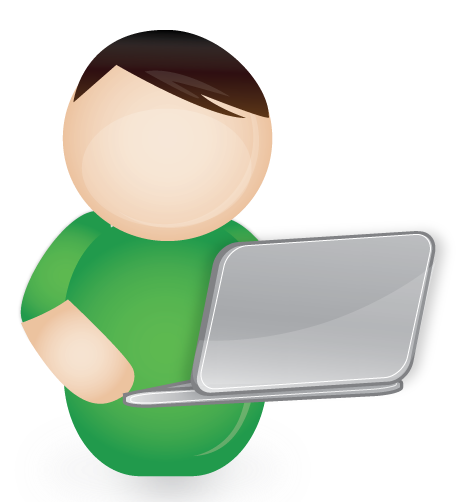 MAPITALY @
raw data
INFN HPC
Algorithms
@CNR-IREA
data analysis software
SSDC – Information & Computing Technology
The SSDC – ICT office is devoted to support both data archiving and data analysis techniques in SSDC. Research & Development activities in ICT play an important role for this office in view of the Big Data management.
The Artificial Intelligence for Astronomy (AIfA) project is carried on together with the GeoInformation Dept. at University of Tor Vergata, INAF, E4 within the H2020 ASTERICS Project. 

AIfA aims to develop new algorithms for image analysis for astronomy, astroparticle and Earth observation using Deep Neural Networks.
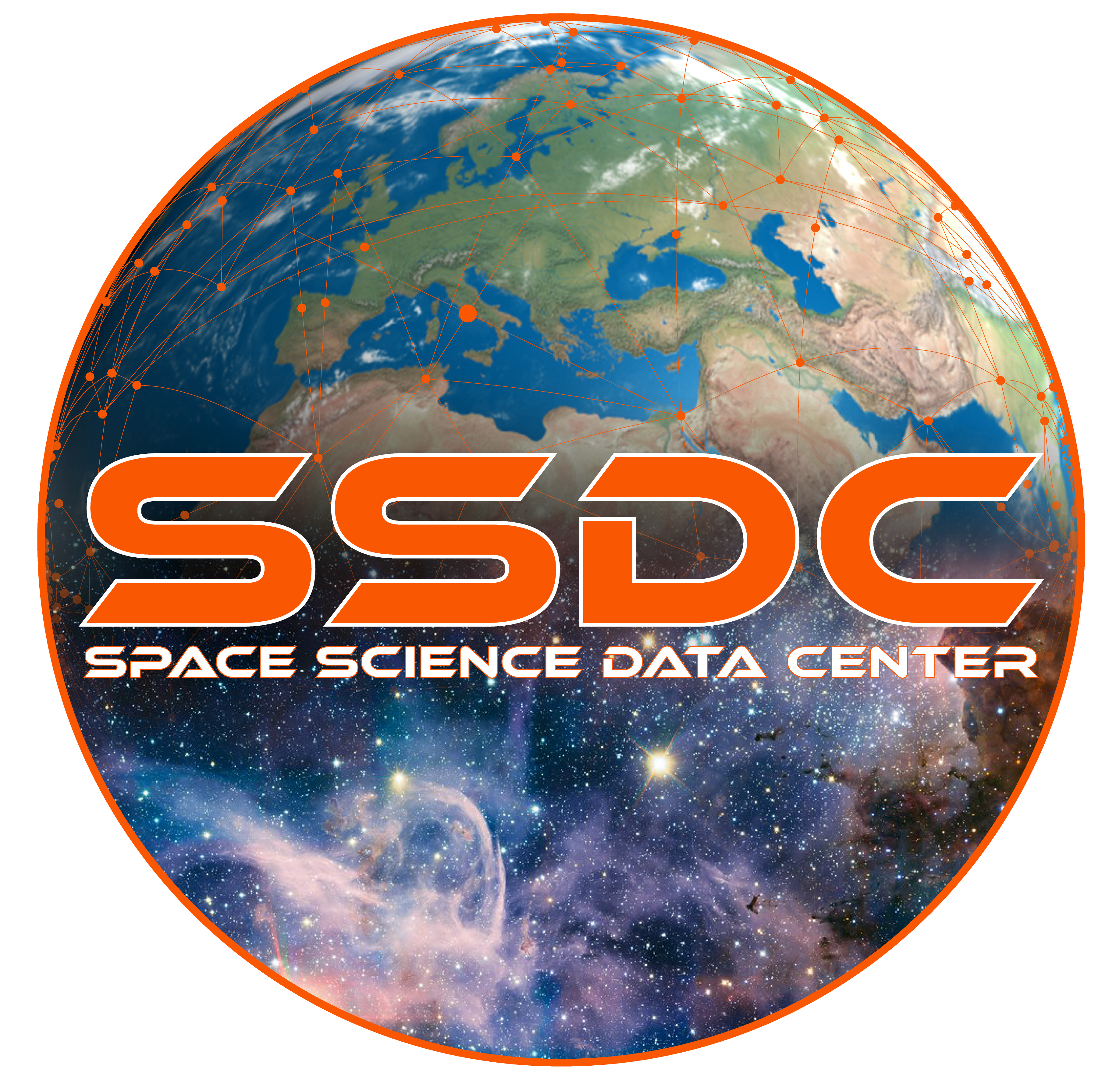 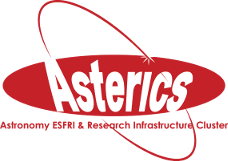 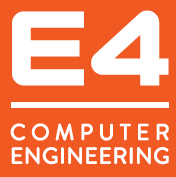 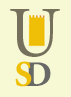 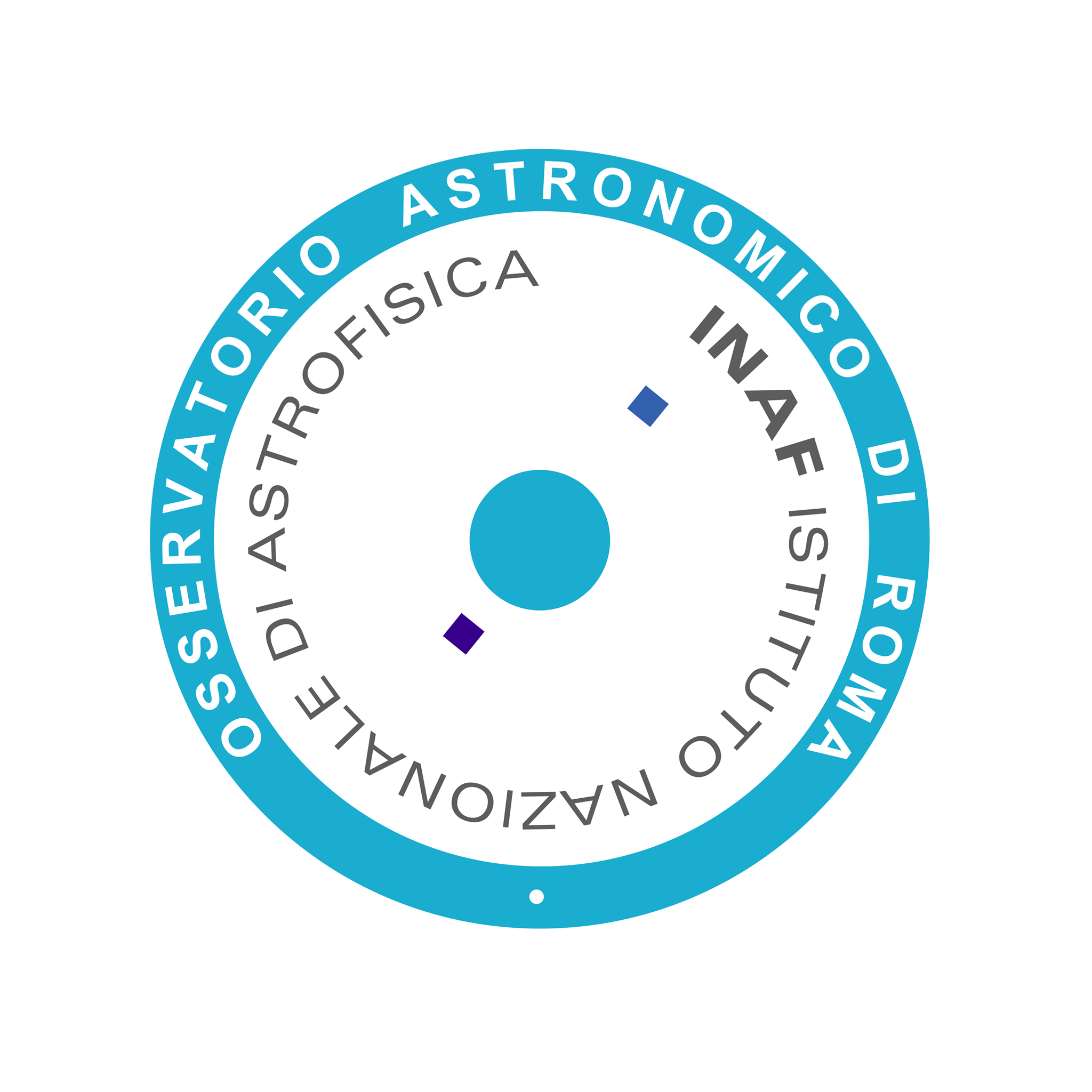 An example of SAMP integration
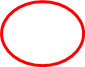 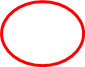 13/09/2018
Agenzia Spaziale Italiana
62
TAP Services @SSDC
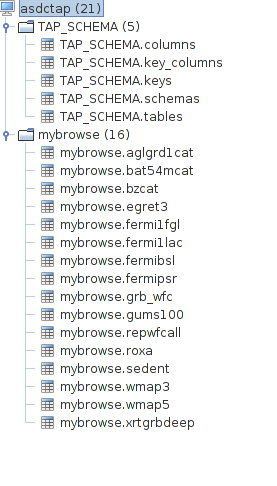 ASDC TAP service is online
SAMP link from catalogs, VOTable export online
Collaboration with INAF-IAPS and INAF-OAT for the EPN-TAP service (Europlanet 2020) for planetary data online
Development of GAIA service in progress
New catalogs are missing
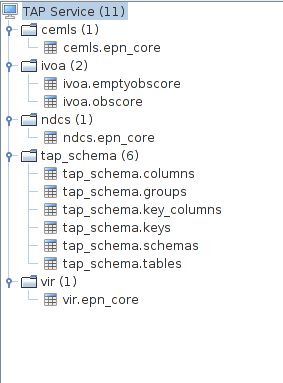 13/09/2018
Agenzia Spaziale Italiana
63
ASDC TAP Service catalogs
Currently hosting 15 catalogs , multidisciplinary and multifrequency
Bzcat (4°) : Multi-frequency blazars
Agilegrid1 : Agile Grid 1 AGLR gamma ray
Bat54mcat : Palermo Swift-BAT Hard x-ray
Xrtgrbdeep : Swift serendipitous XRT (GRB) x-ray 
Egret3 : EGRET Source gamma
Fermi: 1LAC (AGN) ,FGL (sources), BSL (bright sources), PSR(pulsar) gamma
BeppoSAX : Wide field cameras GRB X-ray catalog, wide field cameras sources X-ray
Roxa : Multifrequency (Radio+Optical+X-ray) blazars
Sedent : Multifrequency extreme high energy peaked BL Lac (AGN) 
Wmap3, Wmap5 : Radio microwave point sources (3 years and 5 years)
many more to come …
13/09/2018
Agenzia Spaziale Italiana
64
EPN-TAP service @IAPS
Wavelengths, species and transitions of emission lines
Vesta&Ceres observation spectra IR+VIS
SEM image and EDS spectra 
of dust grains
Comet emission lines catalogs
VIRspectra
NASAdust catalogs
DACHS
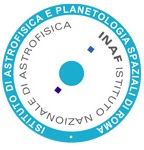 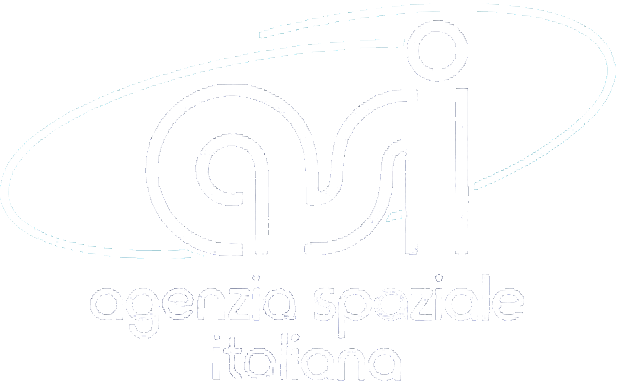 MATISSE
EURO VO
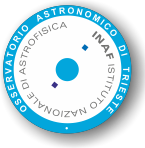 vo-node1.iaps.inaf.it
TOPCAT+SAMP
tools.ssdc.asi.it/matisse.jsp